Combination of Angiotensin Receptor Blocker and Calcium Channel Blocker : Dukarb
Soo-Joong Kim M.D., PhD.
Department of Cardiology, Internal Medicine, 
Kyung Hee University Hospital
Contents
Importance of Intensive BP Lowering
Efficacy of Combination Therapy
Combination of Fimasartan and Amlodipine
Dukarb  for Efficacy, Safety, Cost-effectiveness, 
Adherence
Comparison of Target BP in Several Guidelines
KSH, The Korean  society of hypertension
2013 대한고혈압학회 진료지침 , 2011 NICE
Eur Heart J 2013;34:2159-2219, JAMA 2014;311:507-520
Importance of Intensive BP Lowering
BP, Risk Factor for CVD
Effects of Intensive BP Lowering
SPRINT
Meta-analysis Study
Management of Hypertension in Korea
Women
BP, Risk Factor for CVD (1)
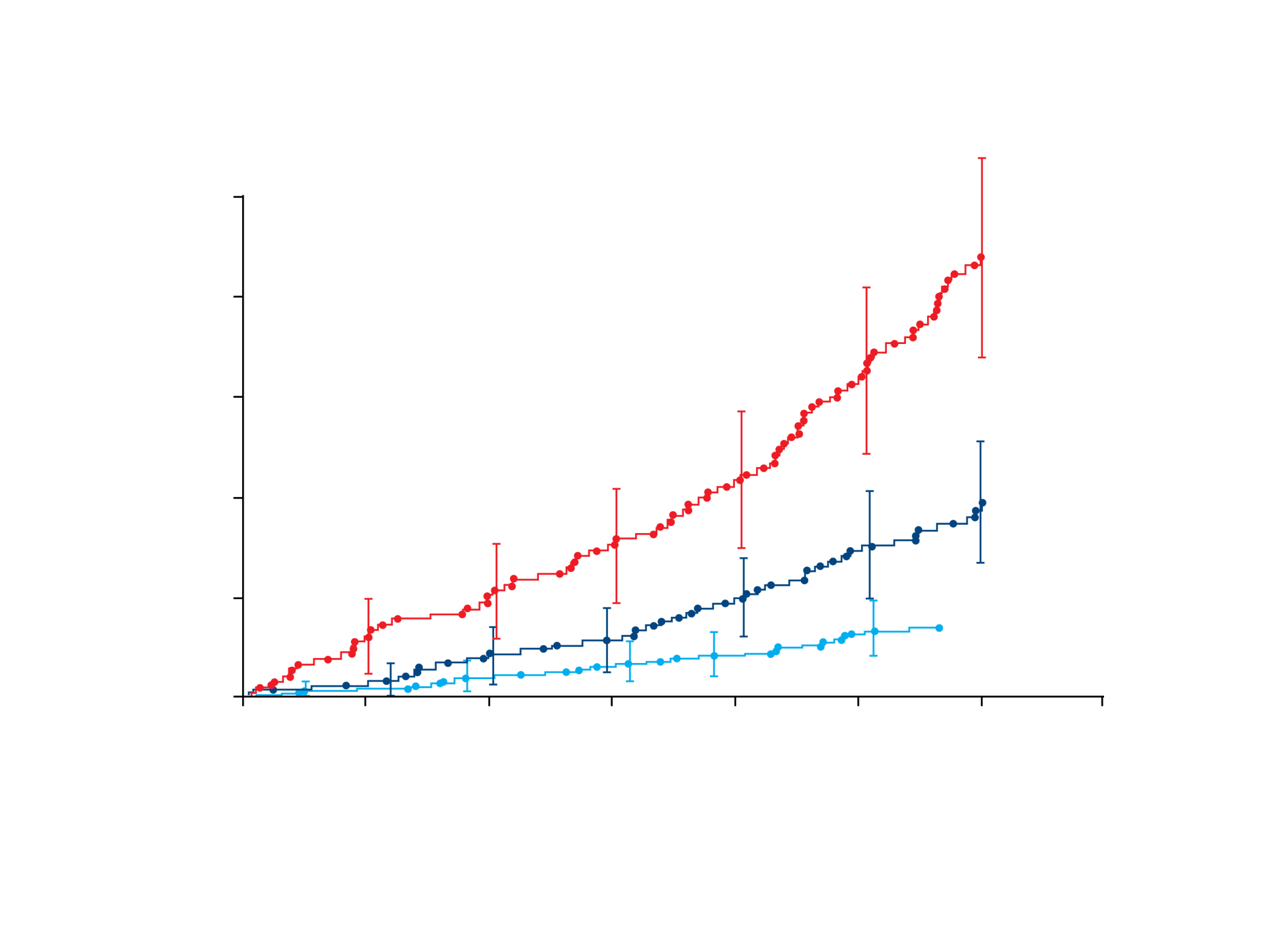 10
High-normal: 
SBP of 130-139 mmHg 
DBP of 85-89 mmHg
Longitudinal data from Framingham Heart Study
8
Cumulative Incidence (%)
6
Normal: 
SBP of 120-129 mmHg
DBP of 80-84 mmHg
4
Optimal: 
SBP <120 mmHg 
DBP < 80 mmHg
2
0
0
2
4
6
8
10
12
14
Time (yr)
N Engl J Med 2001;345:1291-1297
[Speaker Notes: Longitudinal data obtained from the Framingham Heart Study have indicated that BP values between 130–139/85–89 mmHg are associated with a more than twofold increase in relative risk from CVD as compared with those with BP levels below 120/80 mmHg.

The preceding figure charted cardiovascular risk in patients with normal BP on presentation. 
The blue line shows pre-hypertensive levels on follow-up and the rest are those for 120 and below. 
This shows that failing to follow-up prehypertensive patients and not aiming for an optimum of SBP below 120 can be catastrophic.]
Men
BP, Risk Factor for CVD (2)
10
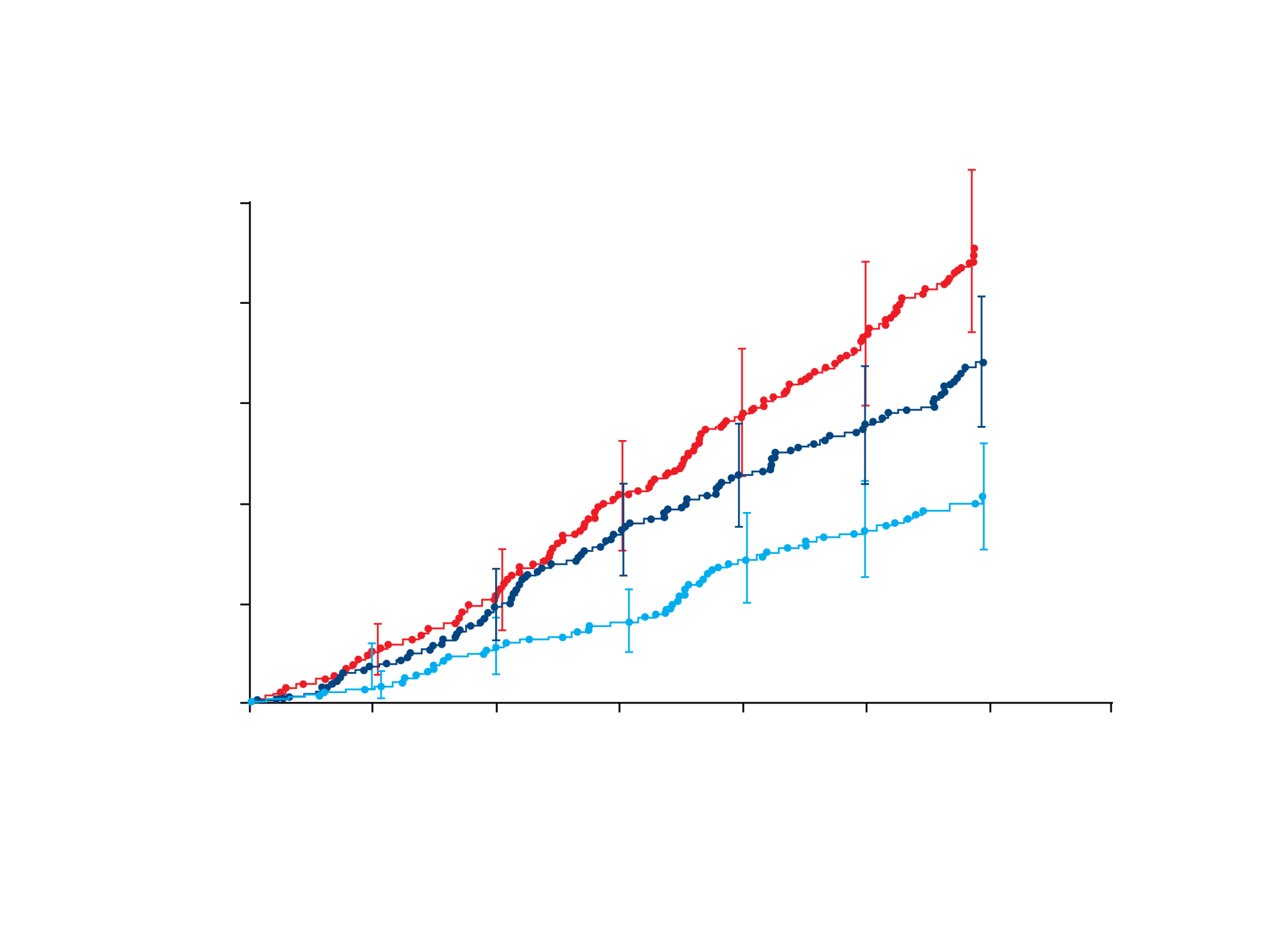 High-normal: 
SBP of 130-139 mmHg 
DBP of 85-89 mmHg
Longitudinal data from Framingham Heart Study
8
Cumulative Incidence (%)
Normal: 
SBP of 120-129 mmHg
DBP of 80-84 mmHg
6
4
Optimal: 
SBP <120 mmHg 
DBP <80 mmHg
2
0
0
2
4
6
8
10
12
14
Time (yr)
N Engl J Med 2001;345:1291-1297
[Speaker Notes: Longitudinal data obtained from the Framingham Heart Study have indicated that BP values between 130–139/85–89 mmHg are associated with a more than twofold increase  in relative risk from CVD as compared with those with BP levels below 120/80 mmHg.

The preceding figure charted cardiovascular risk in patients with normal BP on presentation. 
The blue line shows pre-hypertensive levels on follow-up and the rest are those for 120 and below. 
This shows that failing to follow-up prehypertensive patients and not aiming for an optimum of SBP below 120 can be catastrophic.]
Importance of Intensive BP Lowering
BP, Risk Factor for CVD
Effects of Intensive BP Lowering
SPRINT
Meta-analysis Study
Management of Hypertension in Korea
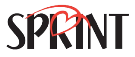 The SBP Intervention Trial
The overall enrollment experience
    - CONSORT(consolidated standards of reporting trials) diagram
Intensive BP
(120 mmHg)
n=4,678
Randomized
n=9,361
Eligible
n=10,601
Standard BP
(140 mmHg)
n=4,683
Screened n=14,692
Total Ineligible: n=4,091
Age <50: n=34
Low standing BP: n=352
BP/meds: n=2,284
Not high risk: n=718
Miscellaneous: n=703
Primary outcome
First occurrence of MI, non-MI ACS, Stroke, Acute decompensated HF, CVD death
N Engl J Med 2015;373:2103-2116
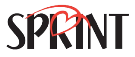 The SBP Intervention Trial
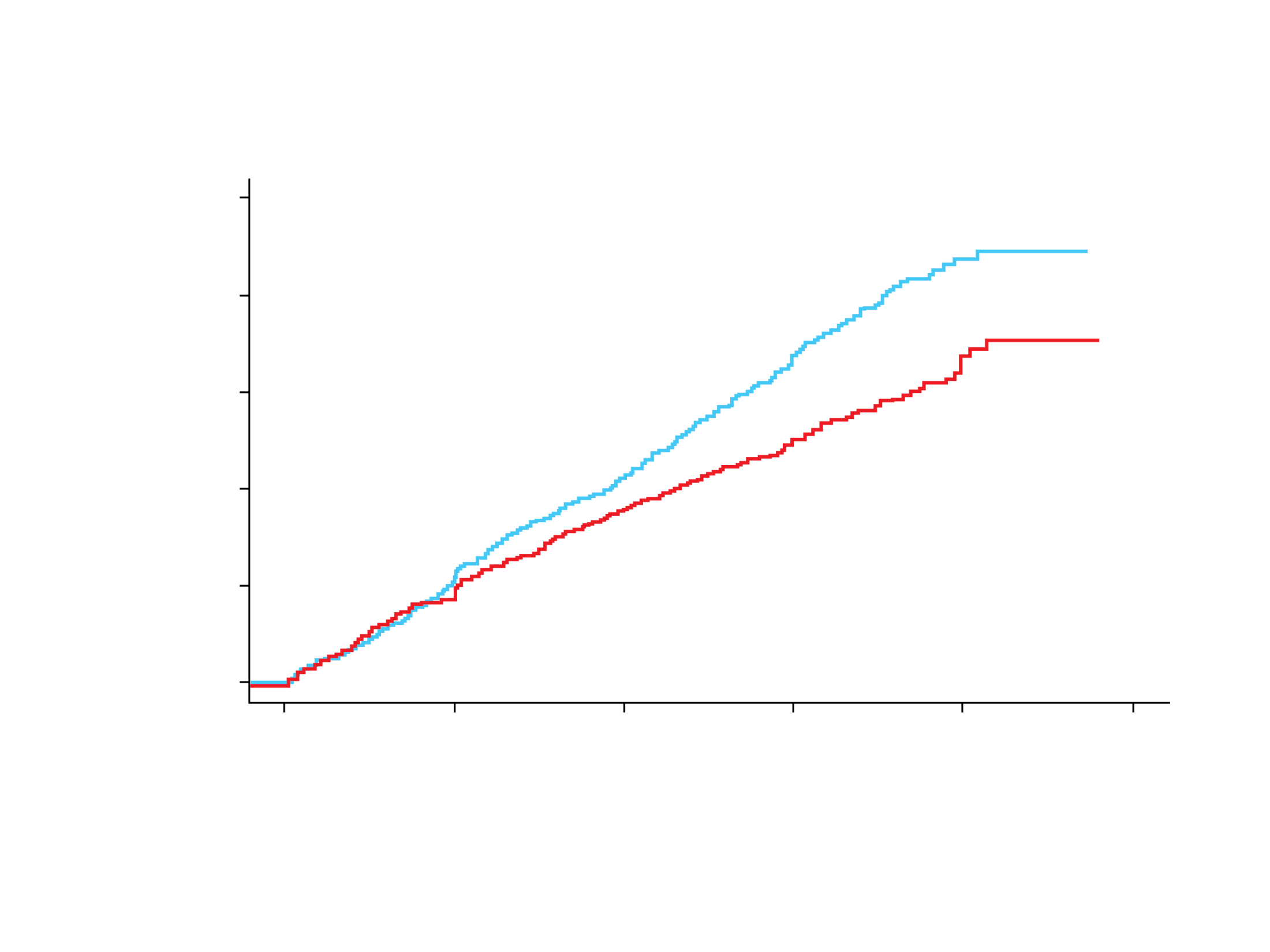 Results – Primary outcome
Standard
(319 events)
0.10
Hazard Ratio = 0.75 (95% CI: 0.64 to 0.89)
P <0.001
0.08
25%
Cumulative Hazard
0.06
Intensive
(243 events)
0.04
During Trial (median follow-up=3.26 years)
Number Needed to Treat (NTT) to prevent 
a primary outcome=61
0.02
0.00
0
1
2
3
4
5
Year
N Engl J Med 2015;373:2103-2116
[Speaker Notes: Incidence of primary outcome (composite of CVD events) 25% lower in intensive BP lowering group compared to standard BP lowering group]
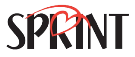 The SBP Intervention Trial
Results – Death from any cause
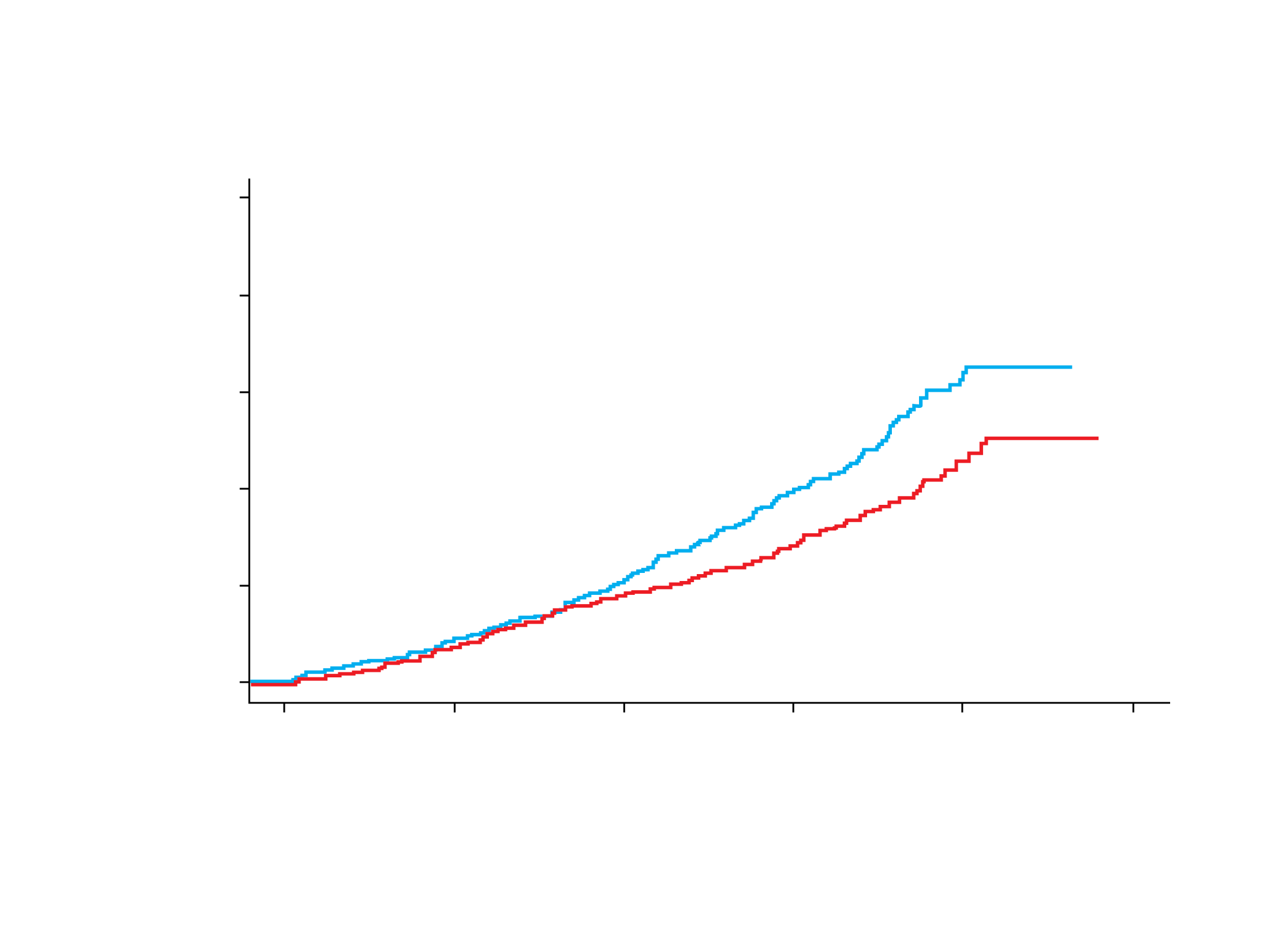 0.10
Hazard Ratio = 0.73 (95% CI: 0.60 to 0.90)
0.08
Standard
(210 events)
Cumulative Hazard
27%
0.06
Intensive
(155 events)
0.04
0.02
During Trial (median follo-up)=3.26 years
Number Needed to Treat (NTT) to prevent 
a death=90
0.00
0
1
2
3
4
5
Year
N Engl J Med 2015;373:2103-2116
[Speaker Notes: All-cause mortality was 27% lowered in the intensive BP lowering group, significantly]
Meta-analysis
BP Lowering for Prevention of CVD and Death
Results – Major CVD
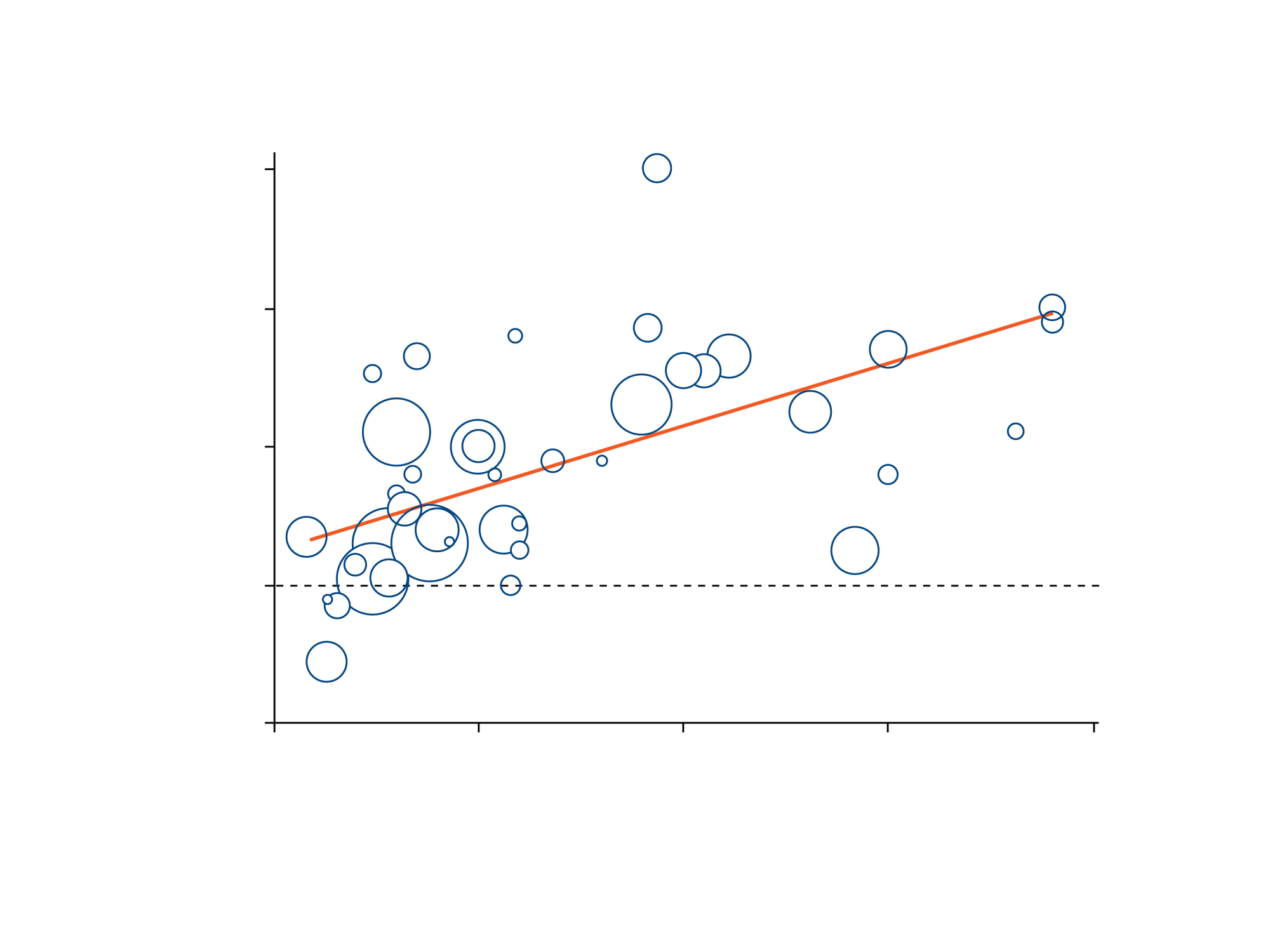 60
Major Cardiovascular Disease Events 
Proportional Risk Reduction (%)
40
20
0
P <0.0001
-20
0
5
10
15
20
Reduction in SBP (mmHg)
Lancet 2016;387:957-967
[Speaker Notes: Meta-regression analyses showed relative risk reductions for CVD events to be proportional to the magnitude of the BP reduction achieved]
Meta-analysis
BP Lowering for Prevention of CVD and Death
Results - Stroke
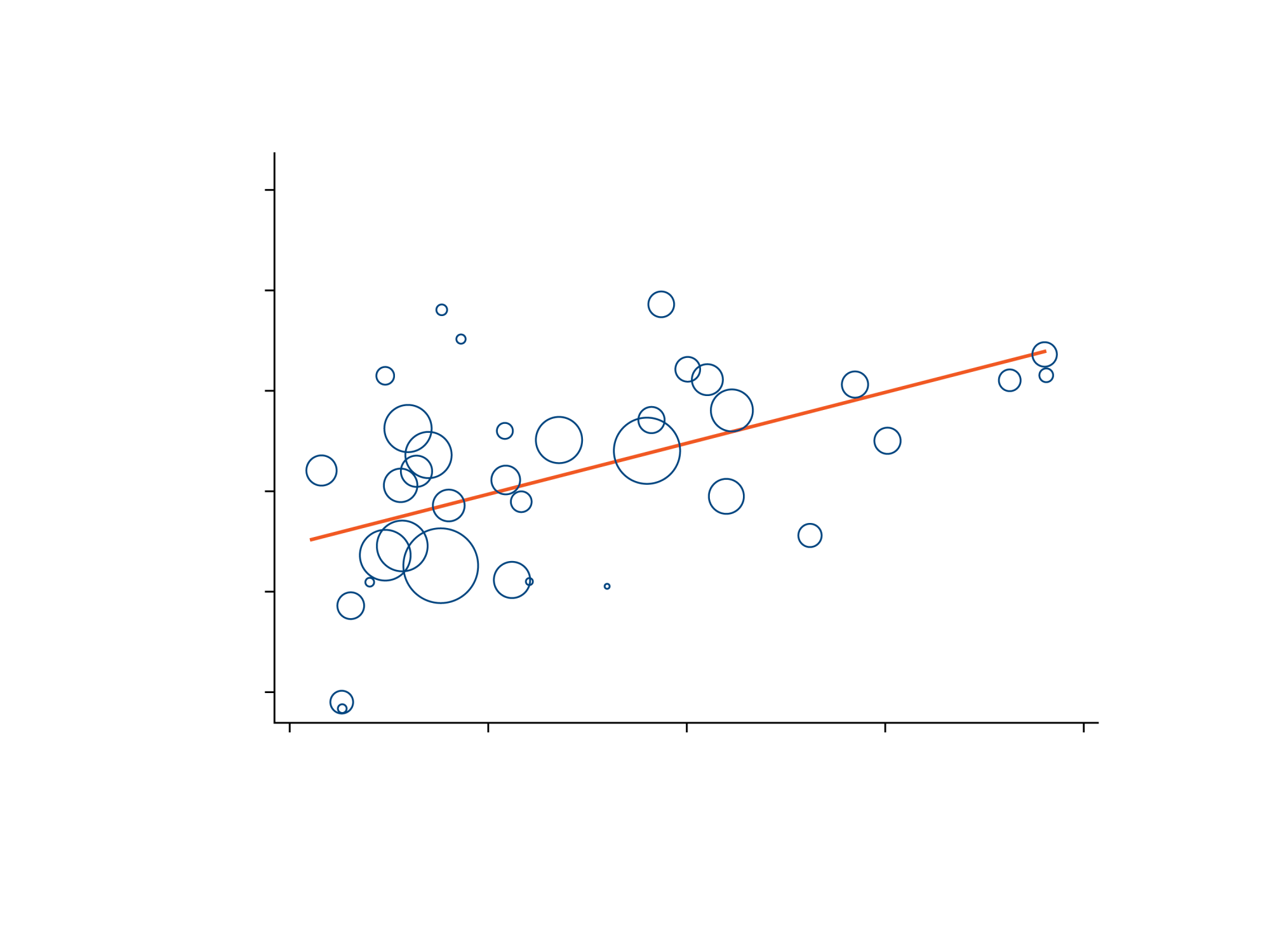 80
Stroke Proportional Risk Reduction (%)
60
40
20
0
P <0.0001
-20
0
5
10
15
20
Reduction in SBP (mmHg)
Lancet 2016;387:957-967
[Speaker Notes: Meta-regression analyses showed relative risk reductions for stroke to be proportional to the magnitude of the BP reduction achieved]
Meta-analysis
BP Lowering for Prevention of CVD and Death
Results – All-cause mortality
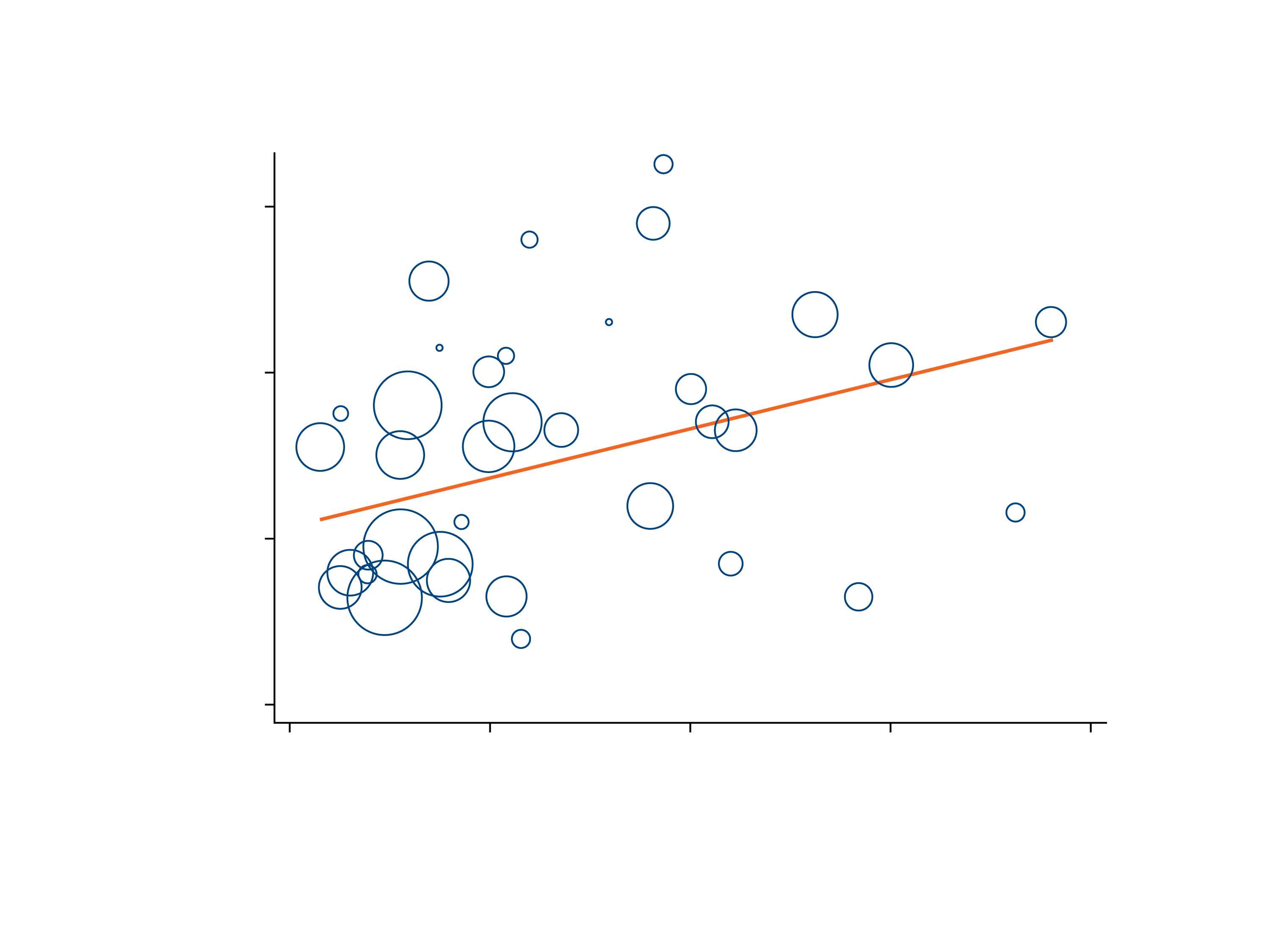 40
All-cause Mortality Proportional 
Risk Reduction (%)
20
0
P <0.0001
-20
0
5
10
15
20
Reduction in SBP (mmHg)
Lancet 2016;387:957-967
[Speaker Notes: Meta-regression analyses showed relative risk reductions for all-cause mortality to be proportional to the magnitude of the BP reduction achieved]
Importance of Intensive BP Lowering
BP, Risk Factor for CVD
Effects of Intensive BP Lowering
SPRINT
Meta-analysis Study
Management of Hypertension in Korea
Management of Hypertension in Korea
[Trends in awareness, treatment, control of high BP, over 30 years old, 1998-2012]
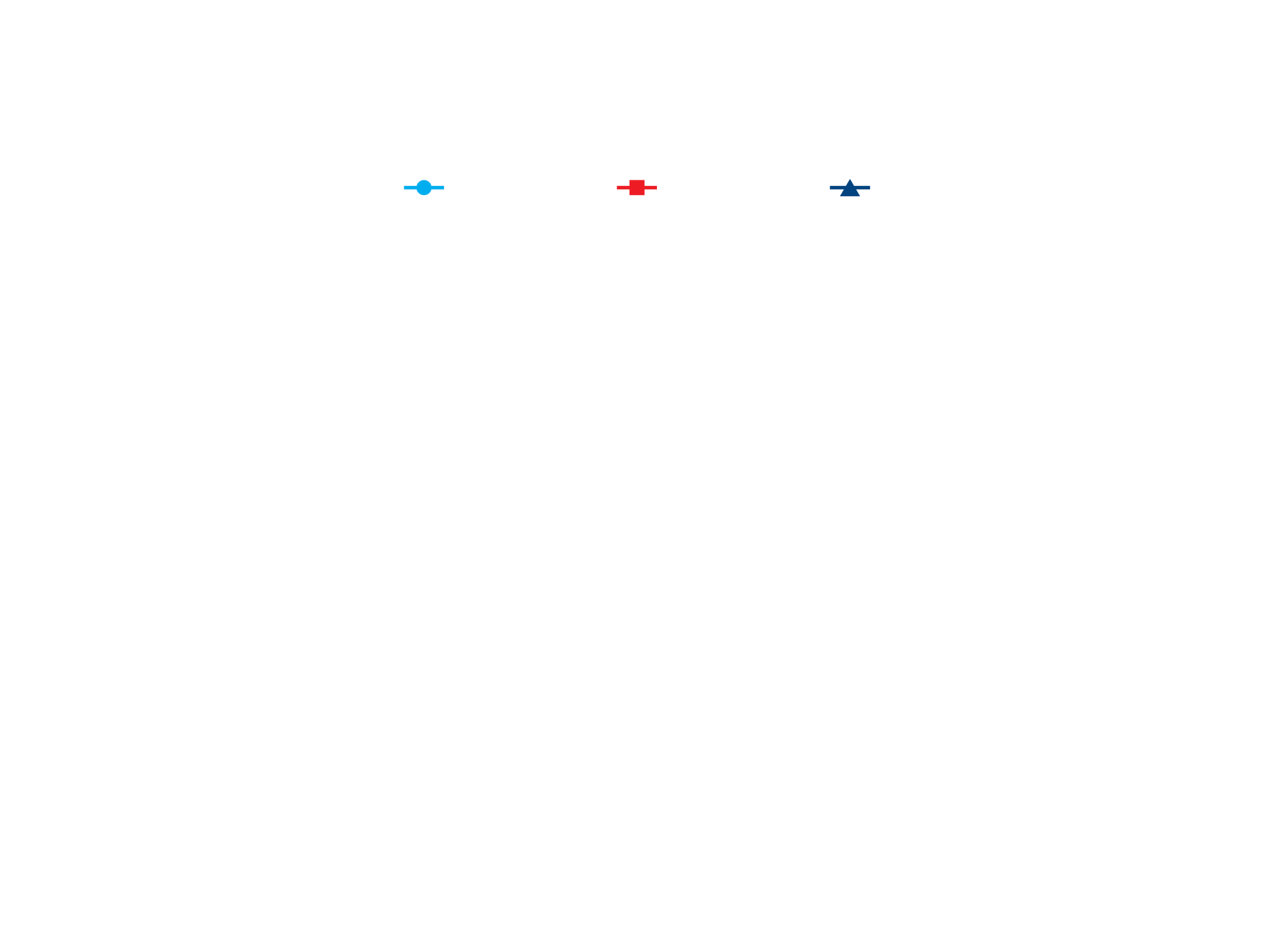 HTN Awareness
HTN Treatment
HTN Control
(%)
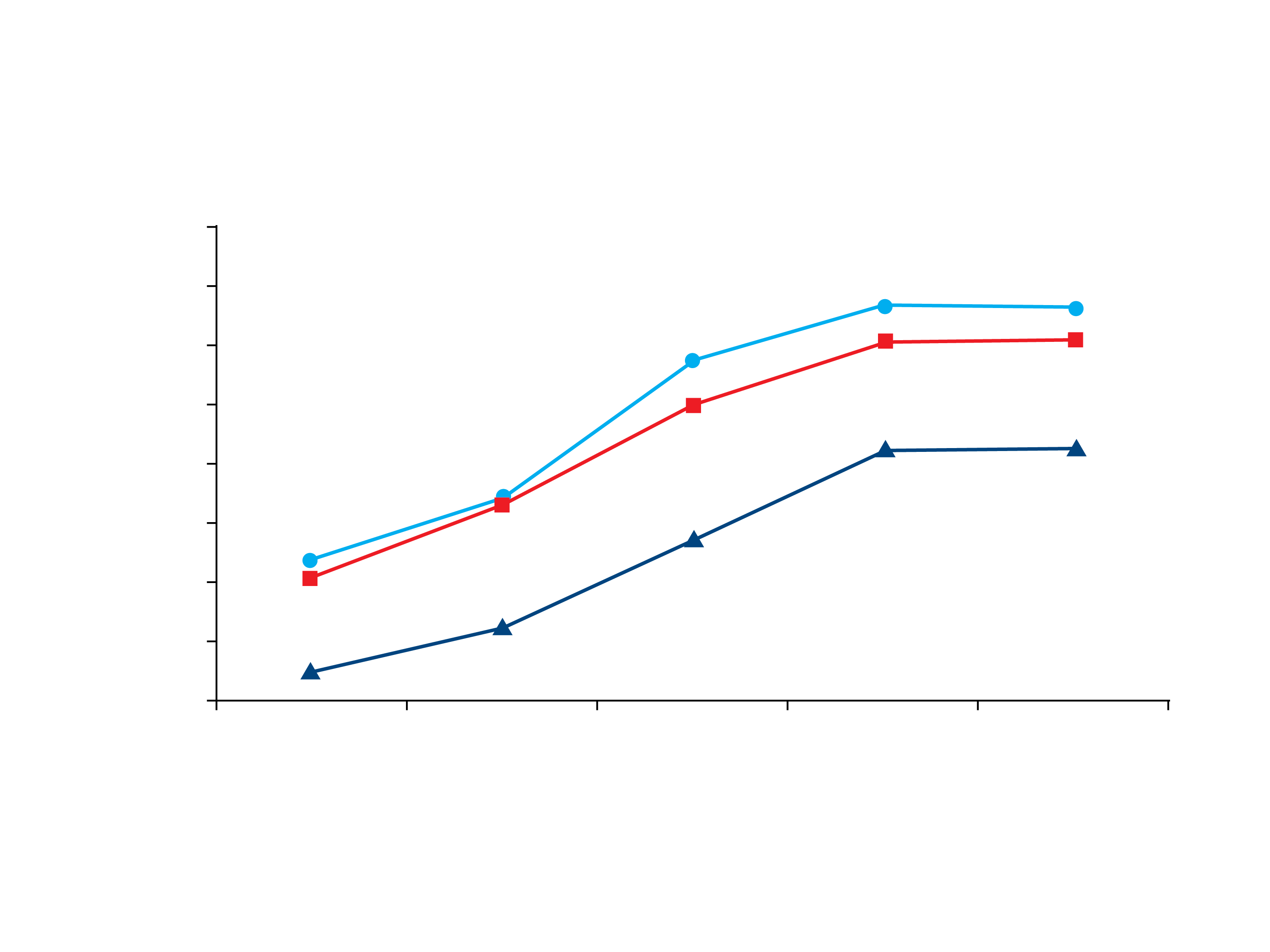 80
66.3
65.9
70
57.1
60
60.3
60.7
50
49.6
40
34.1
42.5
42.1
30
23.5
32.7
27.2
20
20.4
10
4.9
12.3
0
1998
2001
2005
2007-2009
2010-2012
KNHANES, Korean National Health and Nutrition Examination Survey
2013 KNHANES, PUBLIC HEALTH WEEKLY REPORT, 
KCDC 2015;8:477-480
[Speaker Notes: According to 2013 KNHANES, at the age of 65, 63.3% of QOL is getting worse because of hypertension

HTN Awareness: Percentage of hypertension patients who have been diagnosed with hypertension by a doctor.
HTN Treatment: Percentage of hypertension patients who are currently taking medication to lower BP for 20 or more days per month.
HTN Control: Percentage of having SBP below 140 mmHg and DBP below 90 mmHg among those with hypertension, aged 30 years and older.]
Summary
I have to keep it constantly!
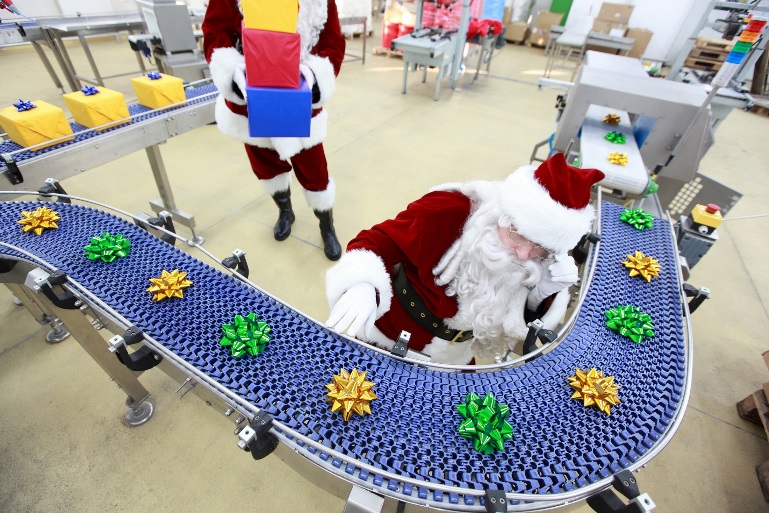 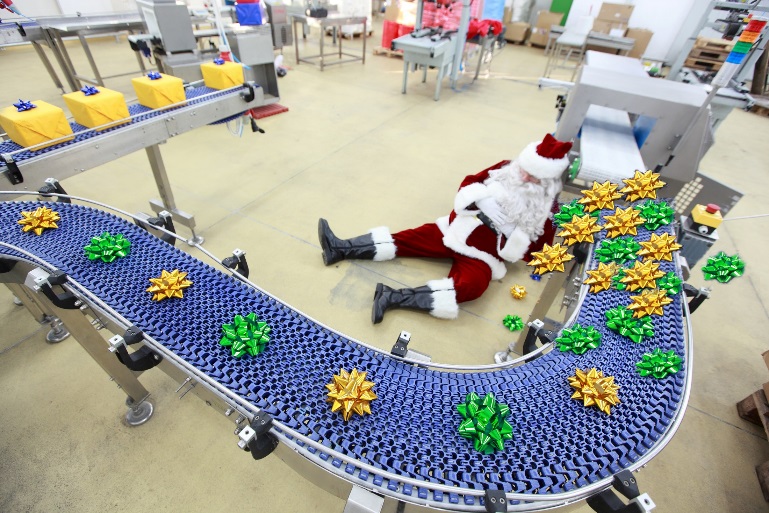 PRESSURE!!
♪~♫
High-normal BP is associated with a more than twofold increase in relative risk from CVD as compared with those with optimal BP
KNOCKDOWN
Incidence of primary outcome (composite of CVD events) and all-cause mortality were lowered in intensive BP lowering, than standard BP lowering
In Korea, the hypertension control rate has been increasing since 1998, but the rate has not reached 50% yet
Efficacy of Combination Therapy
Limitation of Monotherapy
Effect of Combination Therapy on BP Reduction
Hypertension Guidelines
The role of ARB & CCB Combination Therapy
Adherence of Single-Pill Combination
Limitation of Monotherapy
40% of hypertension patients are initially treated with monotherapy
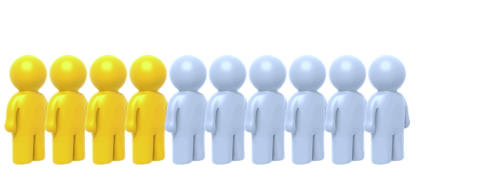 BUT, more than 60% of hypertension patients require 
combination therapy
Am J Manag Care 2005;11:S220-7, 
Vasc Health Risk Manag 2010;6:321-325
[Speaker Notes: Since hypertension is a multifactorial disease, most of hypertension patients require ≥ 2 antihypertensive medications to achieve BP goal]
Efficacy of Combination Therapy
Limitation of Monotherapy
Effect of Combination Therapy on BP Reduction
Hypertension Guidelines
The role of ARB & CCB Combination Therapy
Adherence of Single-Pill Combination
Effect of Combination Therapy on BP Reduction
Adding a drug from another class is 
5 times more effective than Doubling doses of same drug
1.16
(0.93-1.39)
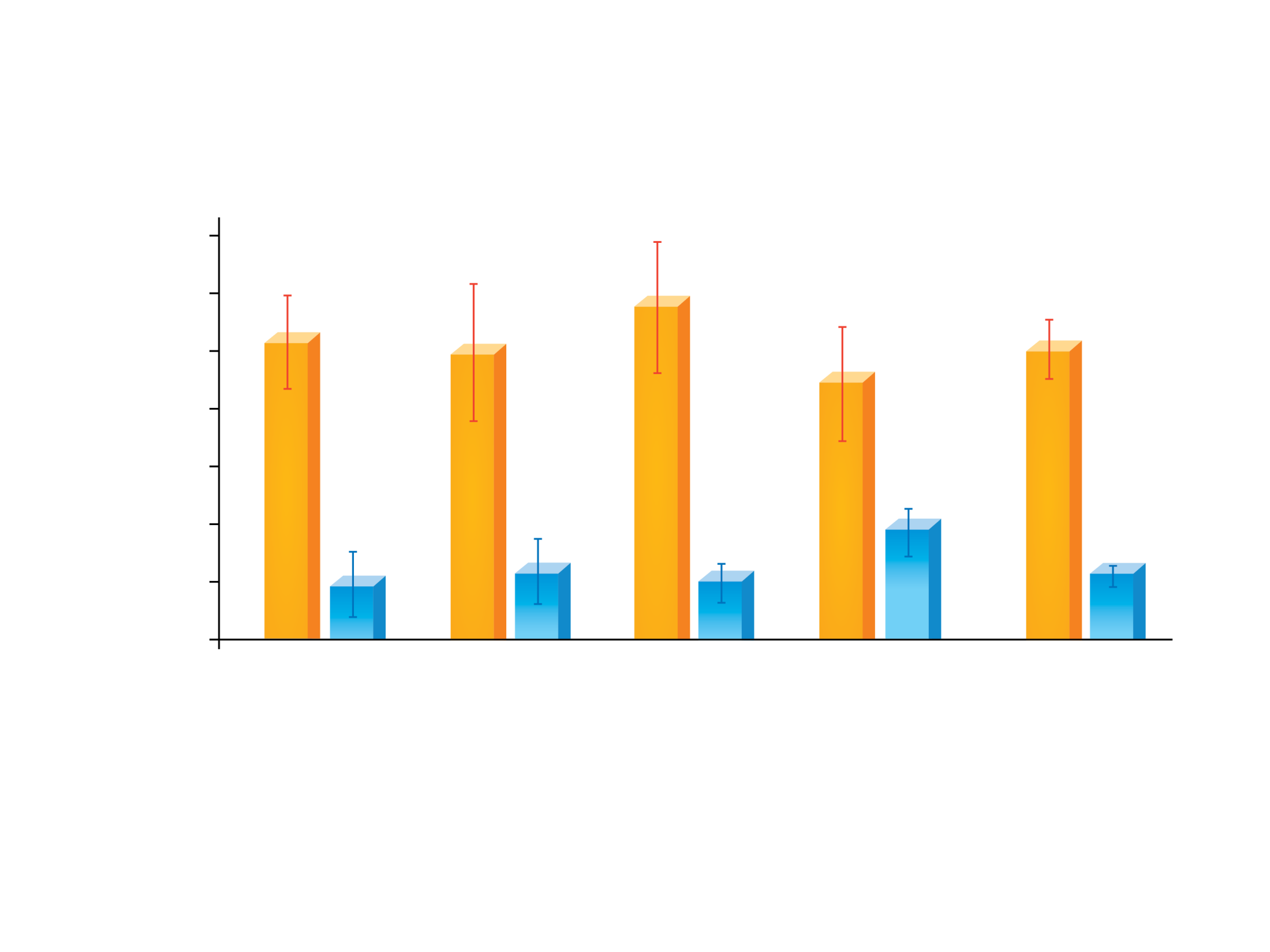 1.00
(0.76­­­-1.24)
1.4
1.04
(0.88-1.20)
Incremental SBP reduction Ratio 
of Observed to Expected Additive Effects
0.89
(0.69-1.09)
1.01
(0.90-1.12)
1.2
1.0
Five-fold
0.8
0.37
(0.29-0.45)
0.6
0.23
(0.12-0.34)
0.2
(0.14-0.26)
0.19
(0.08-0.30)
0.22
(0.19-0.25)
0.4
0.2
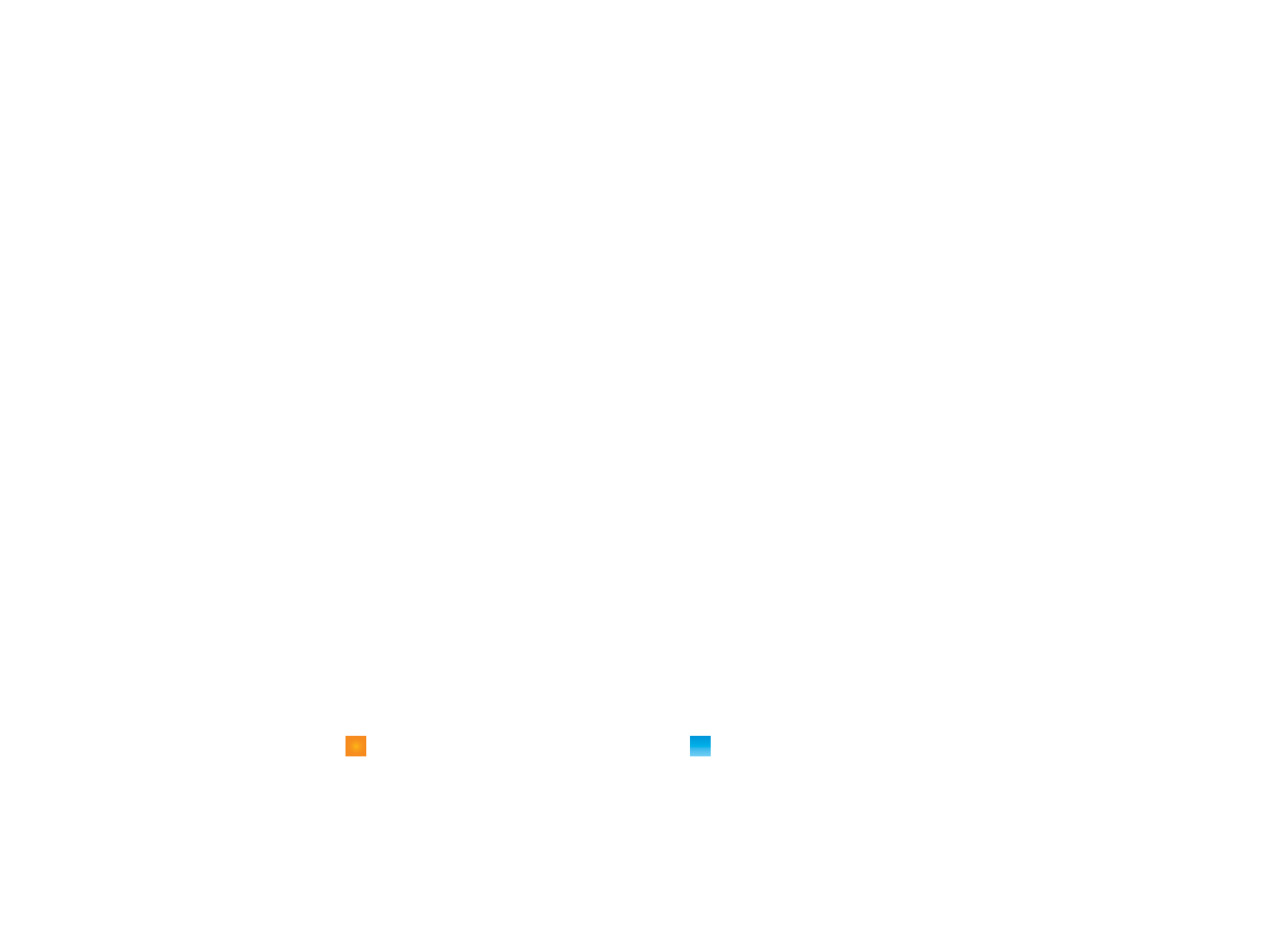 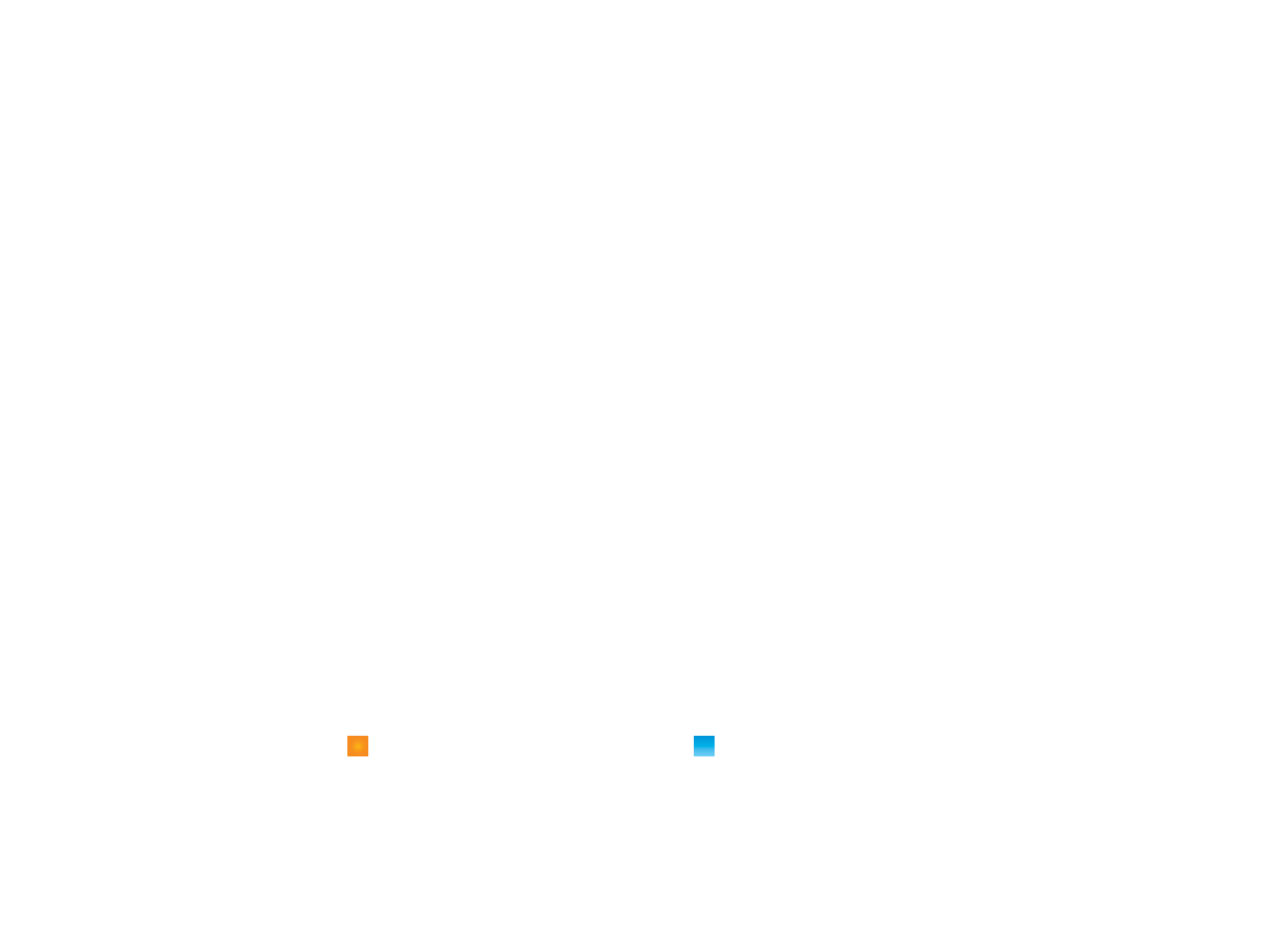 0
Adding a drug from another class
Doubling doses of same drug
Am J Med 2009;122:290-300
[Speaker Notes: Combining different classes of antihypertensive medications are approximately 5 times more effective in BP lowering than titrating same medication

Study design: 
- Meta-analysis of factorial trials in which participants were randomly allocated to 1 drug alone, another drug alone, both drugs together, or a placebo.
- 42 trials including 10,968 participants

Adding a drug from another class (on average standard doses)
Doubling doses of same drug (from standard dose to twice standard)]
Efficacy of Combination Therapy
Limitation of Monotherapy
Effect of Combination Therapy on BP Reduction
Hypertension Guidelines
The role of ARB & CCB Combination Therapy
Adherence of Single-Pill Combination
Hypertension Guidelines
2013 ASH/ISH
2013 ESH/ESC
Thiazide diuretics
Beta-blockers
Angiotensin-receptor blocker
Green continuous lines
- preferred combinations
Green dashed line
- useful combination (with some limitations)
Black dashed lines
- possible but less well-tested combinations 
Red continuous line
- not recommended combination
Other Antihypertensives
Calcium antagonists
ACE inhibitors
[Speaker Notes: 2013 ASH/ISH Guidelines recommend ARB and CCB as first and second Drug  
a CCBs are generally preferred, but thiazides may cost less.
b ARBs can be considered because ACEi can cause cough and angioedema, although ACEi may cost less.]
Efficacy of Combination Therapy
Limitation of Monotherapy
Effect of Combination Therapy on BP Reduction
Hypertension Guidelines
The role of ARB & CCB Combination Therapy
Adherence of Single-Pill Combination
The Role of ARB & CCB Combination Therapy
Adverse effect 1 – Peripheral edema
- Incidence of ankle edema with various CCB (%)
N Am J Med Sci 2013;5:47-50
The Role of ARB & CCB Combination Therapy
Adverse effect 1 – Peripheral edema
- Effect of ARB & CCB combination
L-type Ca2+ channel blocker
CCB & Angiotensin II type I Receptor Blocker
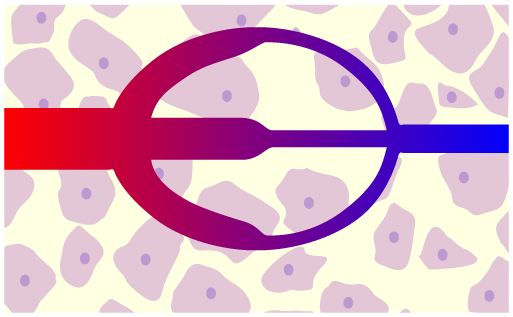 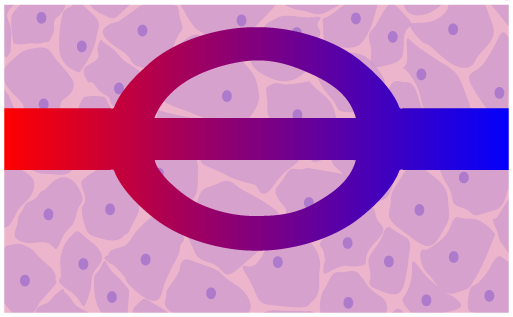 Arterial
Dilation
(CCB and ARB)
Venous
Dilation
(ARB)
Arterial
dilation
No venous
dilation
Fluid leakage
Capillary bed
Figure 1.
Figure 2.
[Speaker Notes: Figure 1. Peripheral edema associated with CCBs
Figure 2. Complementary effects of a CCB/ARB: reduction of CCB-associated edema]
The Role of ARB & CCB Combination Therapy
Adverse effect 1 – Peripheral edema
- Effect of ARB & CCB combination
27.2
30
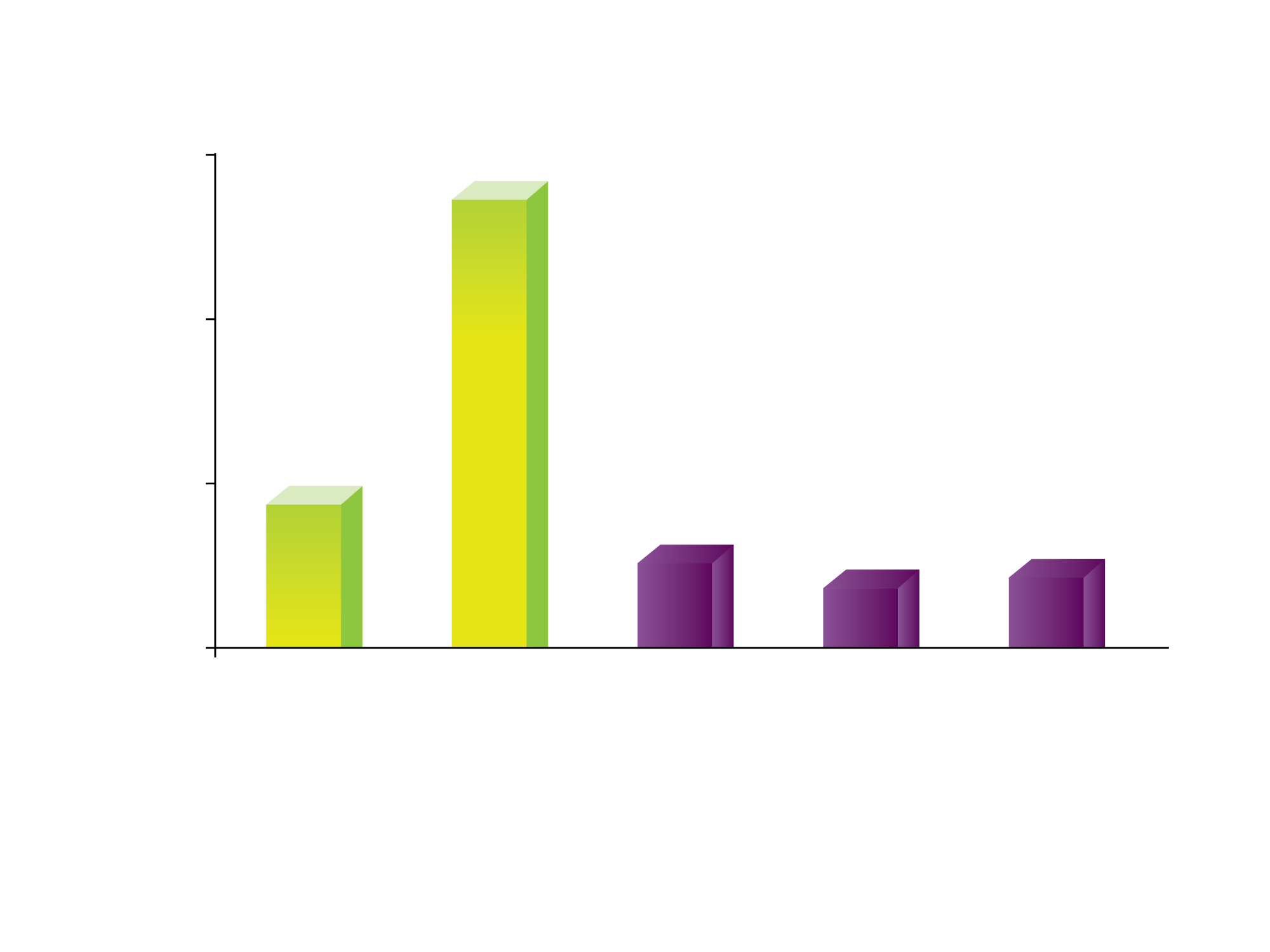 Incidence of Edema (%)
20
8.6
P <0.001 for pooled T/A vs A10 monotherapy
10
5.1
4.3
3.6
0
A5
(n=267)
A10
(n=276)
T40/A5
(n=277)
T80/A5
(n=277)
T/A pooled
(n=554)
A, amlodipine; T, telmisartan
J Clin Hypertens 2011;13:459-466
[Speaker Notes: ARB & CCB combination therapy decreased edema-dependent adverse effect.

T/A, telmisartan/amlodipine combination]
The Role of ARB & CCB Combination Therapy
Adverse effect 2 – Reflex tachycardia
Changes in pulse rate
Changes in heart rate
24 hr 
PR
Daytime 
PR
Nighttime 
PR
Clinic 
PR
Morning
PR
bpm
bpm
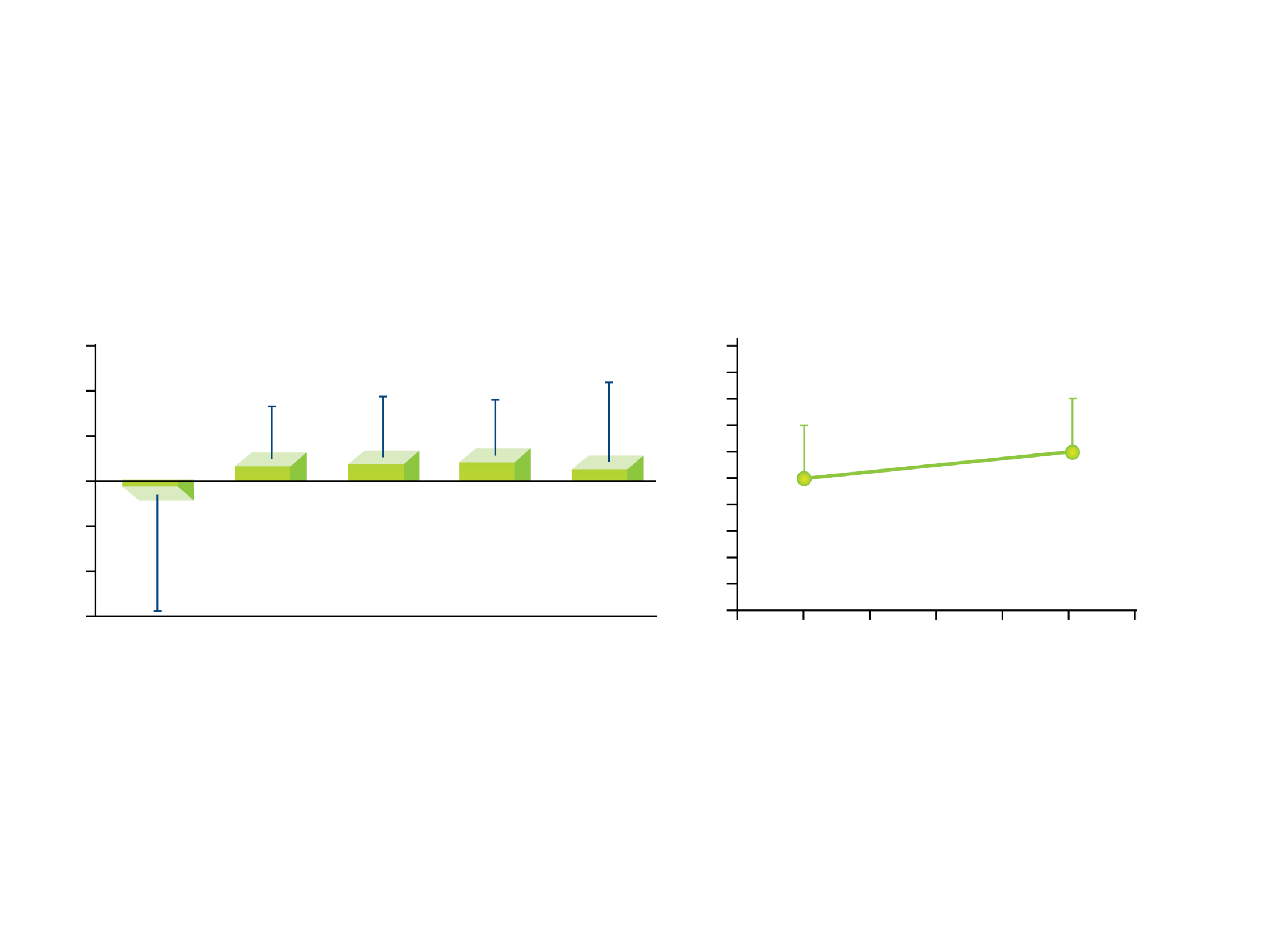 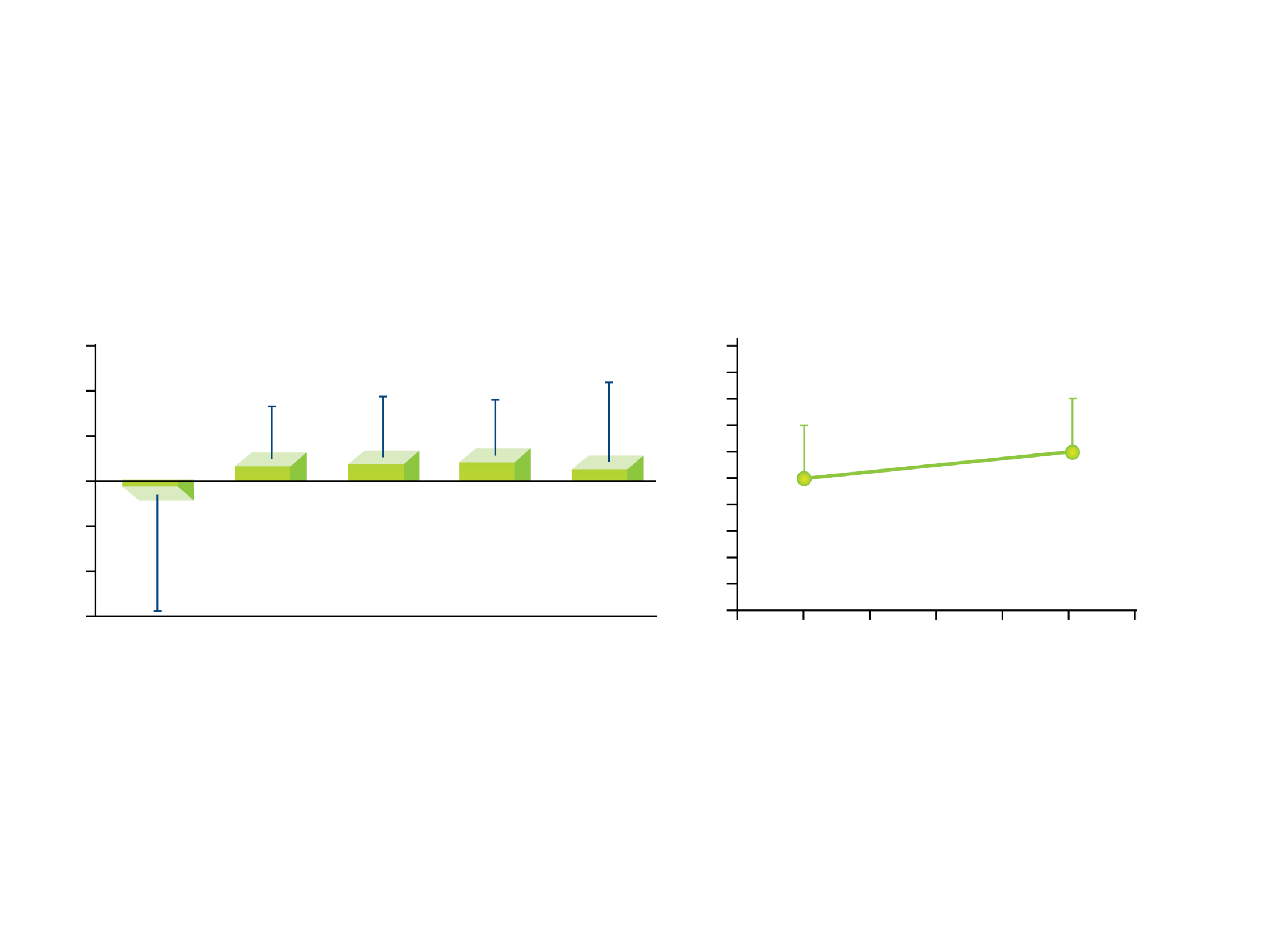 80
15
10
78
5
76
*
**
-0.6
*
0
74
1.6
1.7
1.9
1.3
-5
72
-10
0
-15
-12
0
12
24
36
48
60
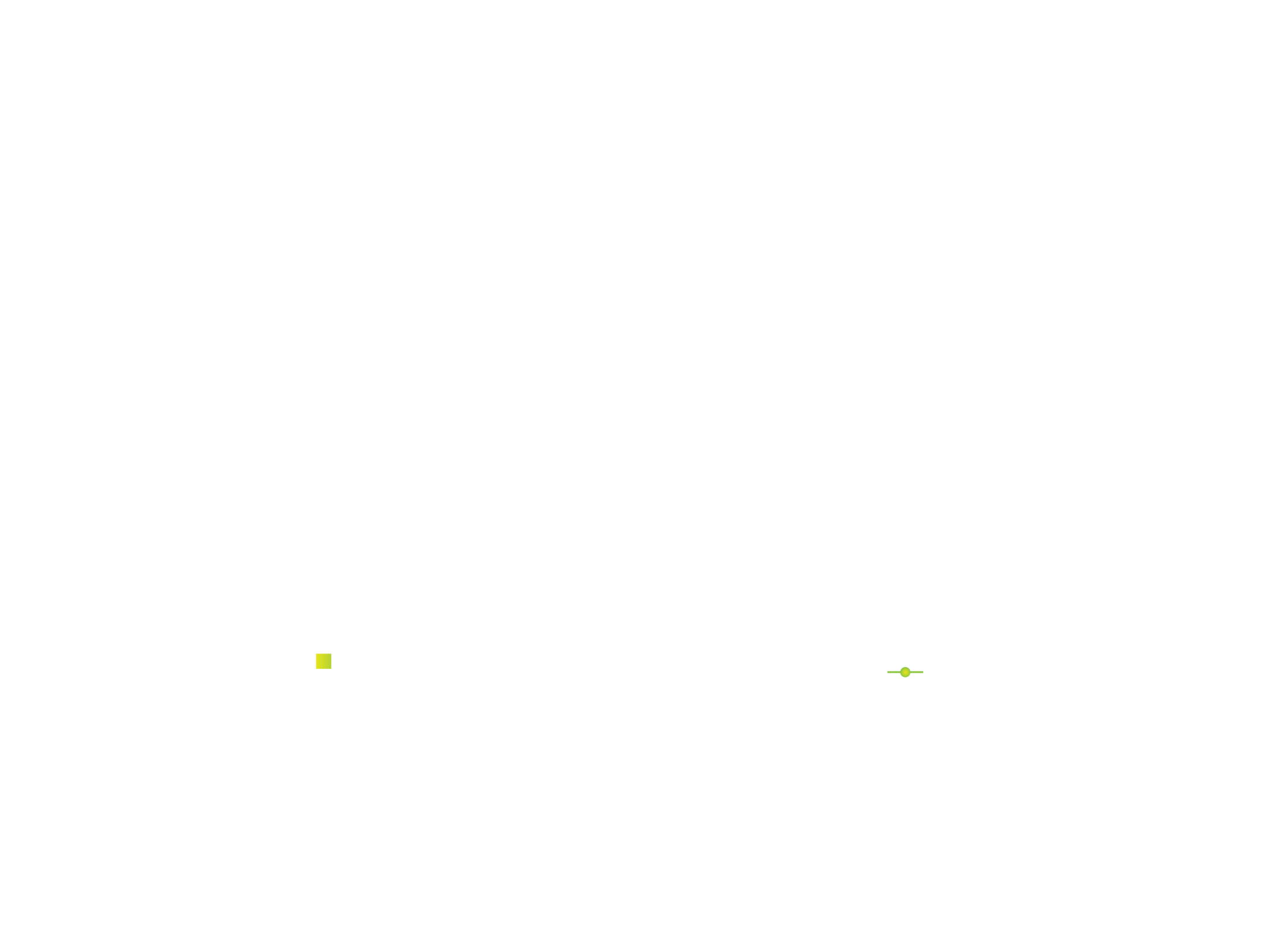 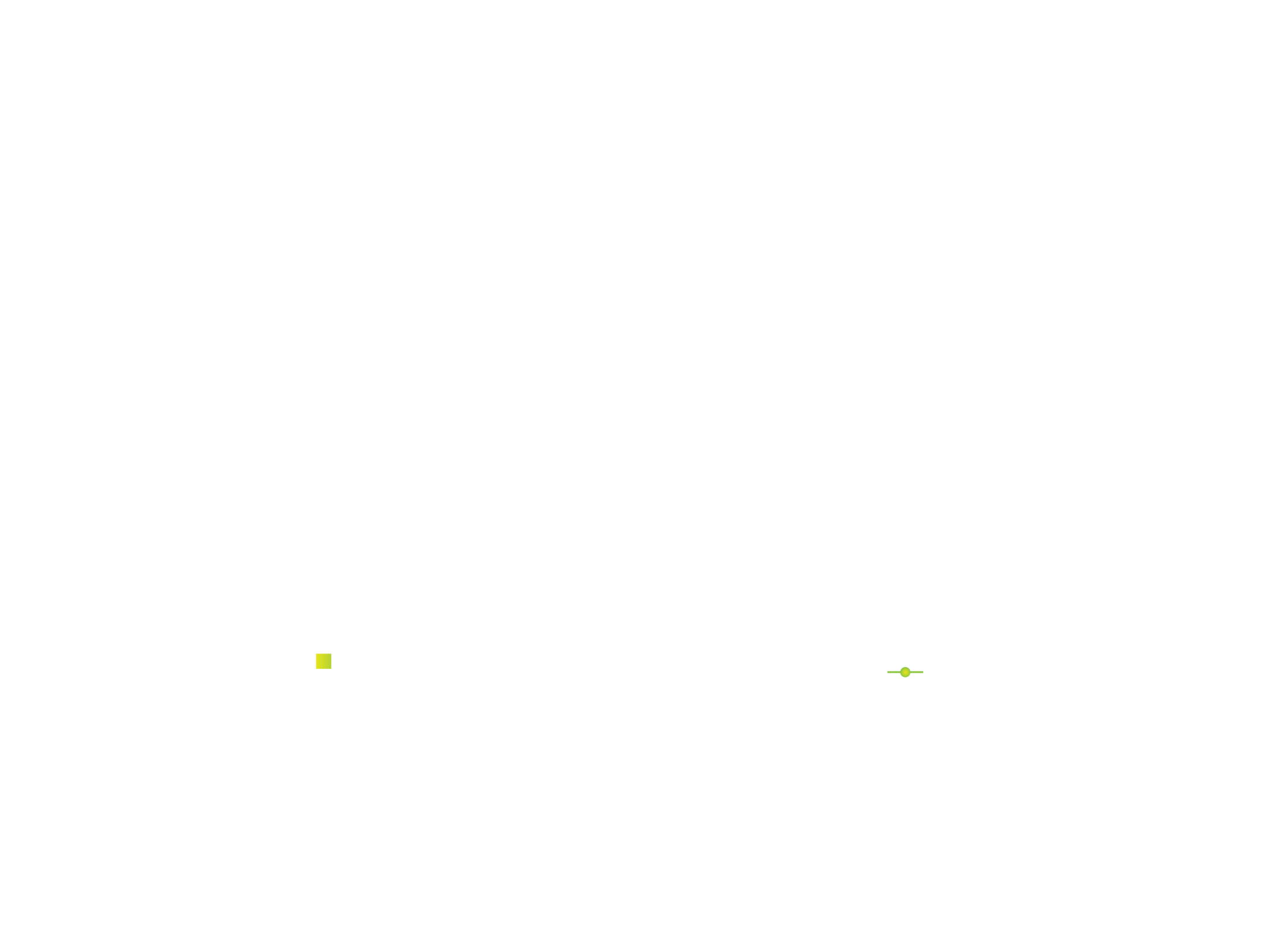 amlodipine
amlodipine
*
**
, P <0.1;          , P <0.05 vs. pretreatment values
Hypertens Res 2005;28:1003-1008,
Heart Vessels 2013;28:480-489
[Speaker Notes: Changes in pulse rate after amlodipine and cilinidipine treatment. 
- Study patients: mean clinic SBP ≥140 mmHg or DBP ≥90 mmHg
- Protocol: cilnidipine was administered orally once daily at an initial dose of 10 mg for 4 weeks. If the clinic BP remained high (SBP ≥140 mmHg or DBP ≥90 mmHg) or the magnitude of
the reduction in BP was insufficient (a decrease in SBP <20 mmHg or a decrease in DBP <10 mmHg), the dose was increased to 20 mg once daily for another 4 weeks. (cilnidipine: mean 12.2 ± 4.5 mg/d, amlodipine: mean 5.7 ± 1.8 mg/d)
Amlodipine were administered orally once daily at an initial dose of 2.5 mg for 4 weeks. We increased the dosage of amlodipine by 2.5 mg once daily when BP was not successfully controlled
(as described above). Each patient was studied for a maximum of 16 weeks with a treatment period of up to 8 to 16 weeks.

Changes in heart rate in the cilnidipine group (solid circles) and the amlodipine group (open circles) during the study period.
- Criteria: (1) hypertension (systolic/diastolic BP ≥130/80 mmHg measured in a sitting position
on at least two clinic visits); (2) stage 2–3 CKD (estimated glomerular filtration rate (eGFR) of 30–90 ml/min/1.73 m2), and albuminuria (urinary albumin/creatinine (Cr) ratio ≥30 mg/g Cr as an average of two consecutive measurements taken during a 4-week period before treatment); (3) treatment
with the maximum recommended dose of an ARB (40 mg/day olmesartan or 80 mg/day telmisartan) for at least 8 weeks before the study.
- method: Patients received either 10 mg/day cilnidipine (increased to 20 mg/day; n=35) or 2.5 mg/day amlodipine (increased to 5 mg/day; n=35).]
The Role of ARB & CCB Combination Therapy
Adverse effect 2 – Reflex tachycardia
- Effect of ARB & CCB combination
Natriuresis
Vasodilation
CCB
Diuretic
RAS-blocker
RAS ↑
SNS ↑
RAS ↓
SNS ↓
RAS, Renin-angiotensin system; SNS, Sympathetic nervous system
Eur Heart J 2011;32:2499-506
[Speaker Notes: Compensatory mechanisms of action of CCBs, diuretics and RAS-blockers on vascular and renal function, SNS activity and RAS-activity]
The Role of ARB & CCB Combination Therapy
ARB
CCB
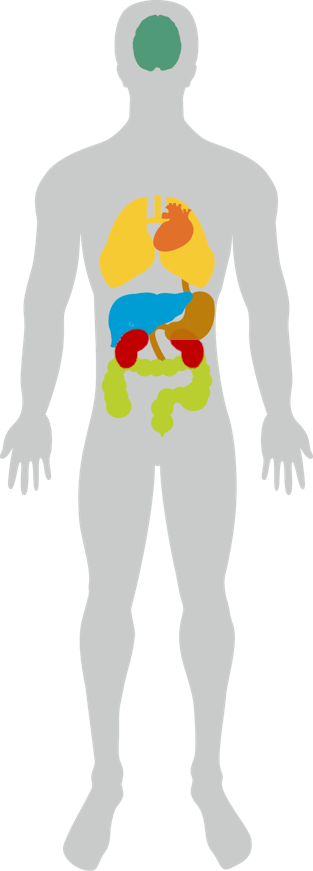 Post myocardial infarction
Atrial fibrillation
Heart failure
Isolated systolic hypertension (elderly)
Hypertension
Angina pectoris
Left ventricular hypertrophy
Coronary atherosclerosis
Diabetic nephropathy
Proteinuria / microalbuminuria
Metabolic syndrome
ACEi-induced cough
- Pregnancy
Am J Cardiovasc Drugs 2013;13:301-313
[Speaker Notes: Each drug classes is also recommended to prevent and/or treat other associated hypertension and complications and comorbid diseases.]
The Role of ARB & CCB Combination Therapy
ARB
CCB
Vasodilation
Attenuated peripheral edema
Effective in high-renin patients
No effect cardiac ischemia
RAS ↓
SNS ↓
Arteriodilation
Peripheral edema
Effective in low-renin patients
Reduces cardiac ischemia
RAS ↑
SNS ↑
ARB & CCB 
Combination therapy
Synergic effect
RAS, Renin-angiotensin system; SNS, Sympathetic nervous system
Vasc Health Risk Manag 2010;6:253-260
Eur Heart J 2011;32:2499-2506
[Speaker Notes: ARB & CCB combination therapy has synergy effects of counter-regulation]
Efficacy of Combination Therapy
Limitation of Monotherapy
Effect of Combination Therapy on BP Reduction
Hypertension Guidelines
The role of ARB & CCB Combination Therapy
Adherence of Single-Pill Combination
Medication Adherence
2.0
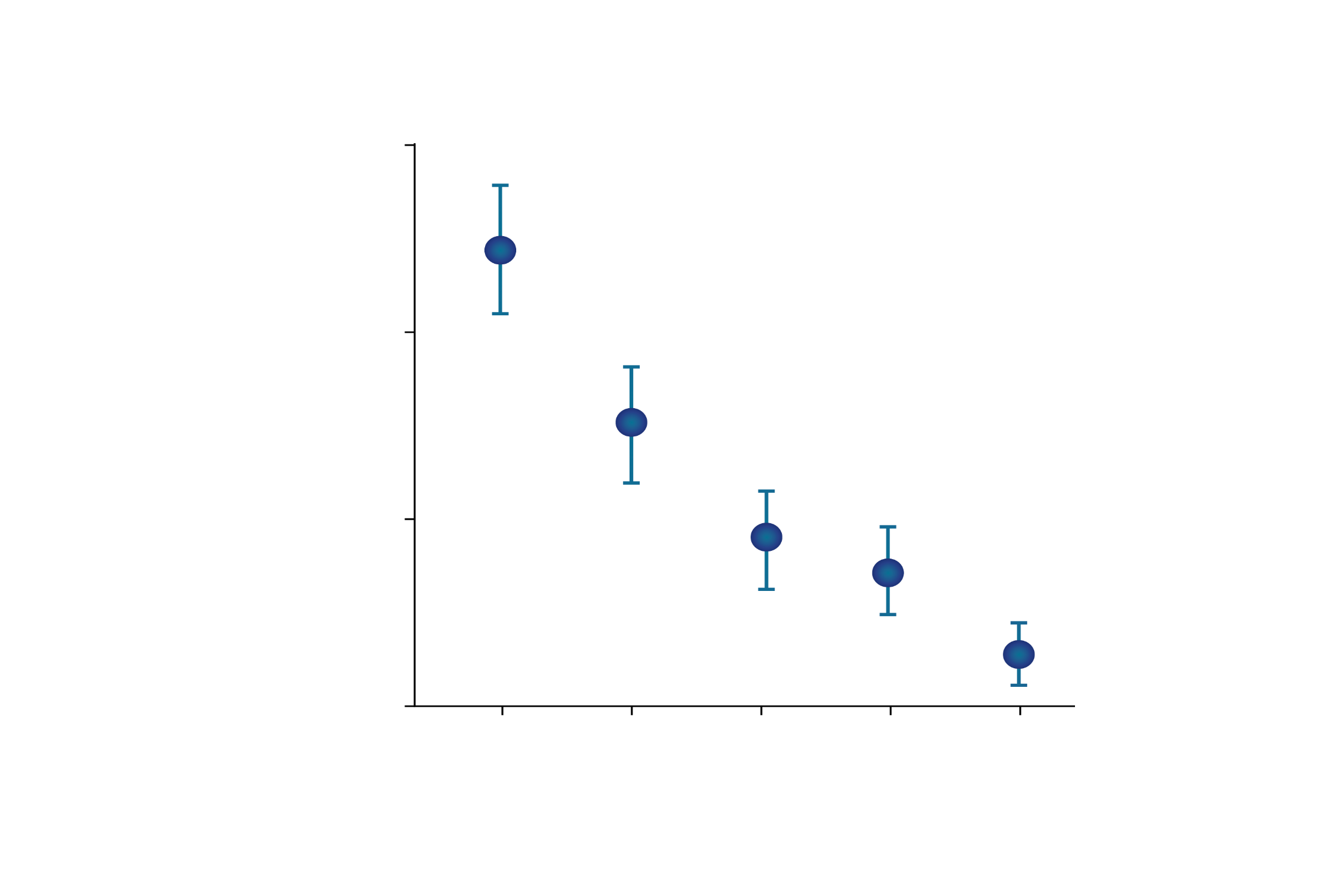 1.5
Unadjusted odds ratio for compliance (>80%)
to both antihypertensive therapy and LLT
1.0
0.5
3-5
0
≥ 6
2
1
Number of pre-existing prescription medications
LLT, lipid-lowering therapy; OR, odd ratio
Vasc Health Risk Manag 2010;6:321-325 
Arch intern med 2005;165:1147-1152
[Speaker Notes: Increasing number of medications, decreases medication adherence
- Multiple-drug therapy is a one of several factors responsible for the low rates of adherence]
Adherence of single-Pill Combination
0.5
1.0
1.5
2.0
Hypertension 2010;55:399-407.
[Speaker Notes: Study design: 
- Three cohort studies (n=17642) and 2 trials (n=357) reported data on compliance among 17999 hypertensive patients
In 3 cohort studies and 2 trials reporting on drug compliance, the use of fixed dose combination was associated with significantly better compliance
  (odds ratio: 1.21 [95% CI: 1.03 to 1.43]; P=0.02) compared with its corresponding free-drug combinations.

SPC=FDC
FDC: fixed dose combination

Antihypertension agent: candesartan, hydrochlorothiazide]
Summary
1+1=3
?
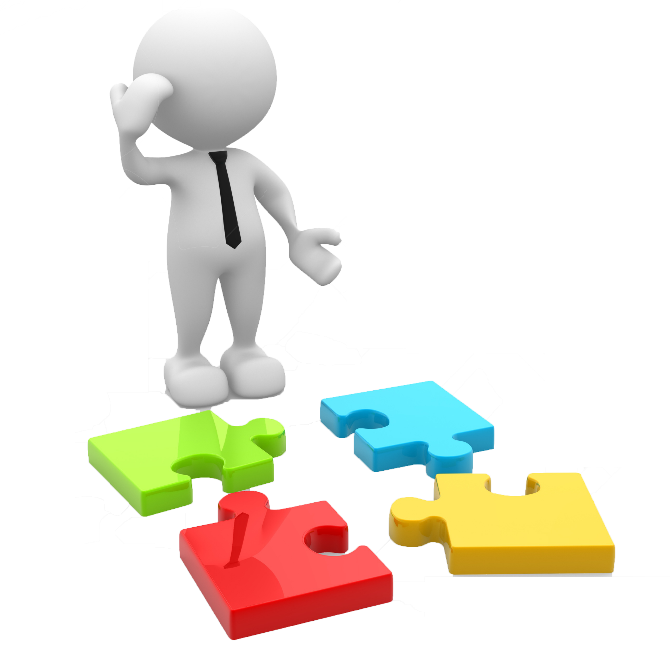 ?
Synergy !!!
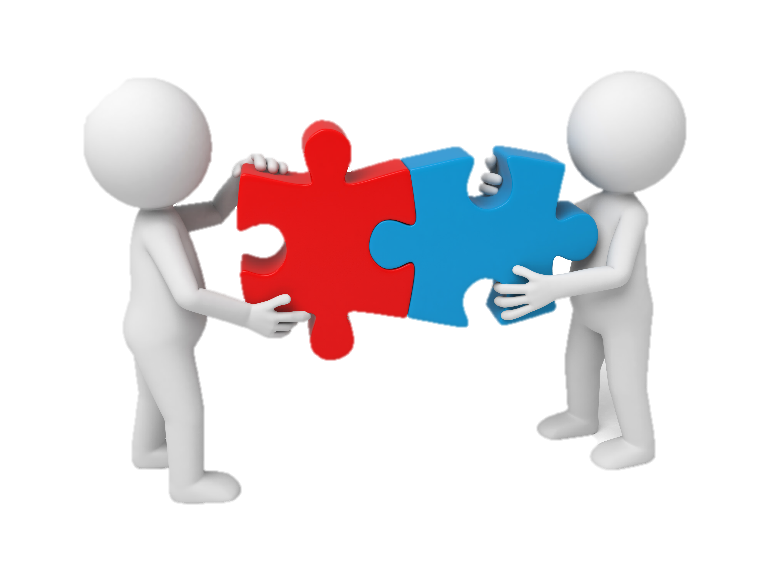 A
R
B
CCB
CCB
blocker
Thiazide
ARB
Most of hypertensive patients need ≥2 antihypertensive medications to achieve BP goal
US and Europe hypertension guidelines recommend ARB & CCB combination therapy
ARB & CCB combination therapy has synergy effects, and Single-Pill Combination shows better medication adherence than free-drug combination
Combination of
Fimasartan and Amlodipine
: Phase II study
A randomized, double-blind, placebo-controlled, 3ⅹ3 factorial design, phase II study to evaluate the antihypertensive efficacy and safety of combination of fimasartan and amlodipine in patients with essential hypertension
Overall Study Design
Treatment period
8 weeks (n=419)
Rnadomization
Placebo (n=51)
fimasartan 30 mg (n=45)
fimasartan 60 mg (n=45)
amlodipine 5 mg (n=46)
amlodipine 10 mg (n=45)
fimasartan 30 mg / amlodipine 5 mg (n=45)
fimasartan 30 mg / amlodipine 10 mg (n=48)
fimasartan 60 mg / amlodipine 5 mg (n=47)
fimasartan 60 mg / amlodipine 10 mg (n=47)
Washout
Placebo
run-in
9 groups
14 days
7 days
Baseline
Week 4
Week 8
screening
Week 2
(Telephone Visit)
Clin Ther 2015;37:2581-2596
[Speaker Notes: * After the minimum 1-week wash out period (only in those patients with history of other antihypertensive medication use) and the 2-week placebo run-in period.]
Study Population
Inclusion criteria
Age: 20-75
DBP: 95-114 mmHg
Essential hypertension patients
Consented to participate
Exclusion criteria
DBP ≥115 mmHg or SBP ≥185 mmHg 
Secondary hypertension
Symptomatic orthostatic hypertension
Systemic diseases that may affect the absorption, distribution, metabolism, or excretion of fimasartan/amlodipine
History of myocardial infarction or coronary artery disease
Clinically significant congestive heart failure or cardiac valve defect identified within the past 6 months
Type 1 diabetes or uncontrolled diabetes
Serum creatinine levels ≥1.5 times the upper limit of normal
ALT or AST levels ≥2 times the upper limit of normal
Clin Ther 2015;37:2581-2596
Outcomes
Primary efficacy endpoint
Change in DBP from baseline after 8 weeks of treatment
Secondary efficacy endpoint
Change in DBP from baseline at week 4
Change in SBP from baseline at weeks 4 and 8
Response rate at week 8 from week 0
Additional efficacy endpoint
Dose response relationship between the dose increment of fimasartan/amlodipine and the reduction in BP
Safety endpoints
TEAEs, clinical laboratory tests, physical examinations, and ECG readings
TEAEs, Treatment-Emergent Adverse Events
Clin Ther 2015;37:2581-2596
[Speaker Notes: * Response rate: proportion of the subjects whose SBP <140 mmHg or change from baseline of SBP ≥20 mmHg at Week 8.]
Baseline Characteristics
F, fimasartan; A, amlodipine
Clin Ther 2015;37:2581-2596
[Speaker Notes: Baseline characteristics. Unless otherwise indicated, data are given as mean(SD)
Differences among treatment groups were analyzed by using an ANOVA model

F/A, fimasartan and amlodipine combination]
Primary Endpoint
Change in mean DBP at week 8
F30/A10
F60/A10
F30/A5
F60/A5
A10
A10
F30
F60
F30
F60
A5
A5
0
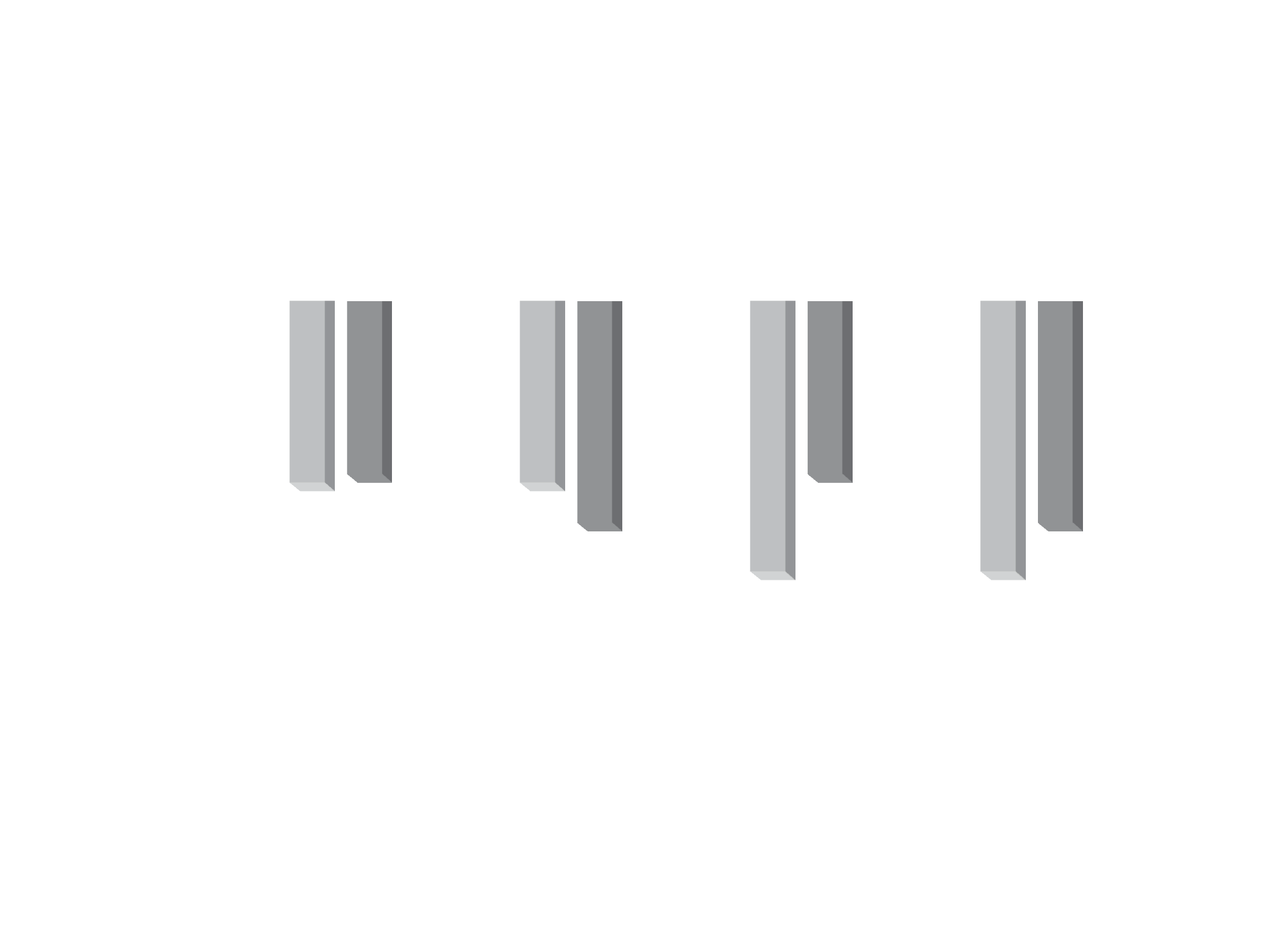 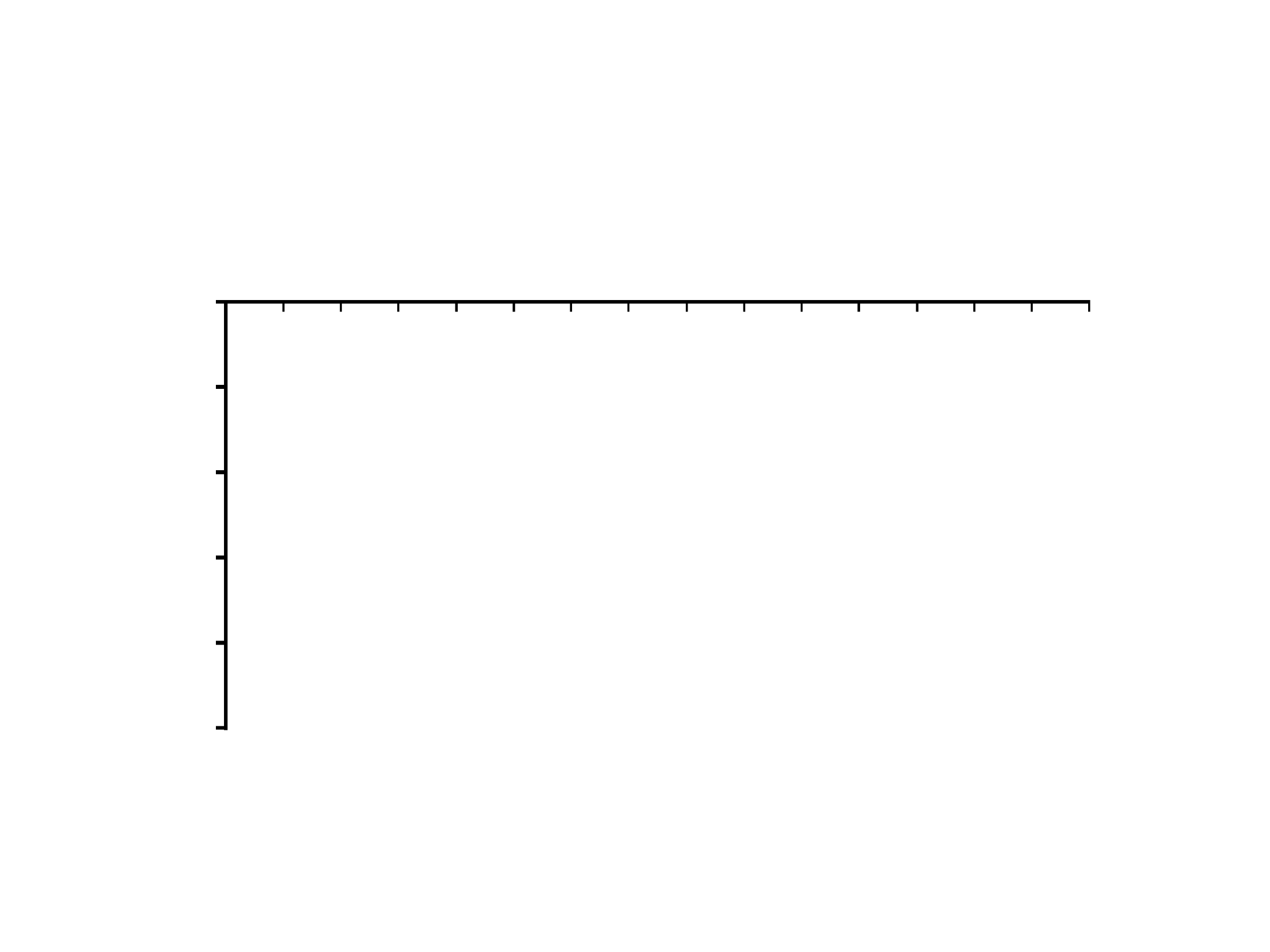 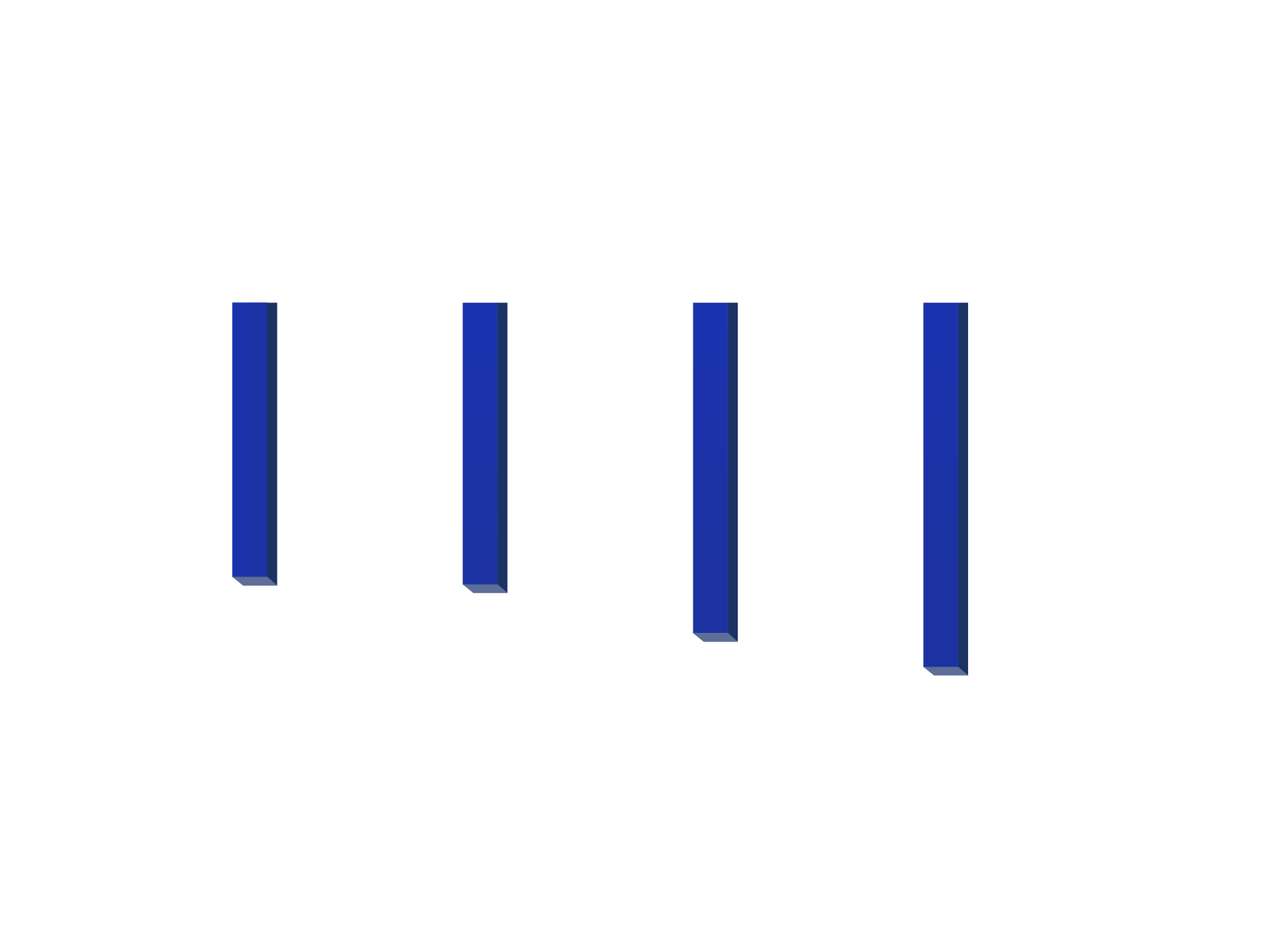 -5
-10
Mean Change in DBP (mmHg)
-10.1
-10.1
-10.6
-10.6
-15
-13.0
-13.0
-15.9
-15.9
-16.2
-16.6
-20
-19.5
-21.5
**
***
-25
*
***
*
***
**
, P <0.05;         , P <0.01;           , P < 0.0001
*
**
***
**
Overall: Monotherapy vs. Combination therapy P <0.05
F, fimasartan; A, amlodipine
Clin Ther 2015;37:2581-2596
[Speaker Notes: All combination therapy groups exhibited superior DBP reductions compared with the monotherapy groups 

F30, fimasartan 30 mg; A5, amlodipine 5 mg; F60, fimasartan 60 mg; A10, amlodipine 10 mg 

* < 0.05
** < 0.01
*** < 0.0001]
Secondary Endpoint
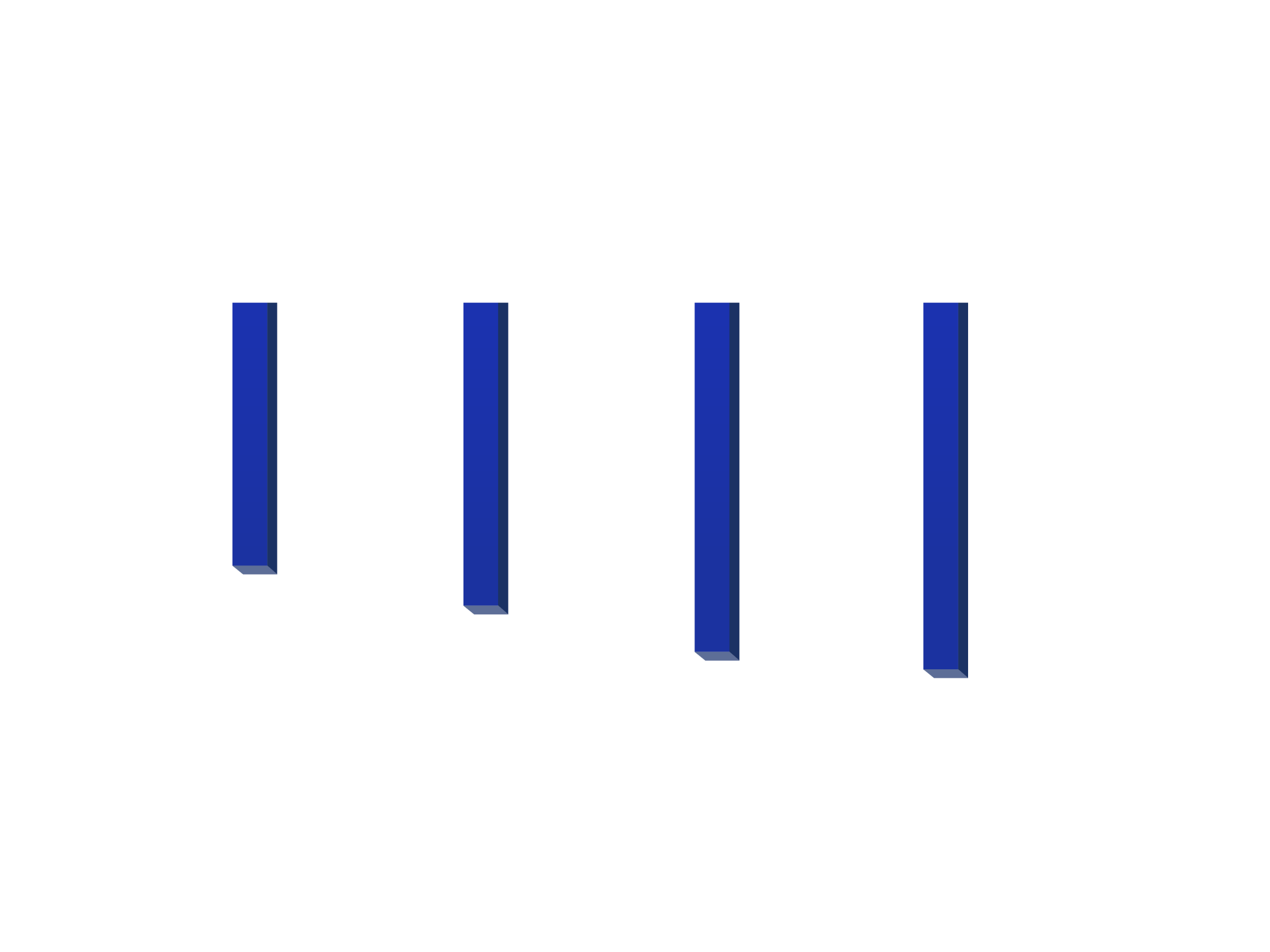 Change in mean SBP at week 8
F30/A10
F60/A10
F30/A5
F60/A5
A10
A10
F30
F60
F30
F60
A5
A5
0
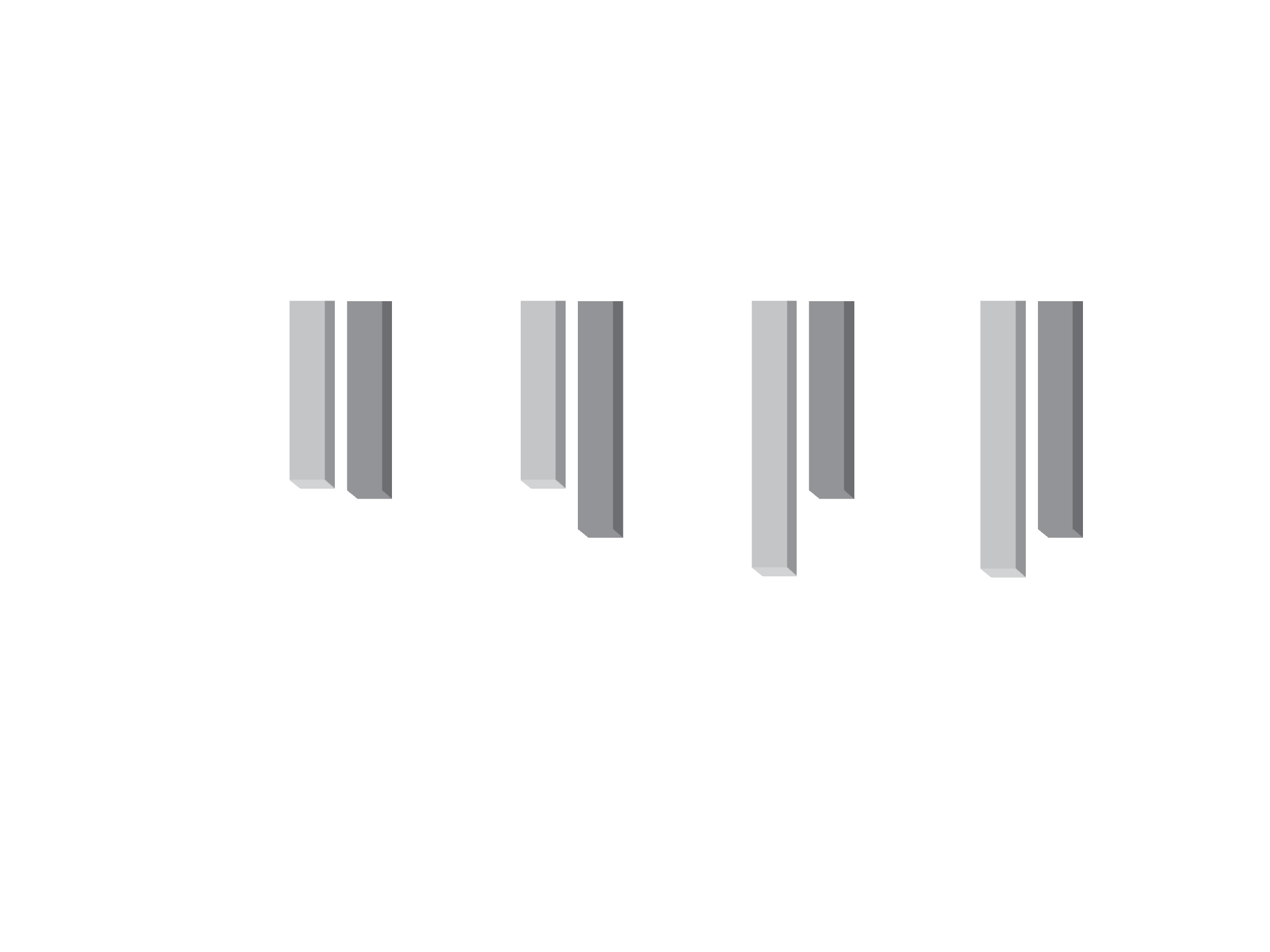 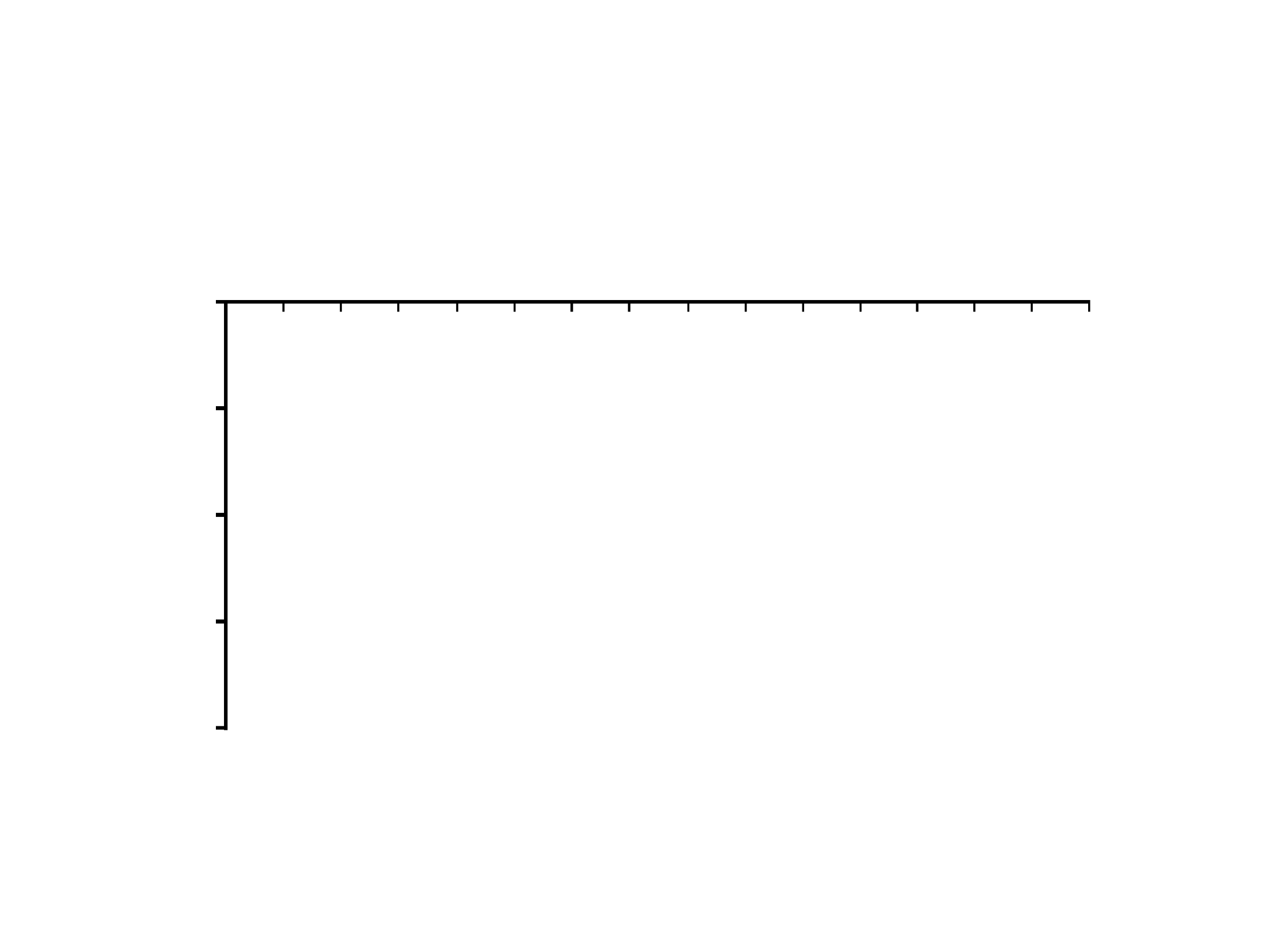 -5
-10
Mean Change in SBP (mmHg)
-16.8
-16.8
-17.7
-17.7
-15
-21.3
-21.3
-24.8
-25.0
-25.0
-28.6
-20
-32.9
-34.5
**
***
-25
**
*
*
***
***
, P <0.05;         , P <0.01;           , P < 0.0001
***
*
**
***
Overall: Monotherapy vs. Combination therapy P <0.05
F, fimasartan; A, amlodipine
Clin Ther 2015;37:2581-2596
[Speaker Notes: All combination therapy groups exhibited superior SBP reductions compared with the monotherapy groups

F30, fimasartan 30 mg; A5, amlodipine 5 mg; F60, fimasartan 60 mg; A10, amlodipine 10 mg 

* < 0.05
** < 0.01
*** < 0.0001]
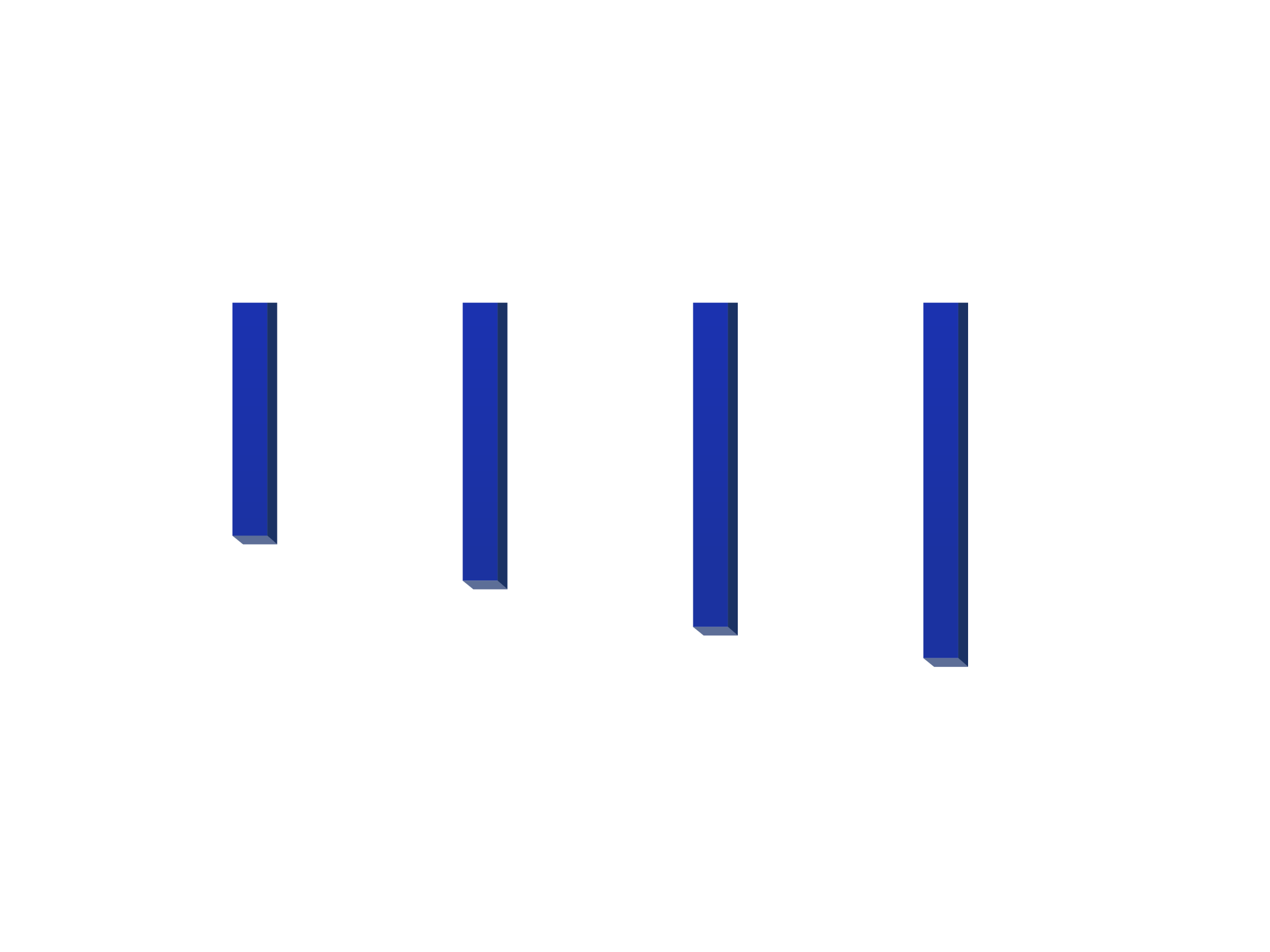 Secondary Endpoint
Change in mean DBP at week 4
F30/A10
F60/A10
F30/A5
F60/A5
A10
A10
F30
F60
F30
F60
A5
A5
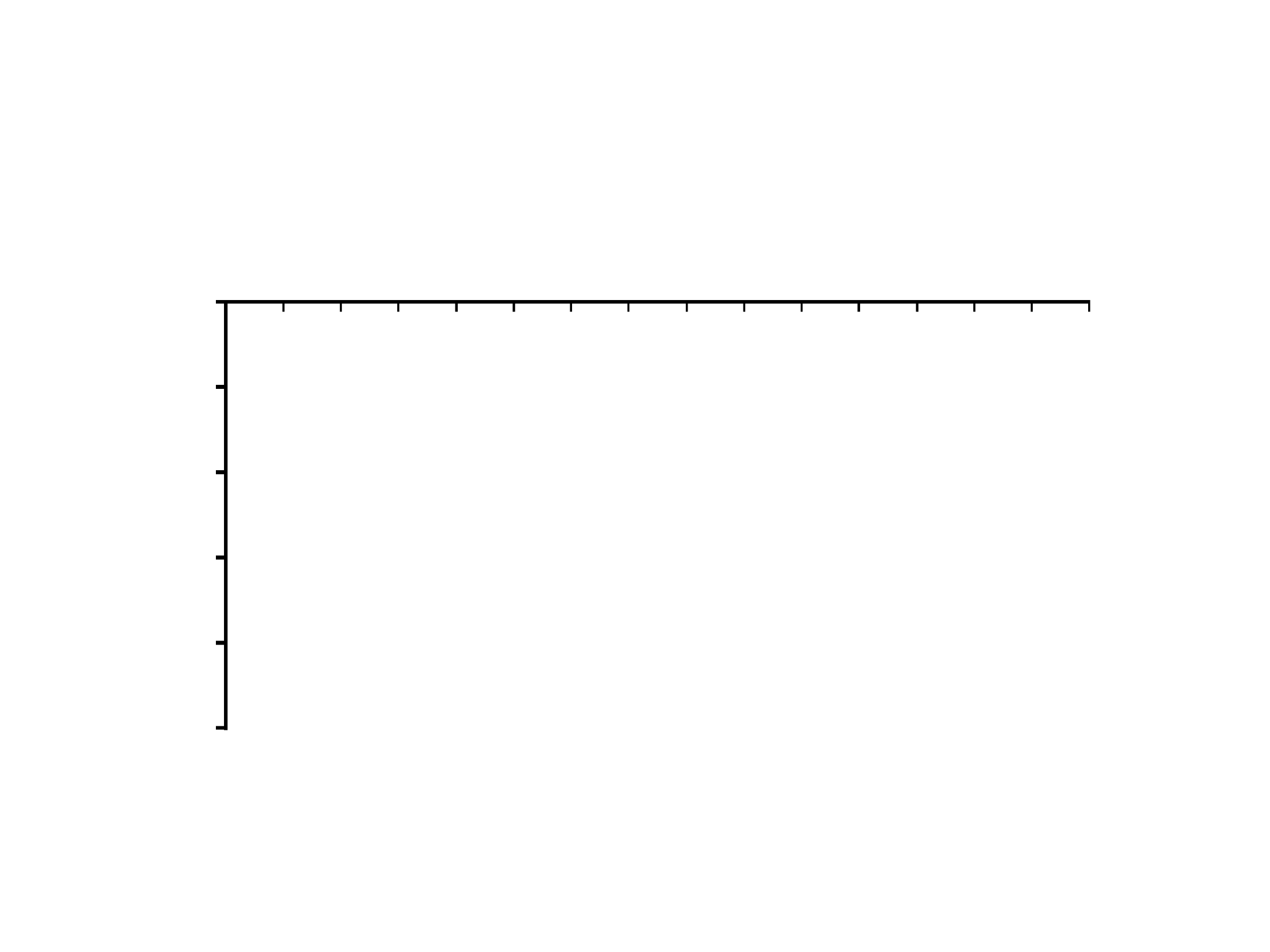 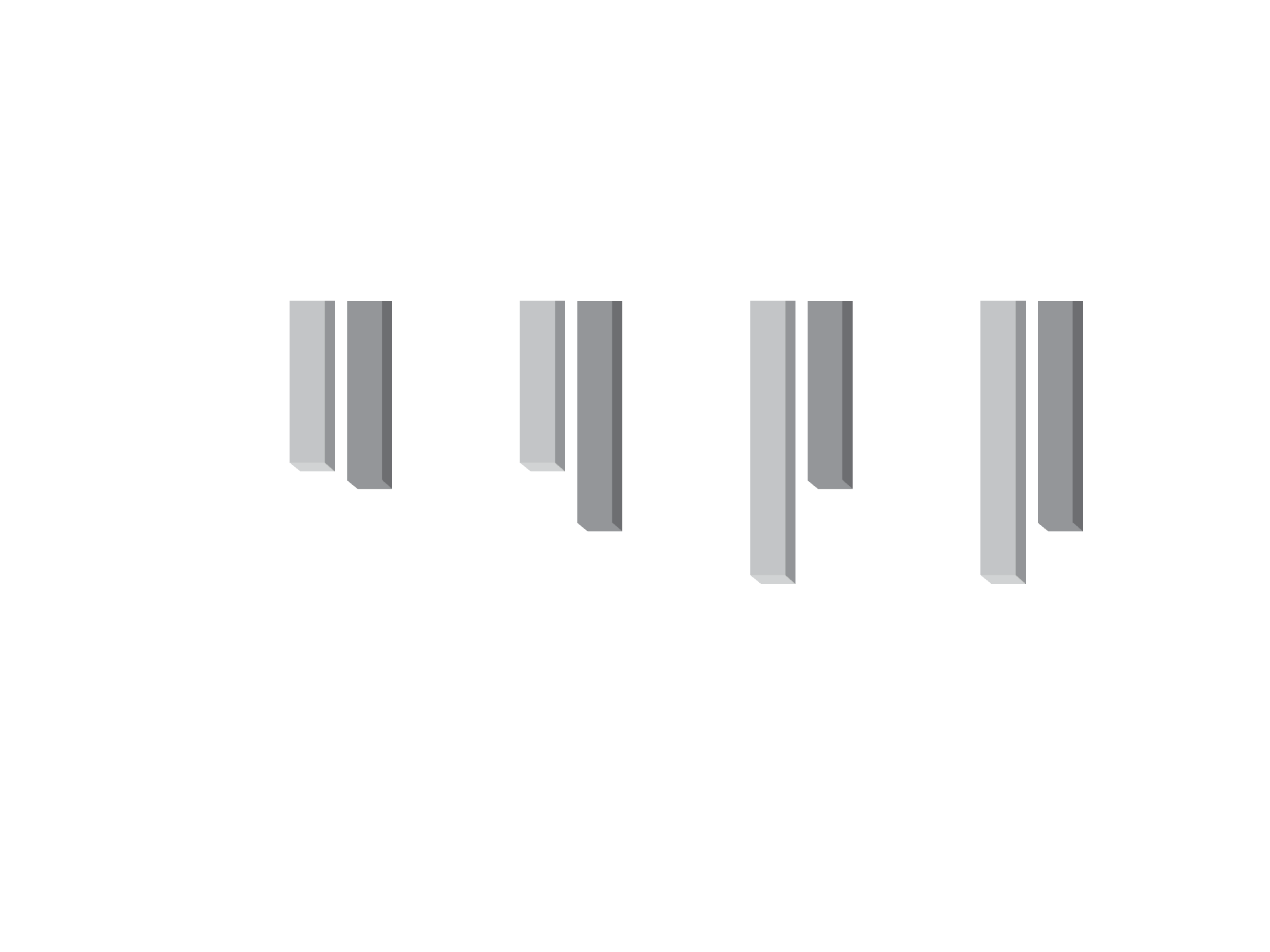 0
-5
-10
-9.5
-9.5
Mean Change in DBP (mmHg)
-10.6
-10.6
-15
-13.0
-13.0
-13.8
-14.6
-14.6
-16.5
-20
-19.2
**
-21.0
***
-25
**
***
***
***
, P <0.05;         , P <0.01;           , P < 0.0001
*
**
***
Overall: Monotherapy vs. Combination therapy P <0.05
F, fimasartan; A, amlodipine
Clin Ther 2015;37:2581-2596
[Speaker Notes: All combination therapy groups exhibited superior DBP reductions compared with the monotherapy groups

F30, fimasartan 30 mg; A5, amlodipine 5 mg; F60, fimasartan 60 mg; A10, amlodipine 10 mg 

* < 0.05
** < 0.01
*** < 0.0001]
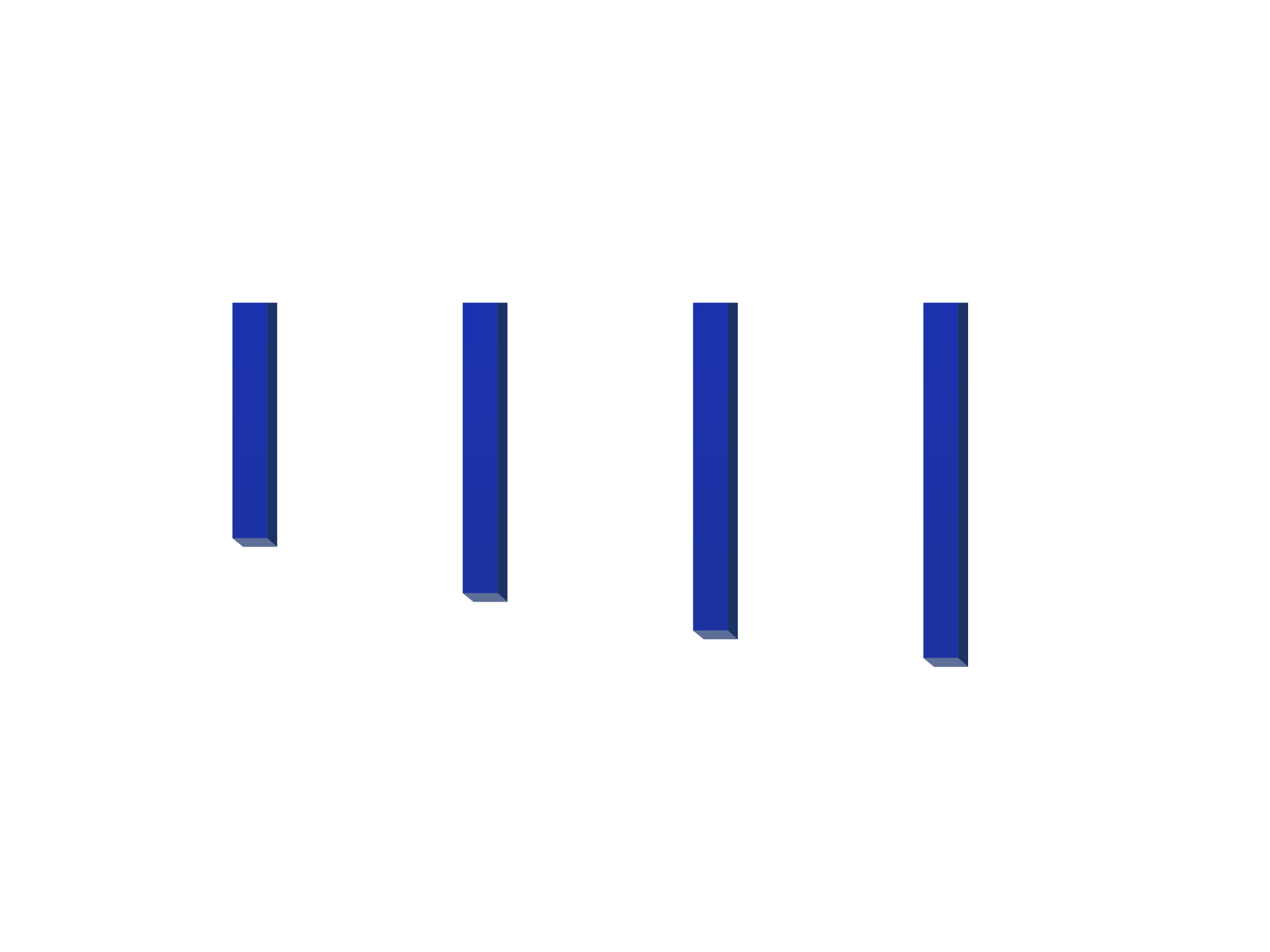 Secondary Endpoint
Change in mean SBP at week 4
F30/A10
F60/A10
F30/A5
F60/A5
A10
A10
F30
F60
F30
F60
A5
A5
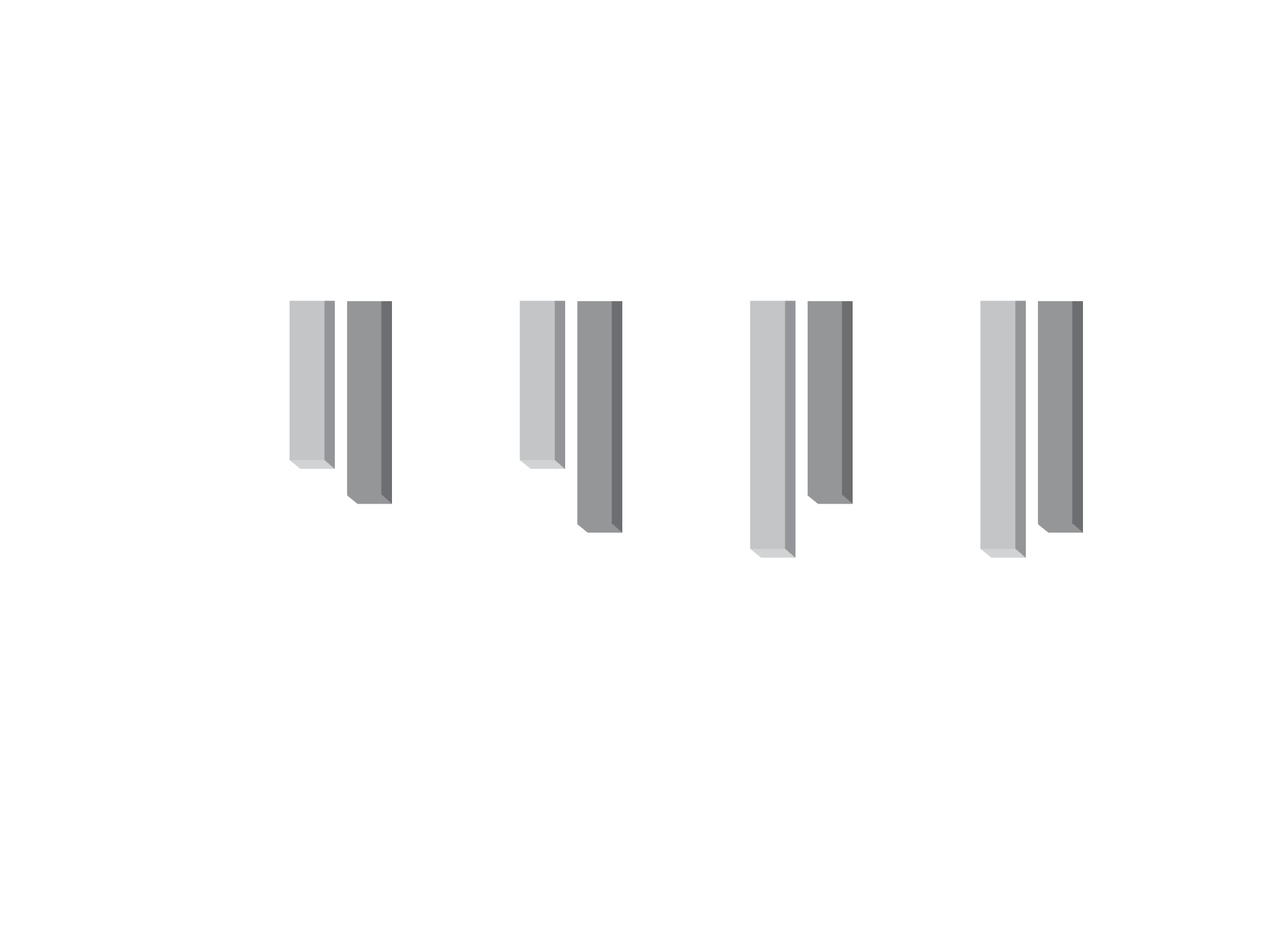 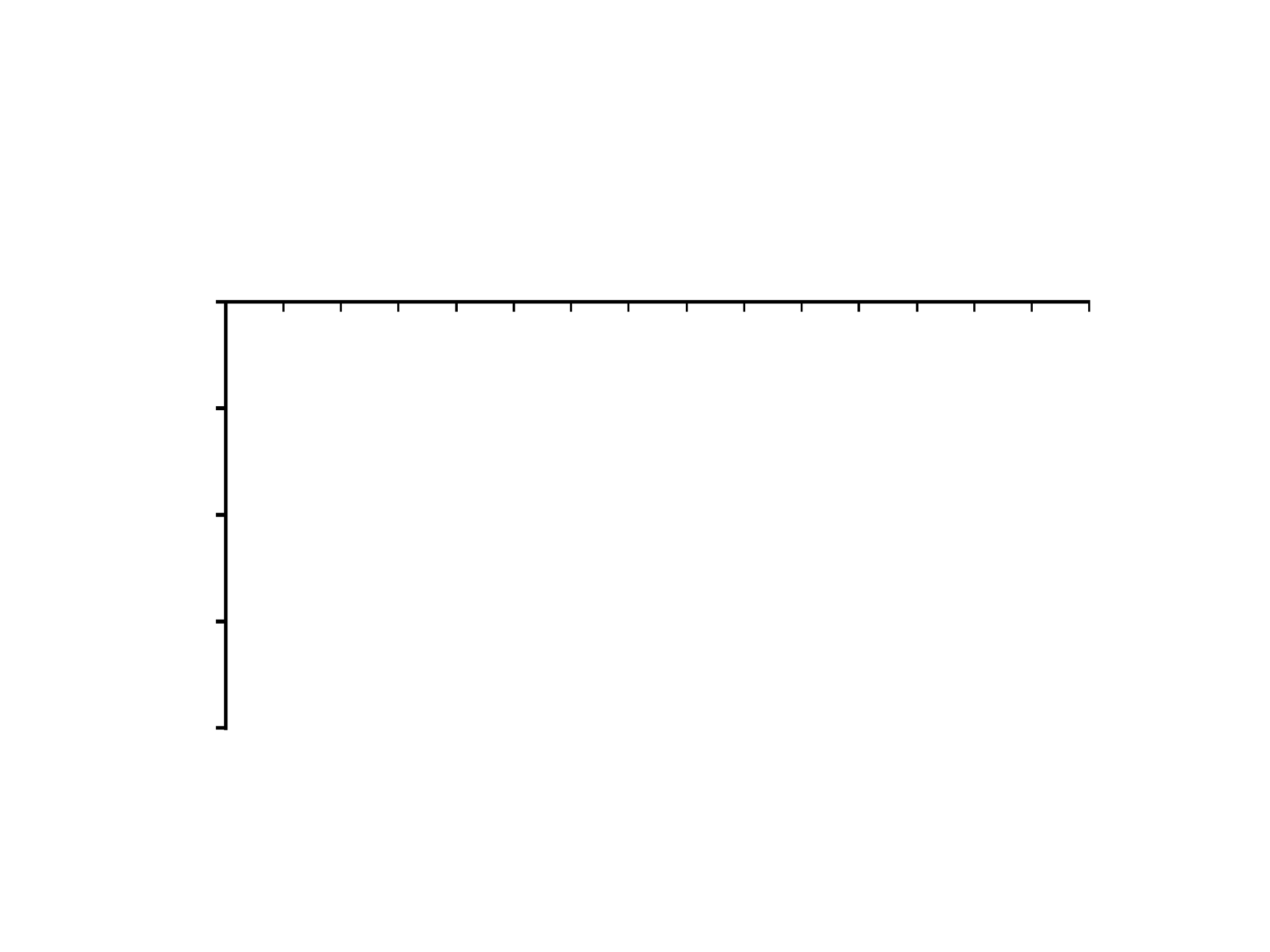 0
-10
-15.0
-15.0
Mean Change in SBP (mmHg)
-20
-18.4
-18.4
-21.0
-21.0
-22.4
-23.3
-23.3
-30
-27.5
**
-31.1
-33.6
***
**
-40
*
***
***
***
, P <0.05;         , P <0.01;           , P < 0.0001
*
**
***
Overall: Monotherapy vs. Combination therapy P <0.05
F, fimasartan; A, amlodipine
Clin Ther 2015;37:2581-2596
[Speaker Notes: All combination therapy groups exhibited superior SBP reductions compared with the monotherapy groups

F30, fimasartan 30 mg; A5, amlodipine 5 mg; F60, fimasartan 60 mg; A10, amlodipine 10 mg 

* < 0.05
** < 0.01
*** < 0.0001]
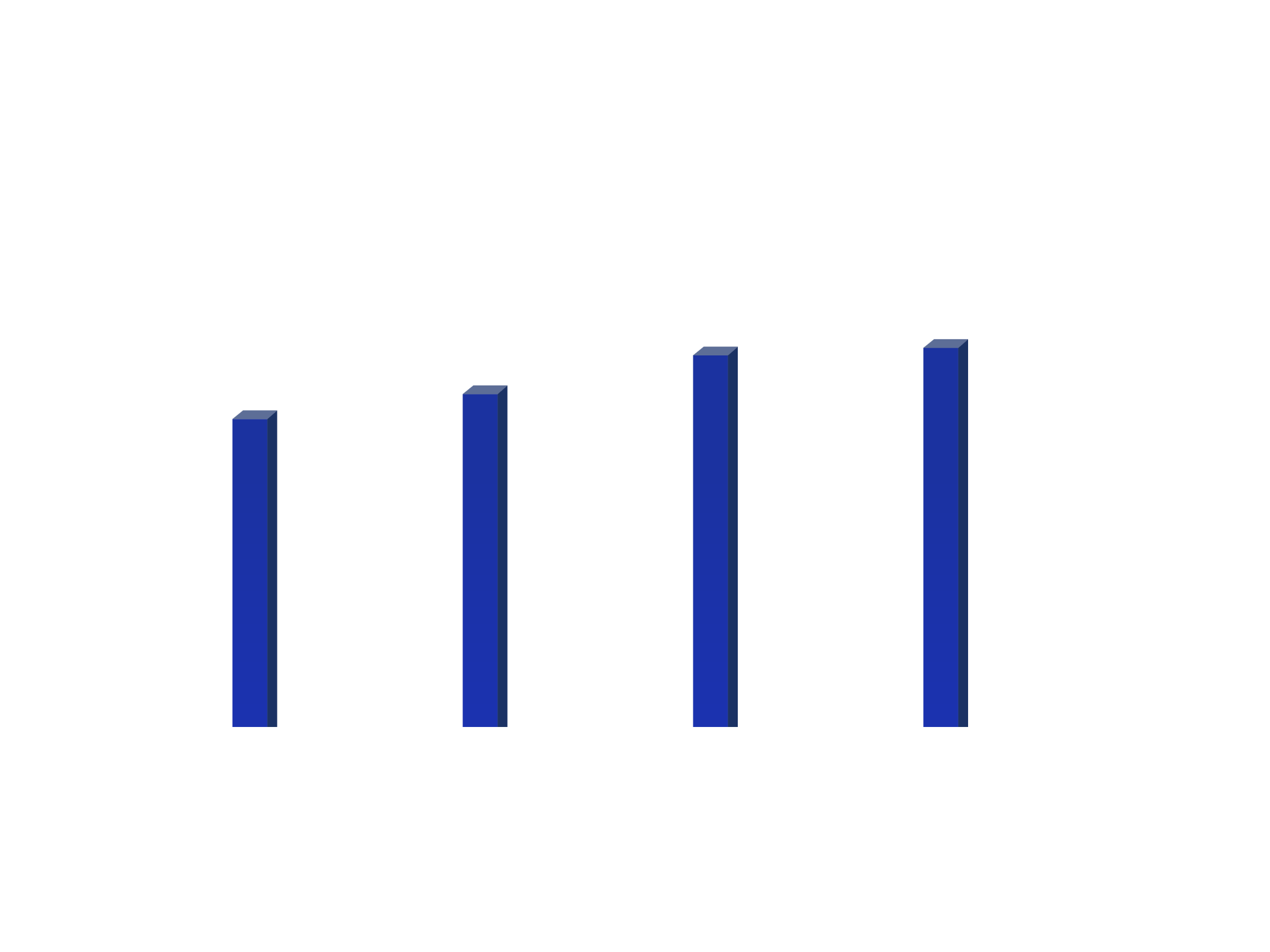 Results [Response rate]
**
*
***
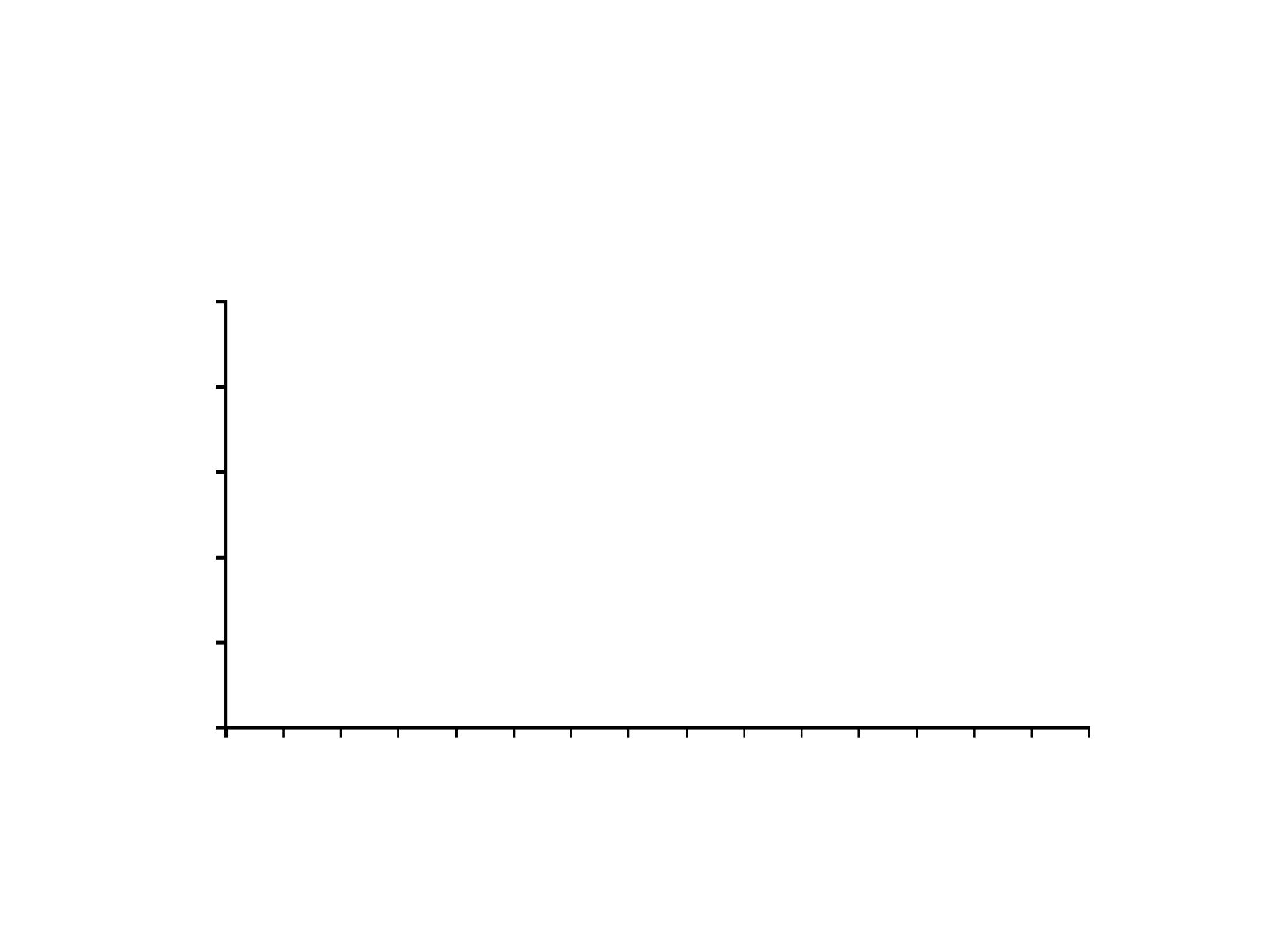 ***
100
89.4
**
87.5
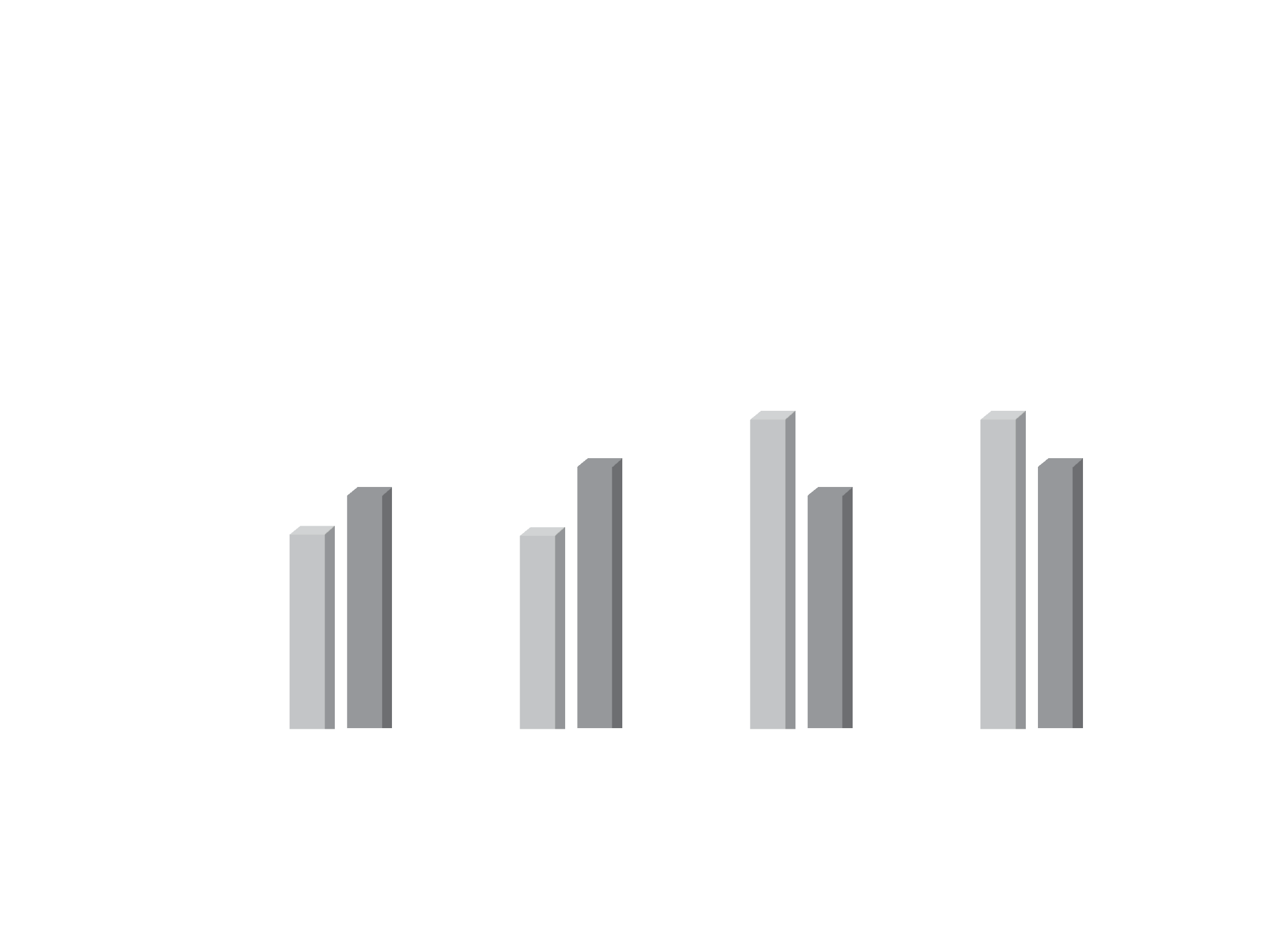 78.7
72.7
80
72.7
72.7
61.4
61.4
54.6
54.6
60
45.5
45.5
Response Rate at week 8 (%)
40
20
0
A5
A5
F30
F60
F30
F60
A10
A10
F30/A5
F60/A5
F30/A10
F60/A10
, P <0.05;         , P <0.01;           , P < 0.0001
*
**
***
F, fimasartan; A, amlodipine
Clin Ther 2015;37:2581-2596
[Speaker Notes: All combination therapy groups reported about 24% higher response rates compared with the monotherapy groups

The response rate measured at week 8 (patients with mean DBP < 90 mmHg or patients with a mean  reduction in DBP ≥ 10 mmHg from week 0)

F30, fimasartan 30 mg; A5, amlodipine 5 mg; F60, fimasartan 60 mg; A10, amlodipine 10 mg 

* < 0.05
** < 0.01
*** < 0.0001]
Results [Change in mean DBP at week 8]
Fimasartan
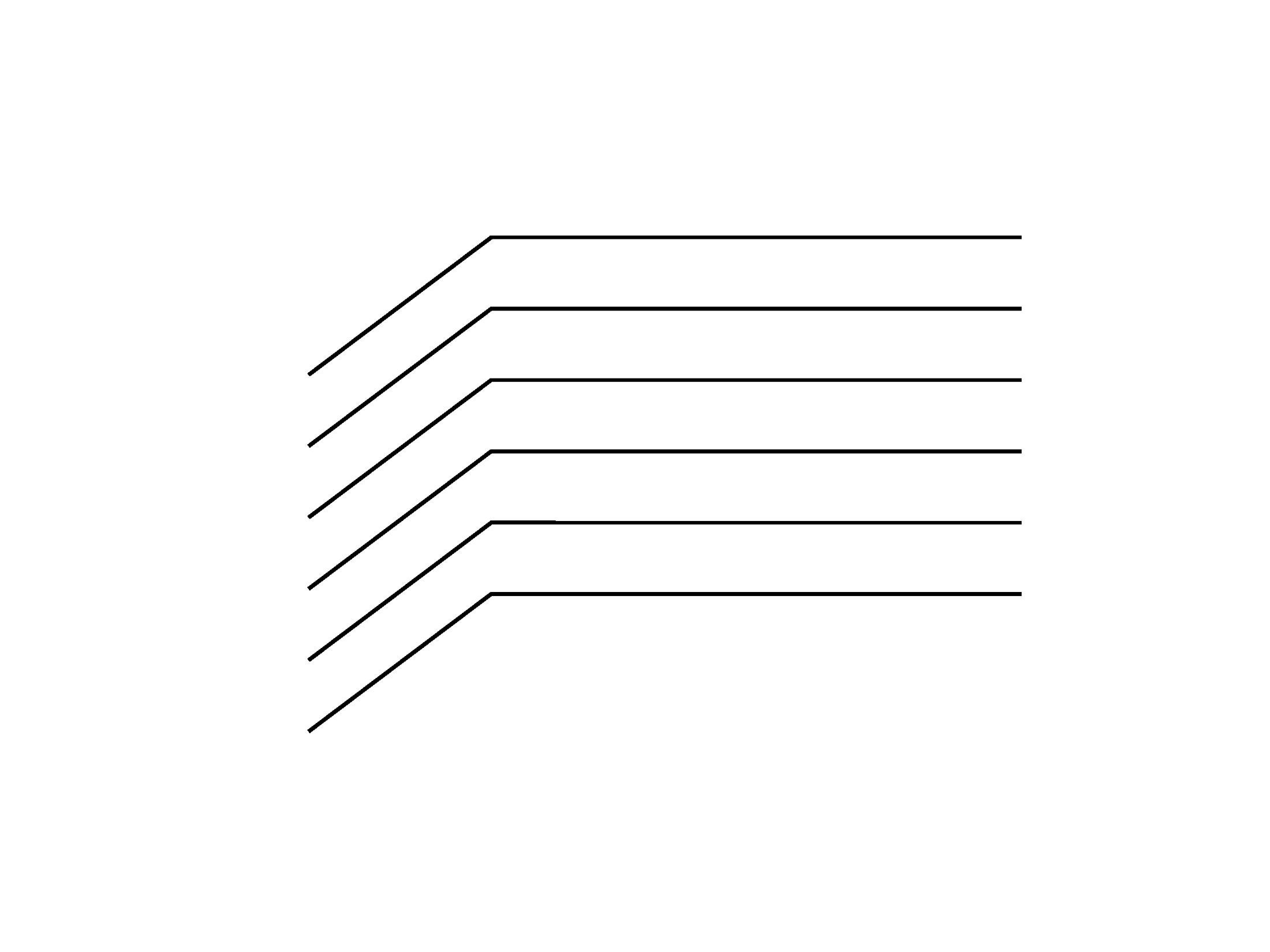 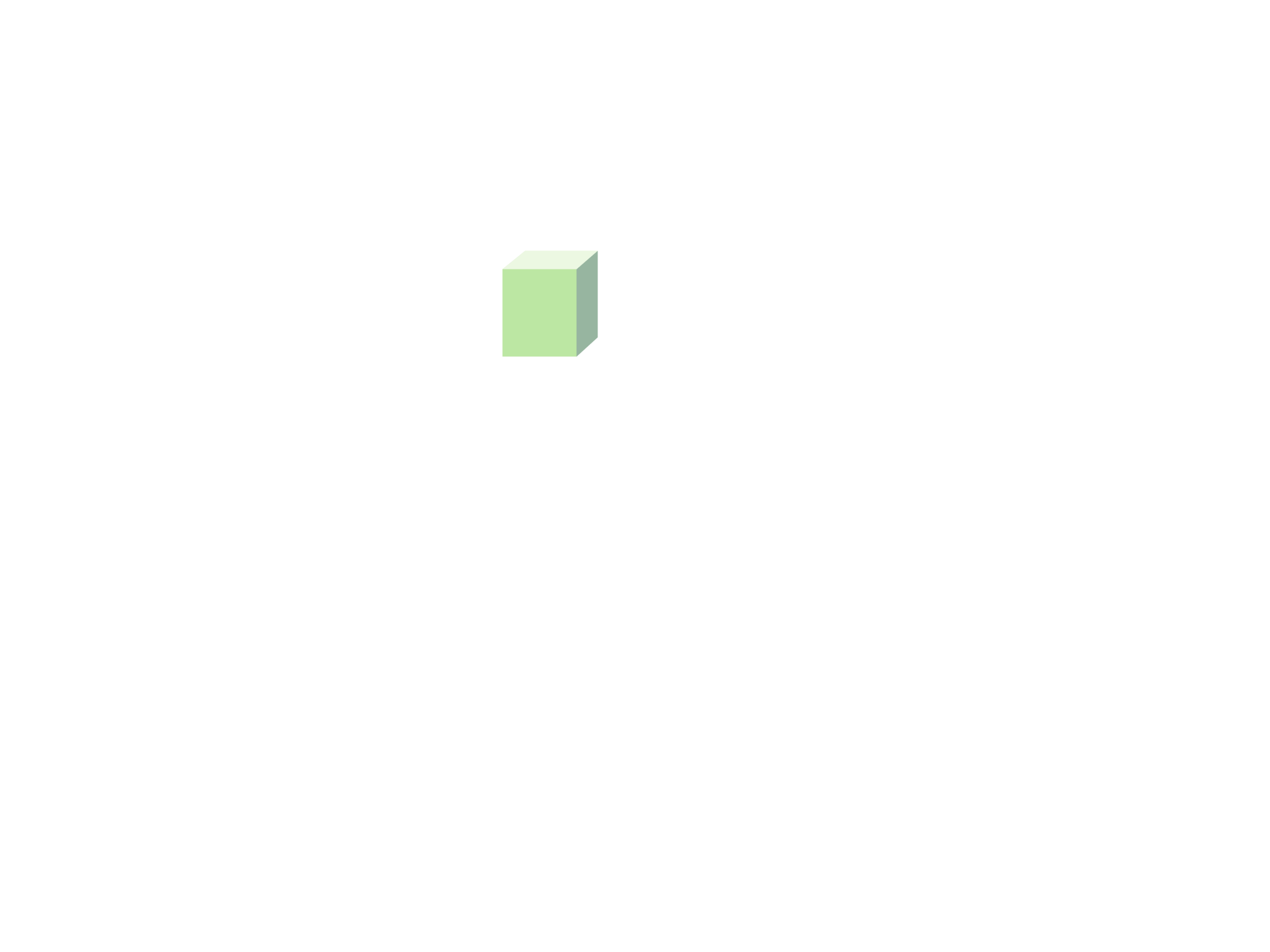 0 mg
30 mg
60 mg
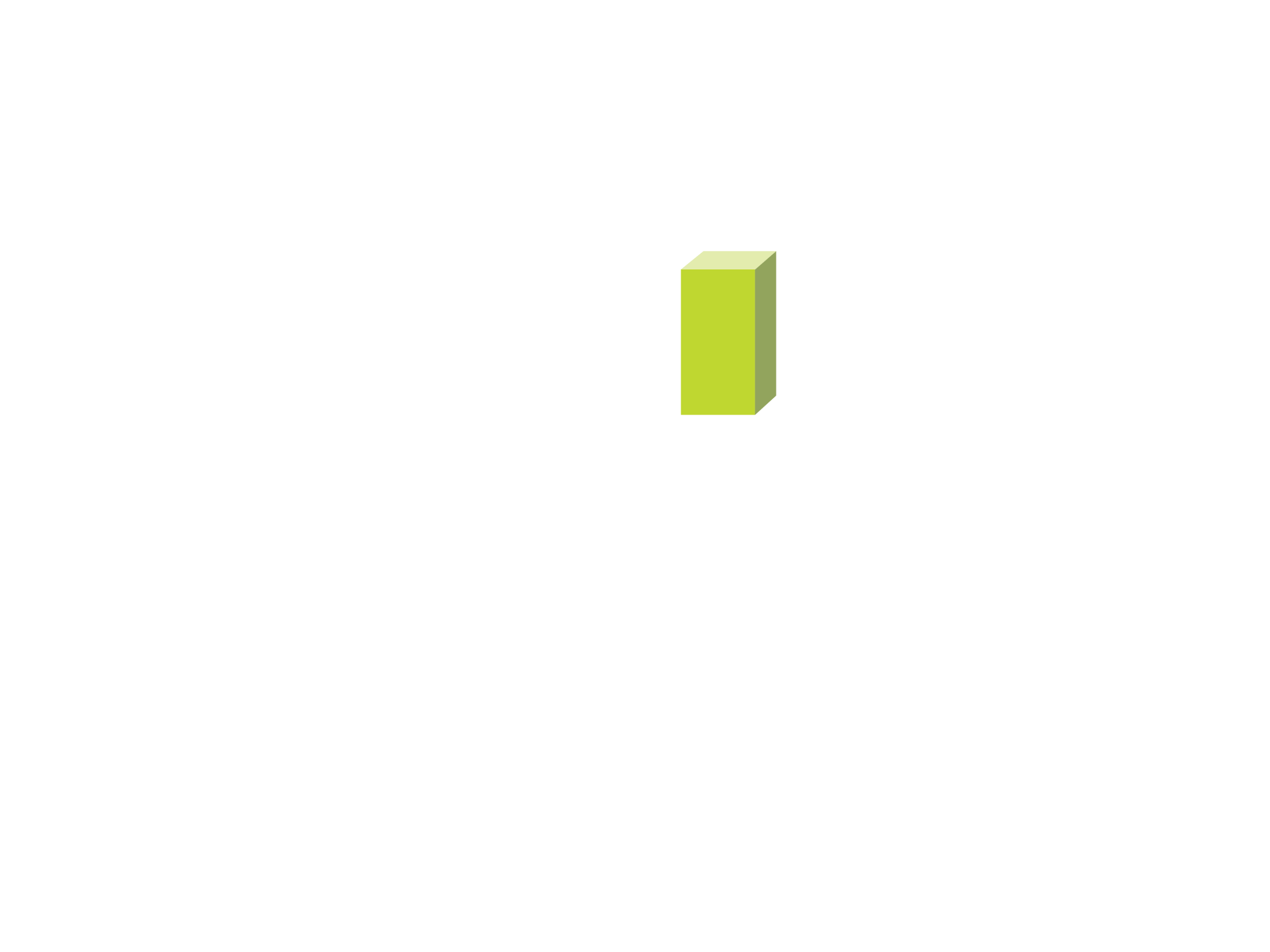 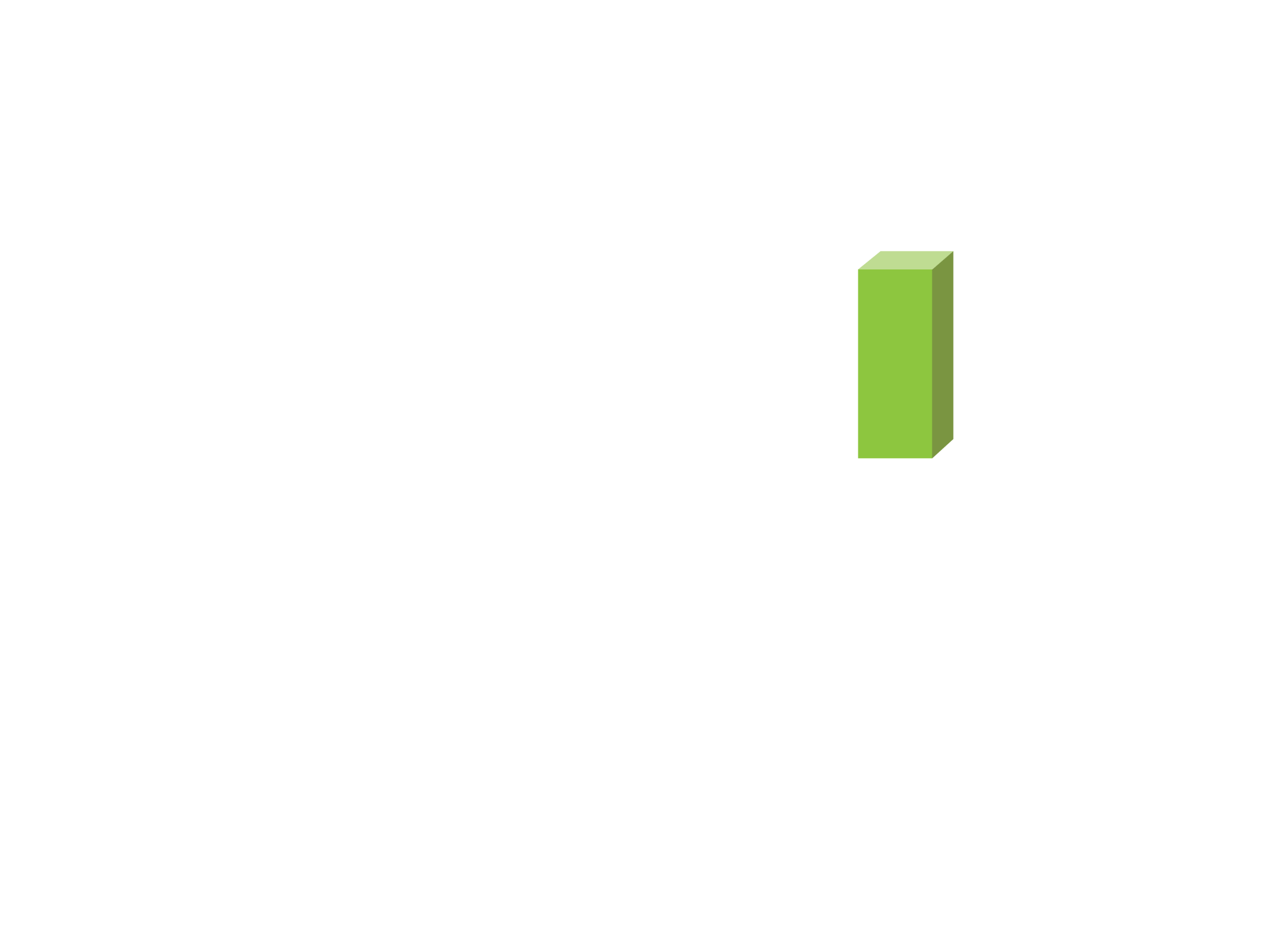 Amlodipine
0  mg
-10.1
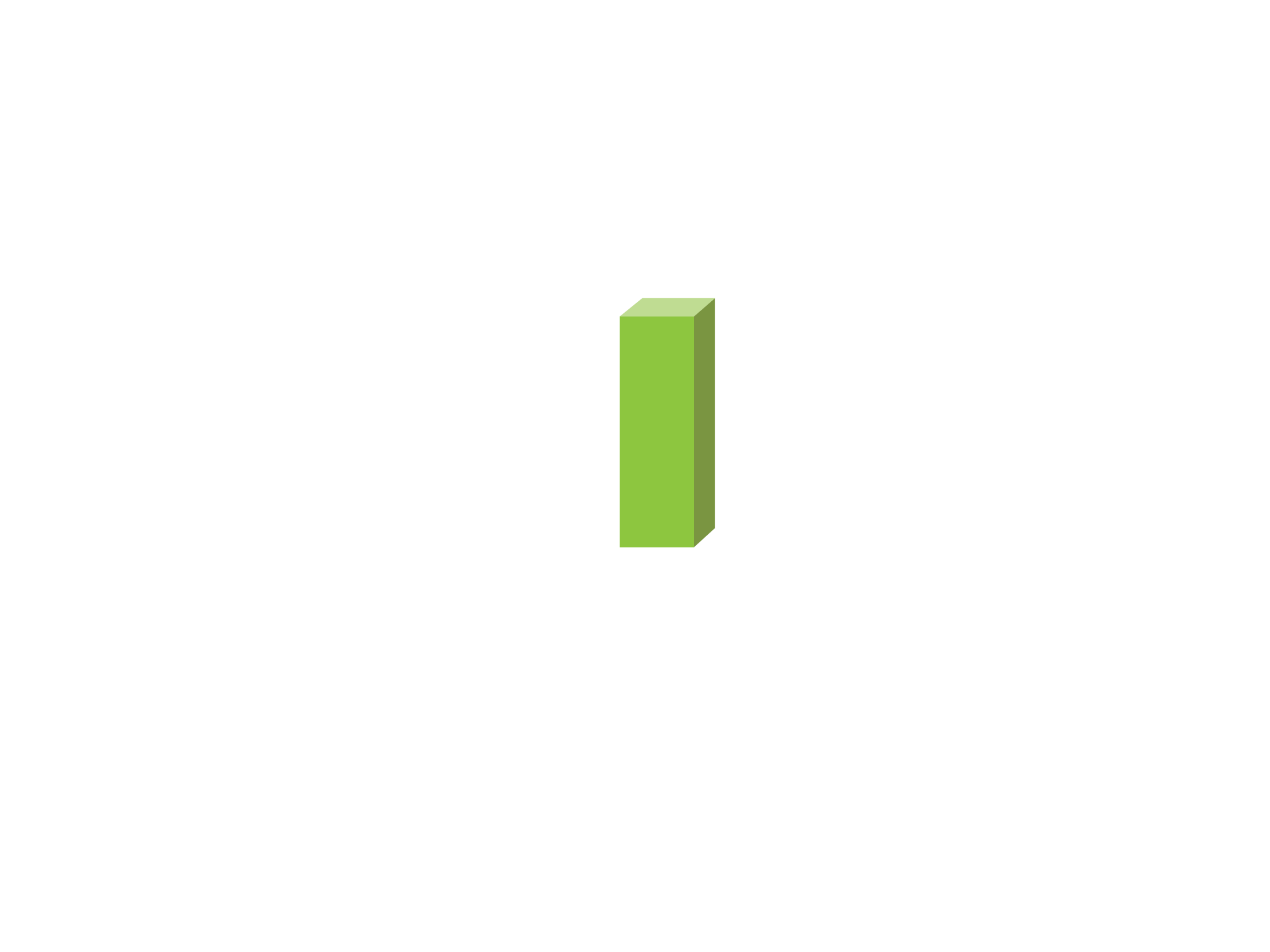 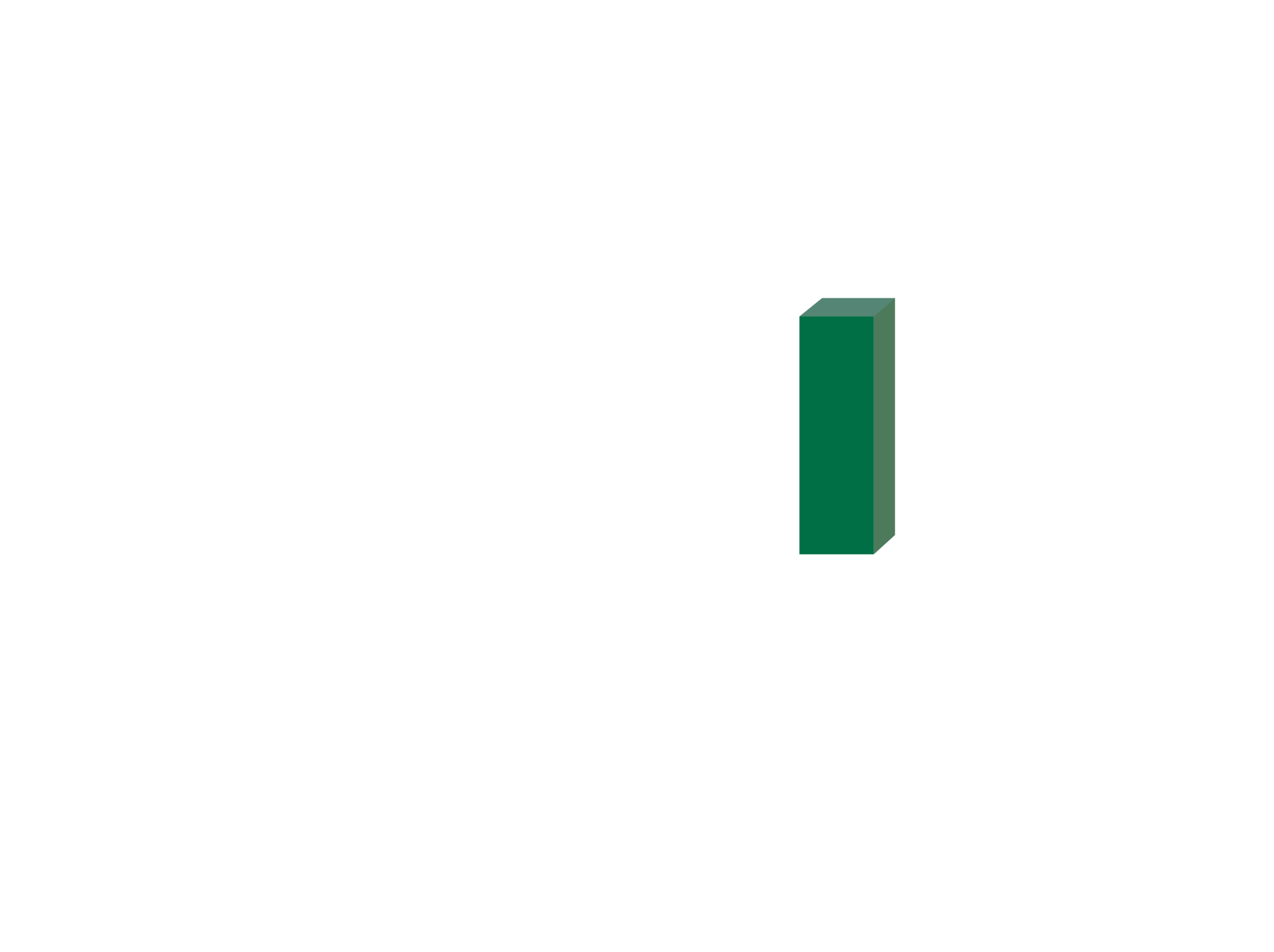 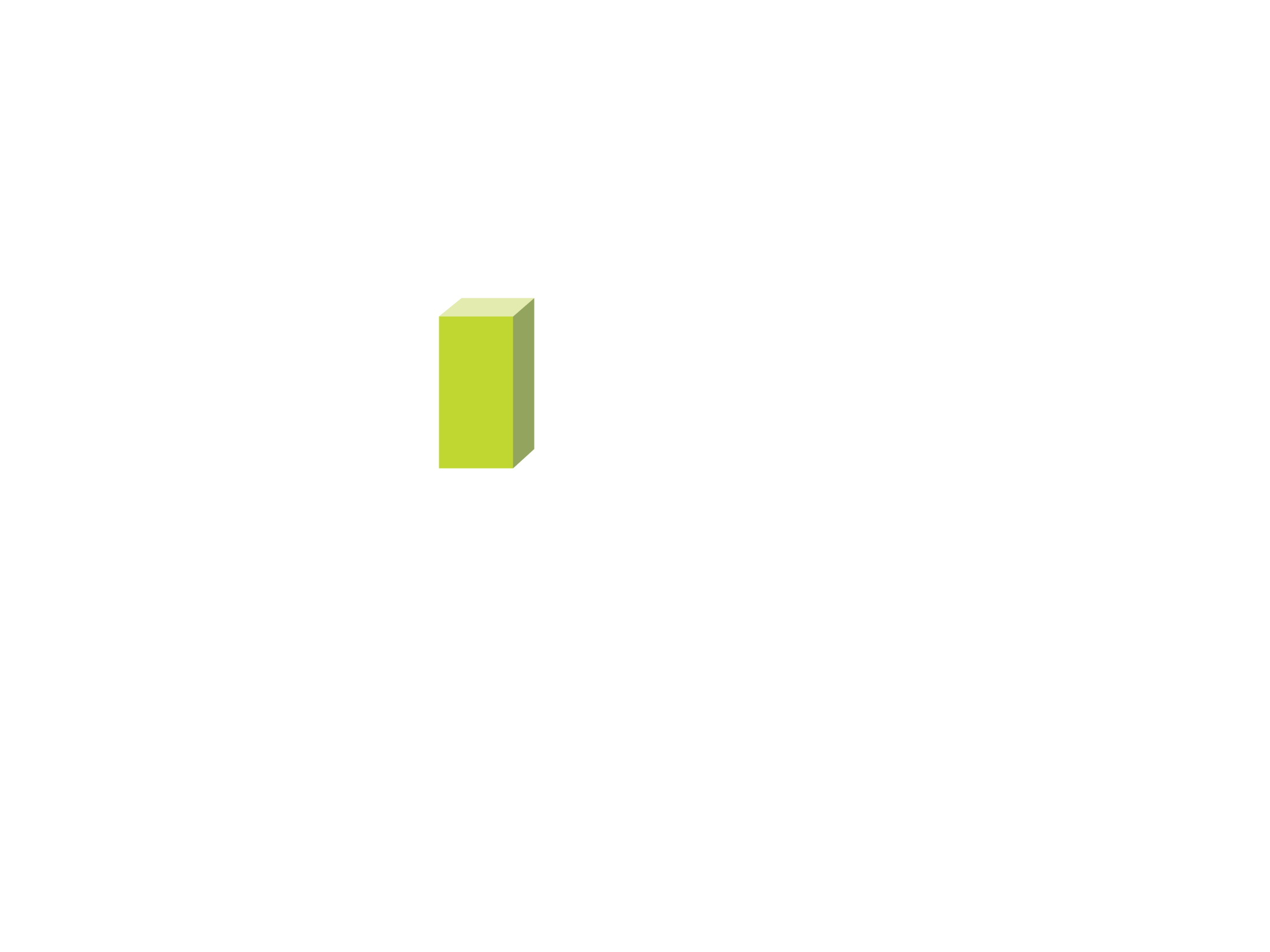 5 mg
-6.0
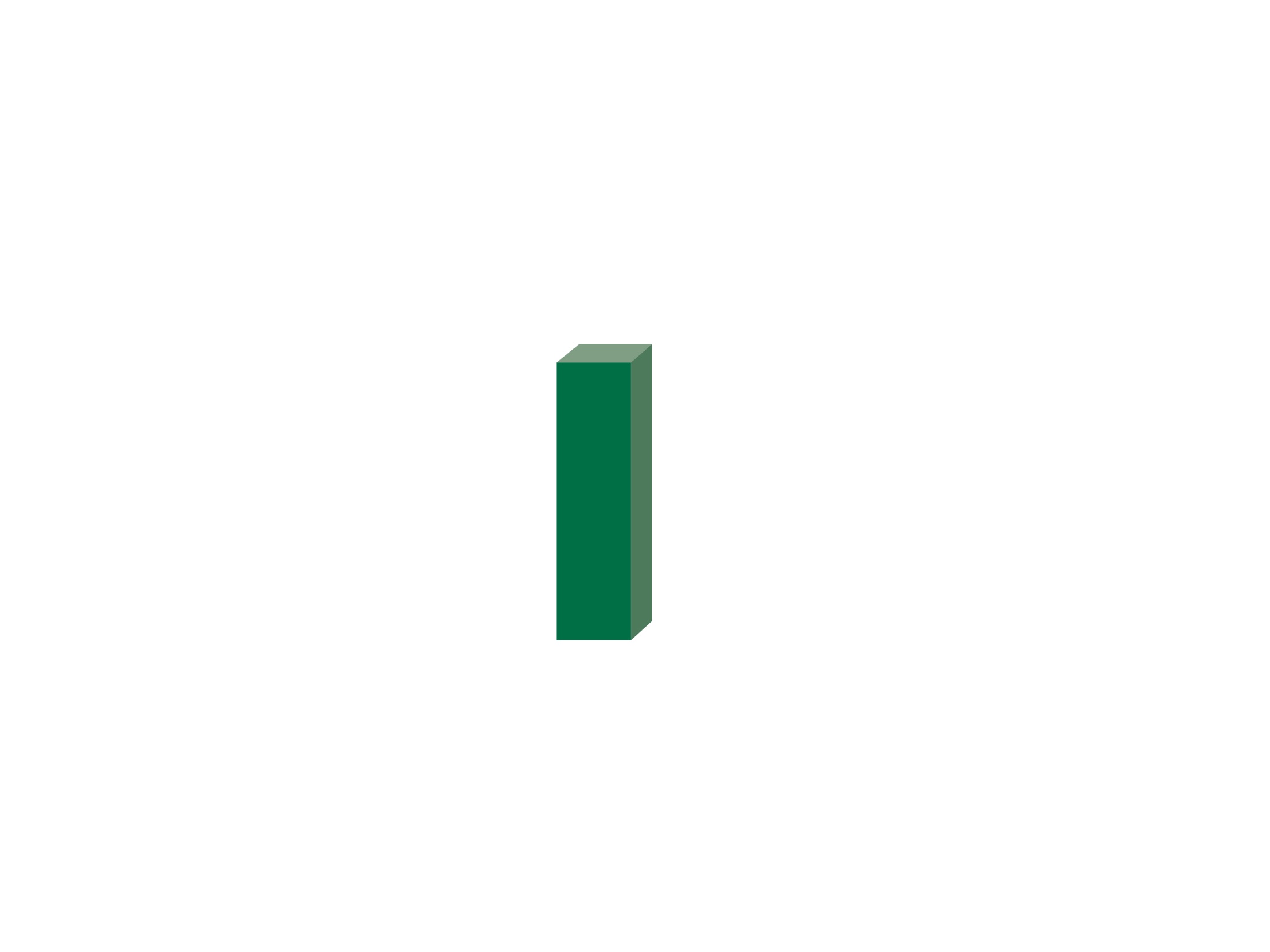 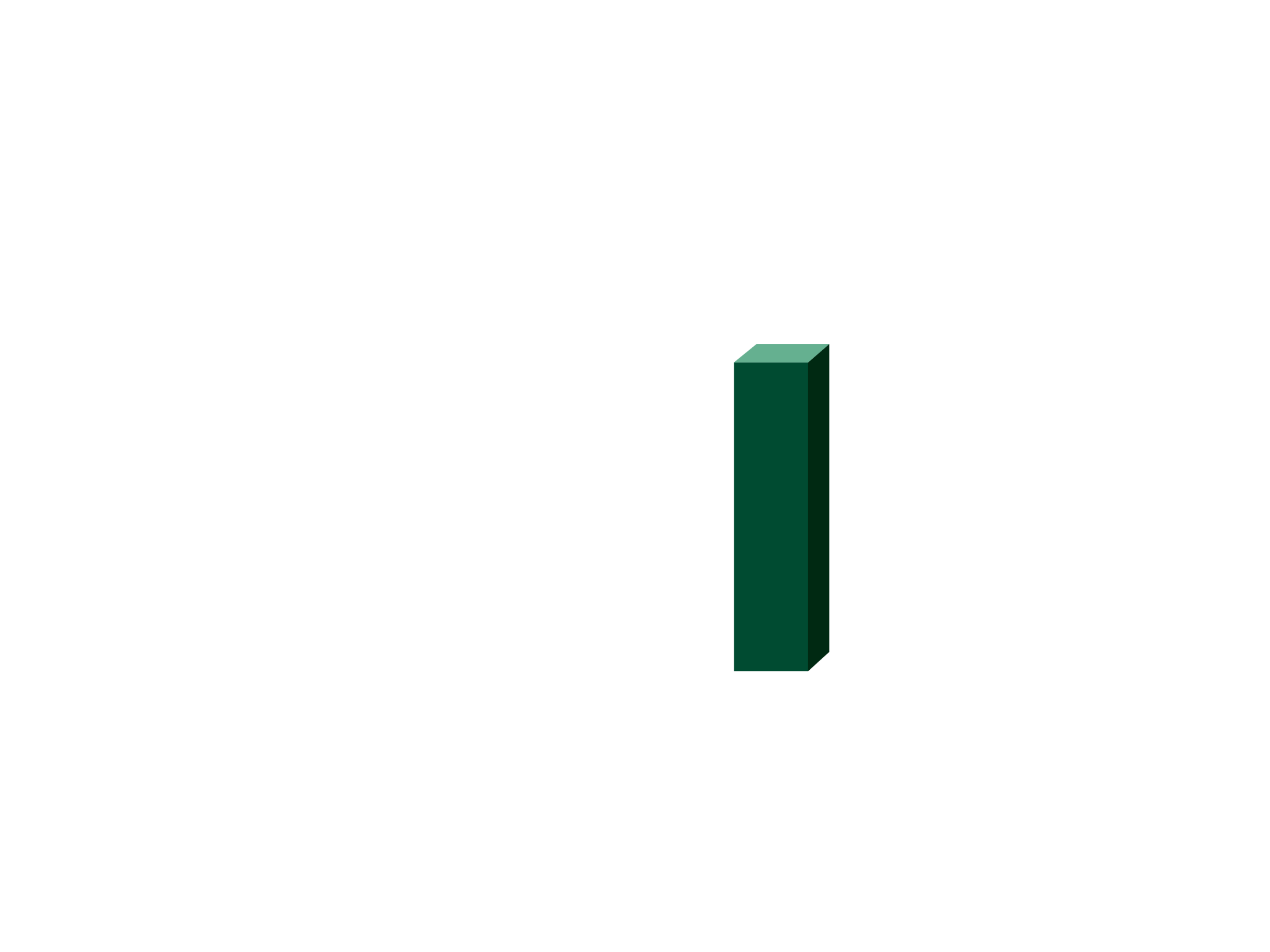 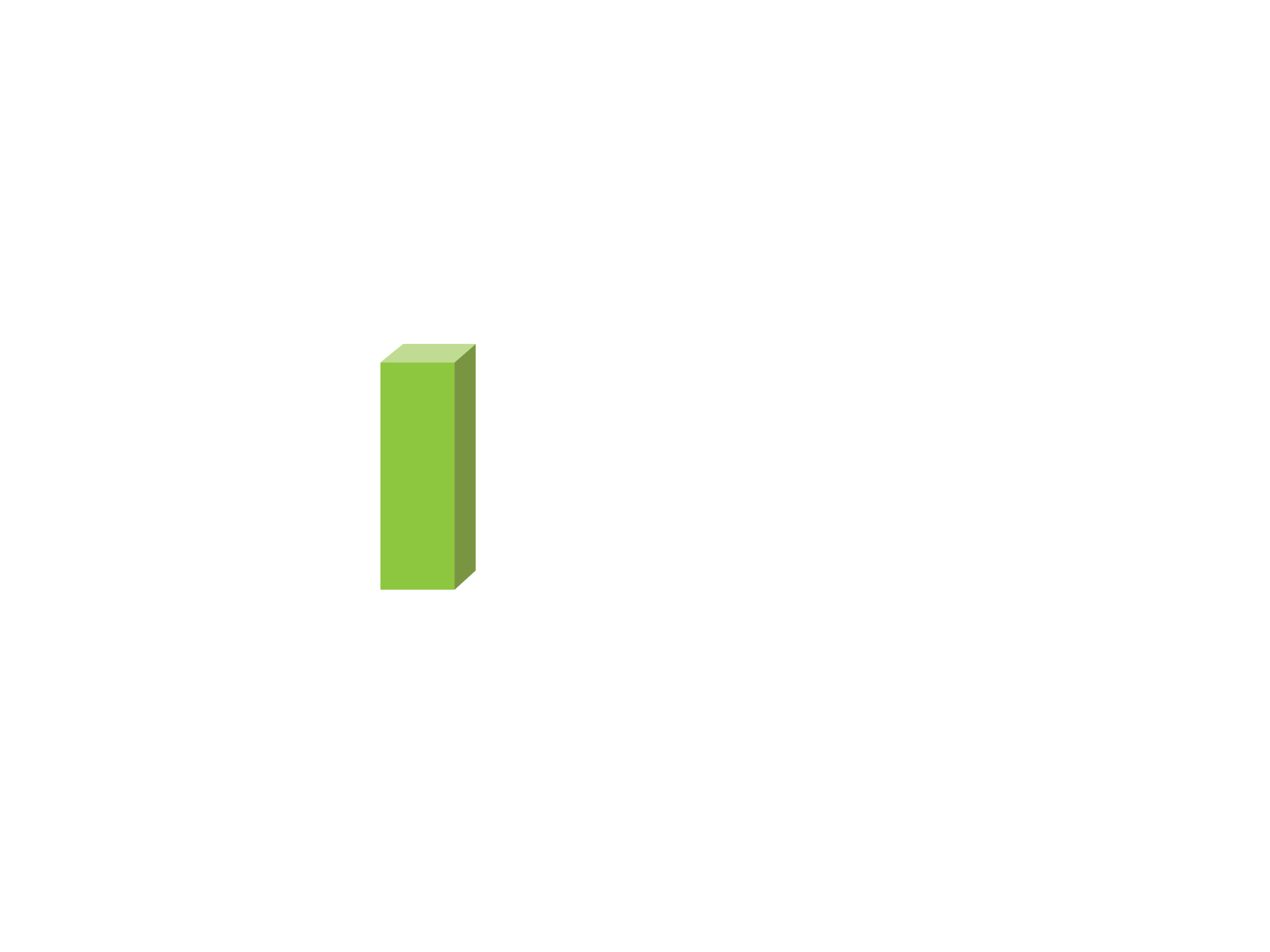 10 mg
0
-13.0
-10.6
-5
-16.2
-16.6
-10
-15.9
-19.5
-15
-21.5
-20
-25
(mmHg)
Clin Ther 2015;37:2581-2596
[Speaker Notes: All combination therapy groups exhibited significantly greater reductions in DBP compared with the placebo groups]
Results [Change in mean SBP at week 8]
Fimasartan
0 mg
30 mg
60 mg
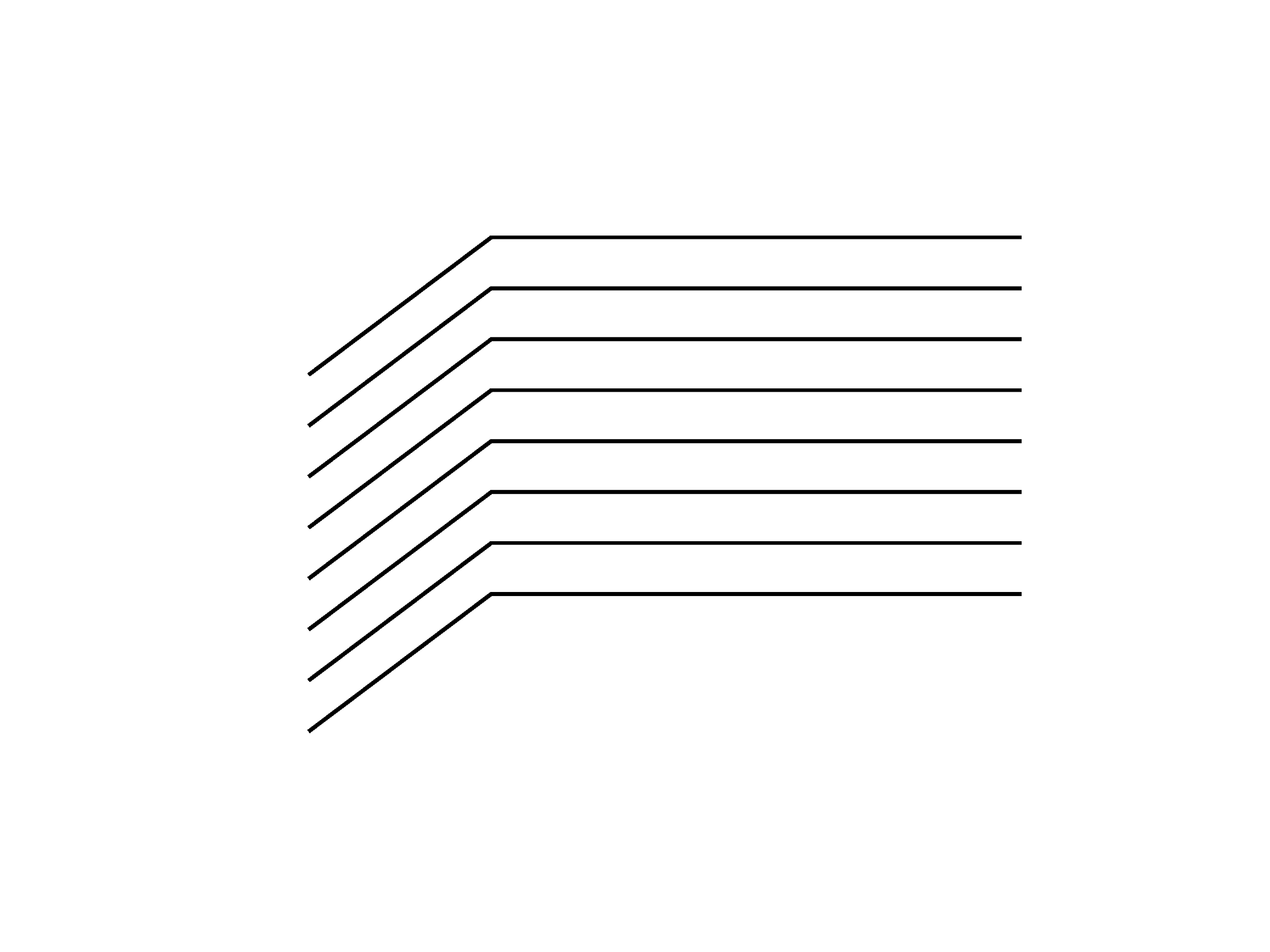 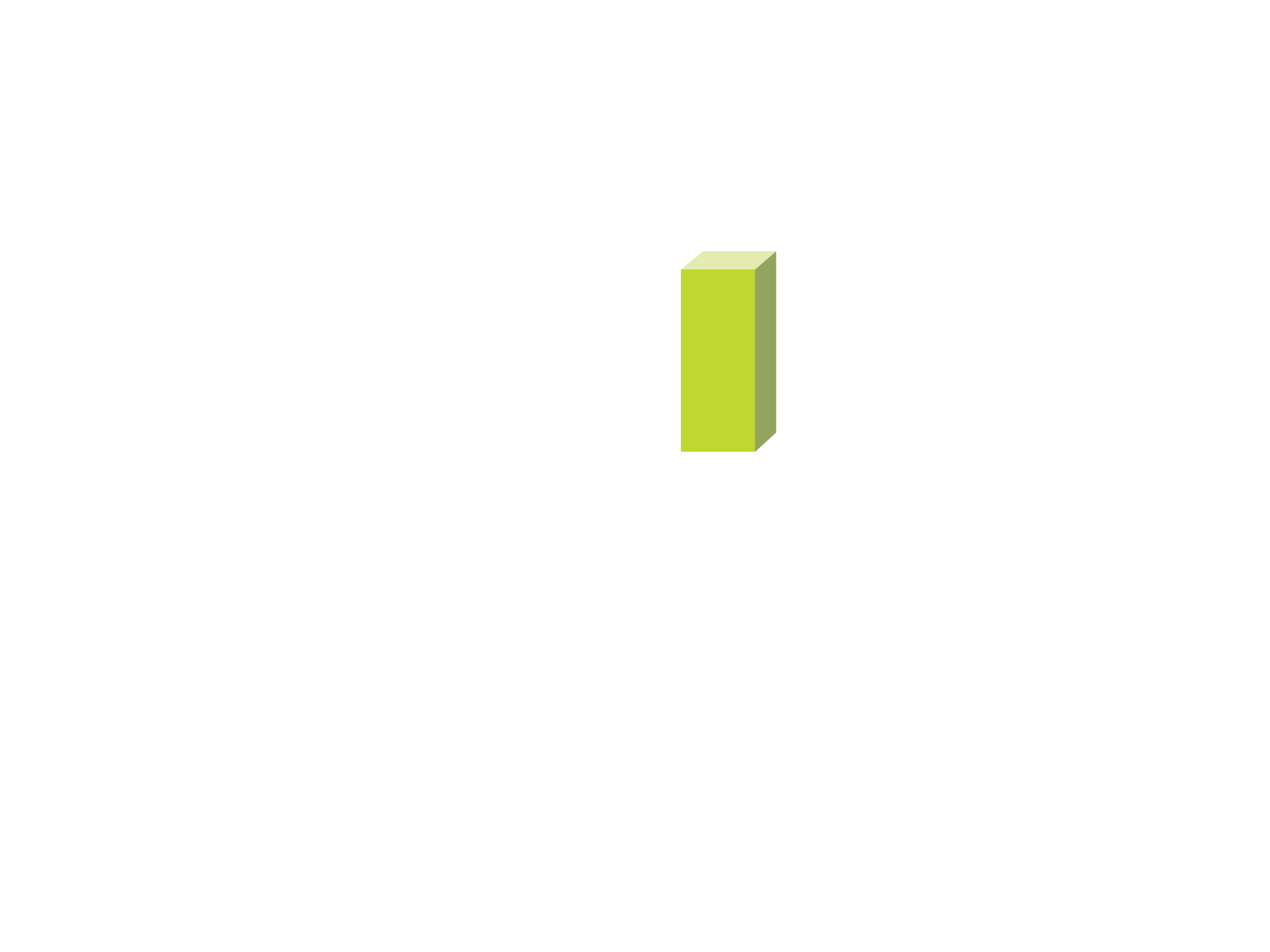 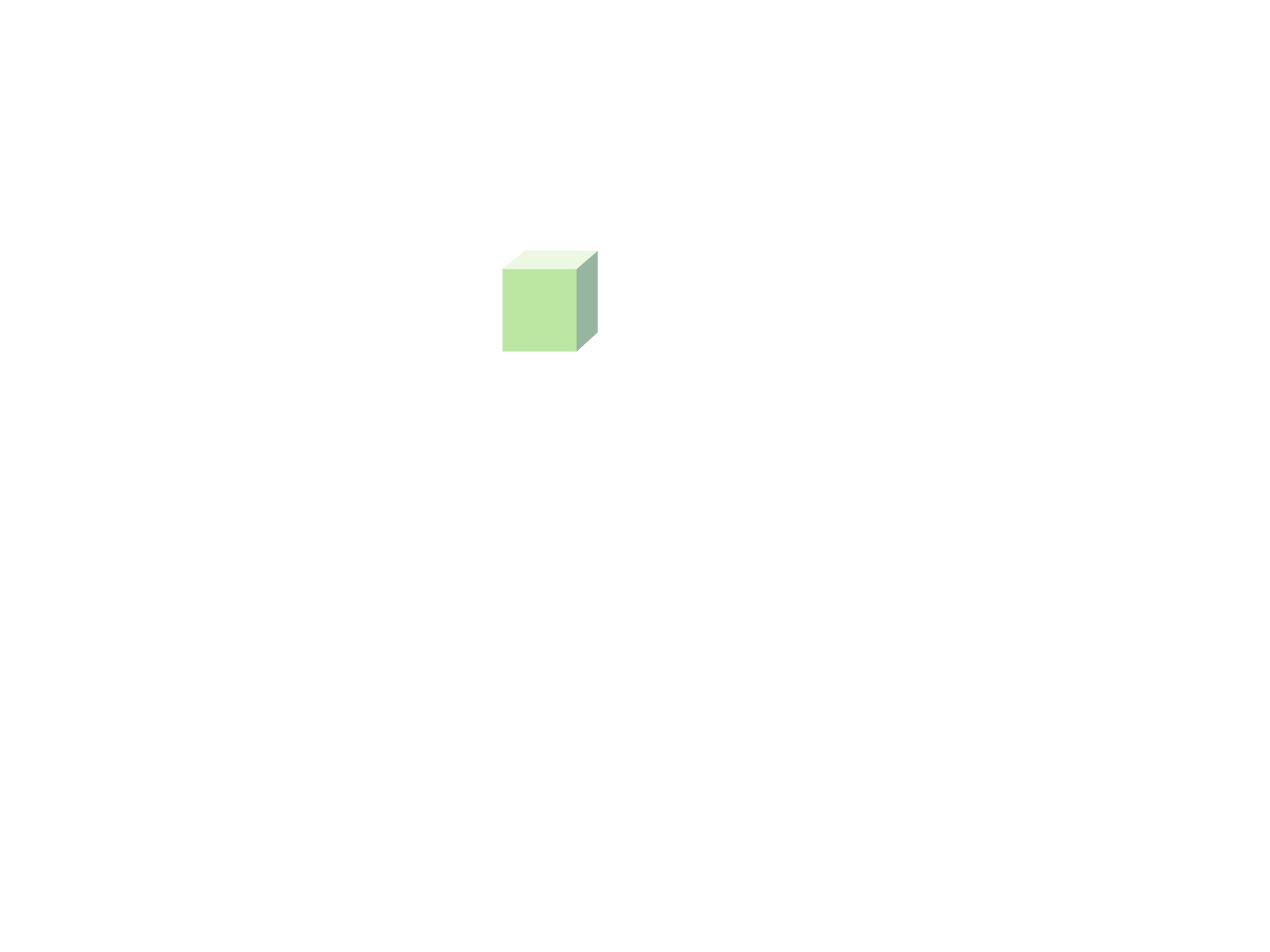 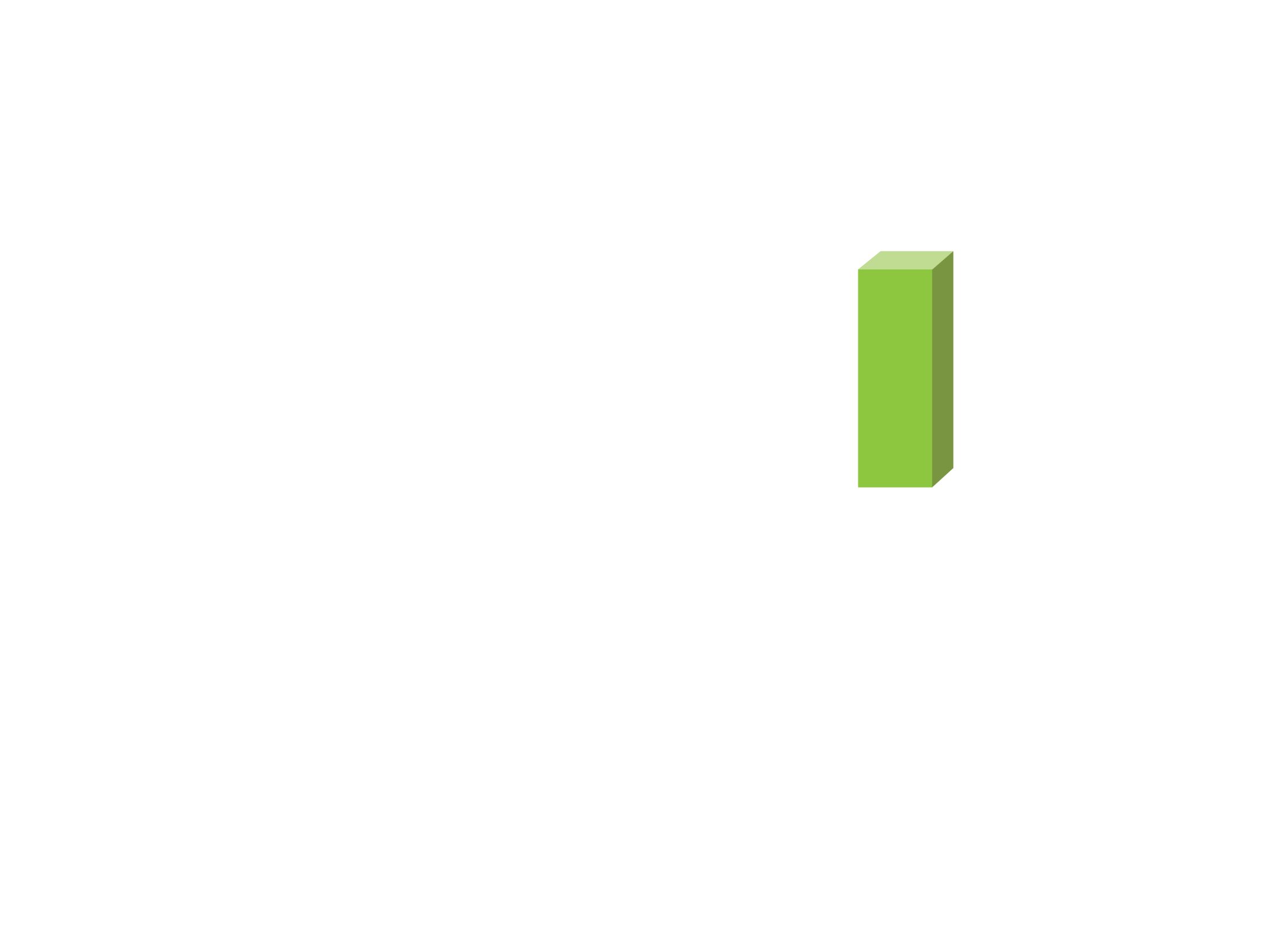 Amlodipine
0  mg
-17.7
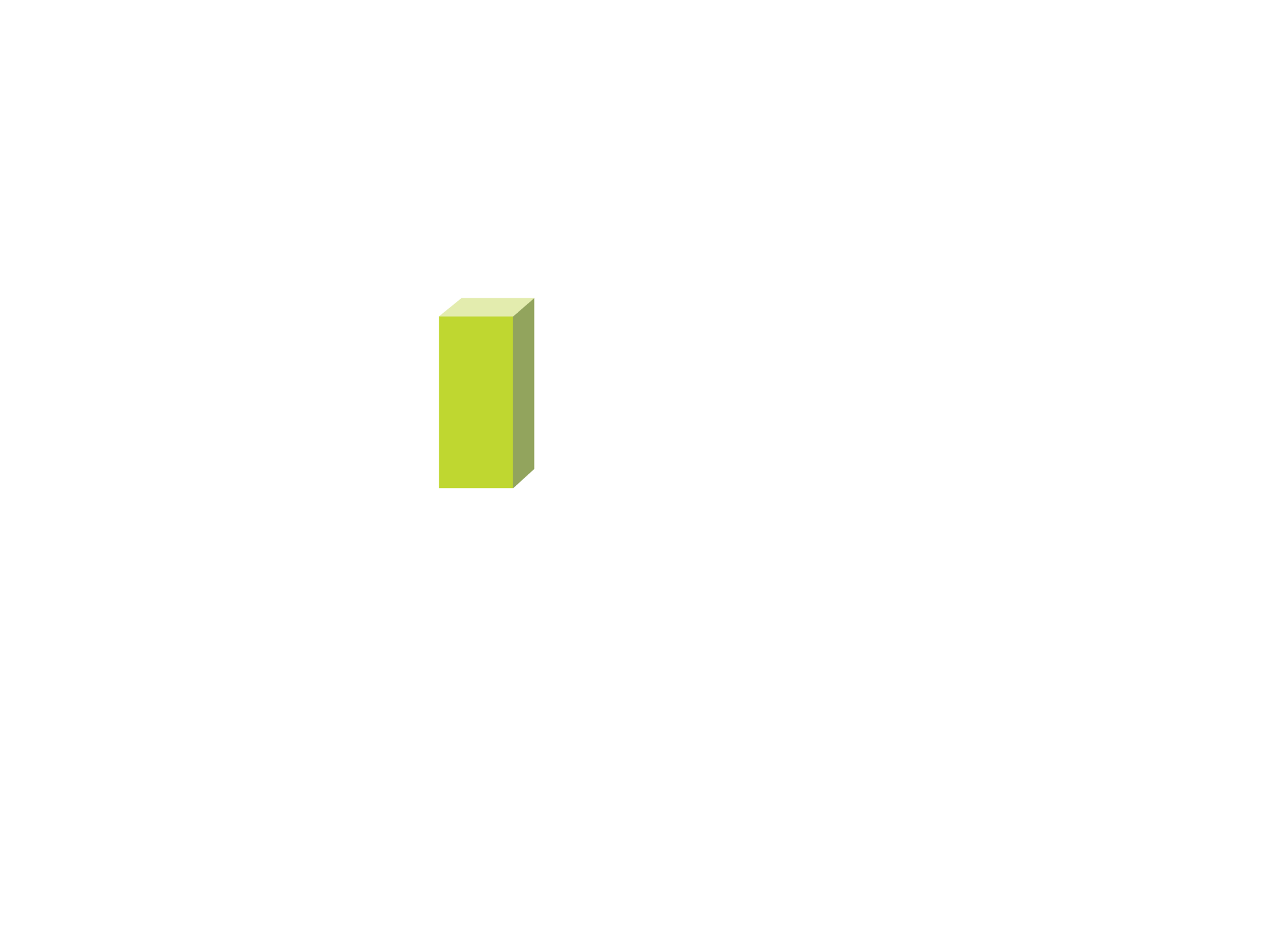 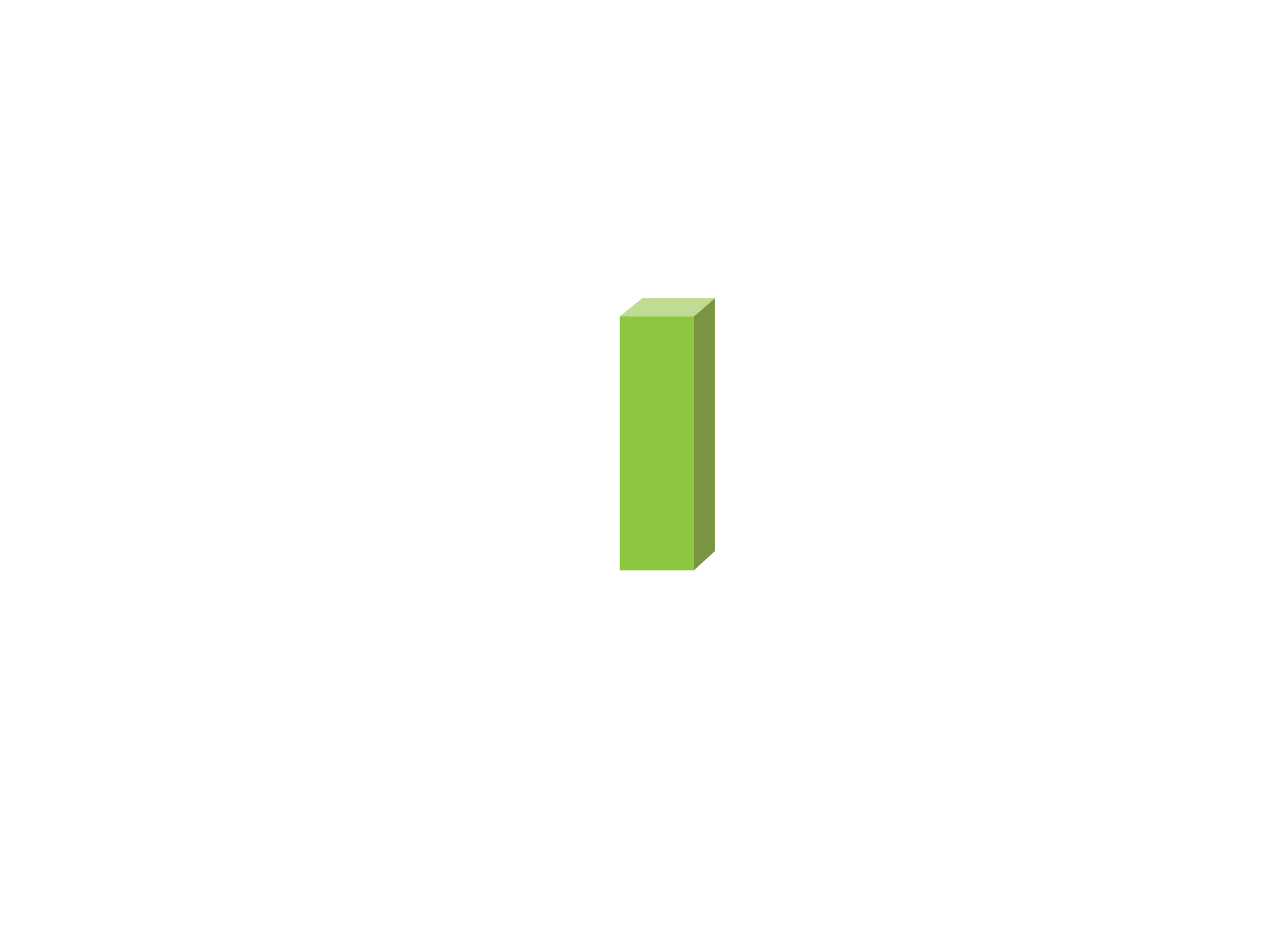 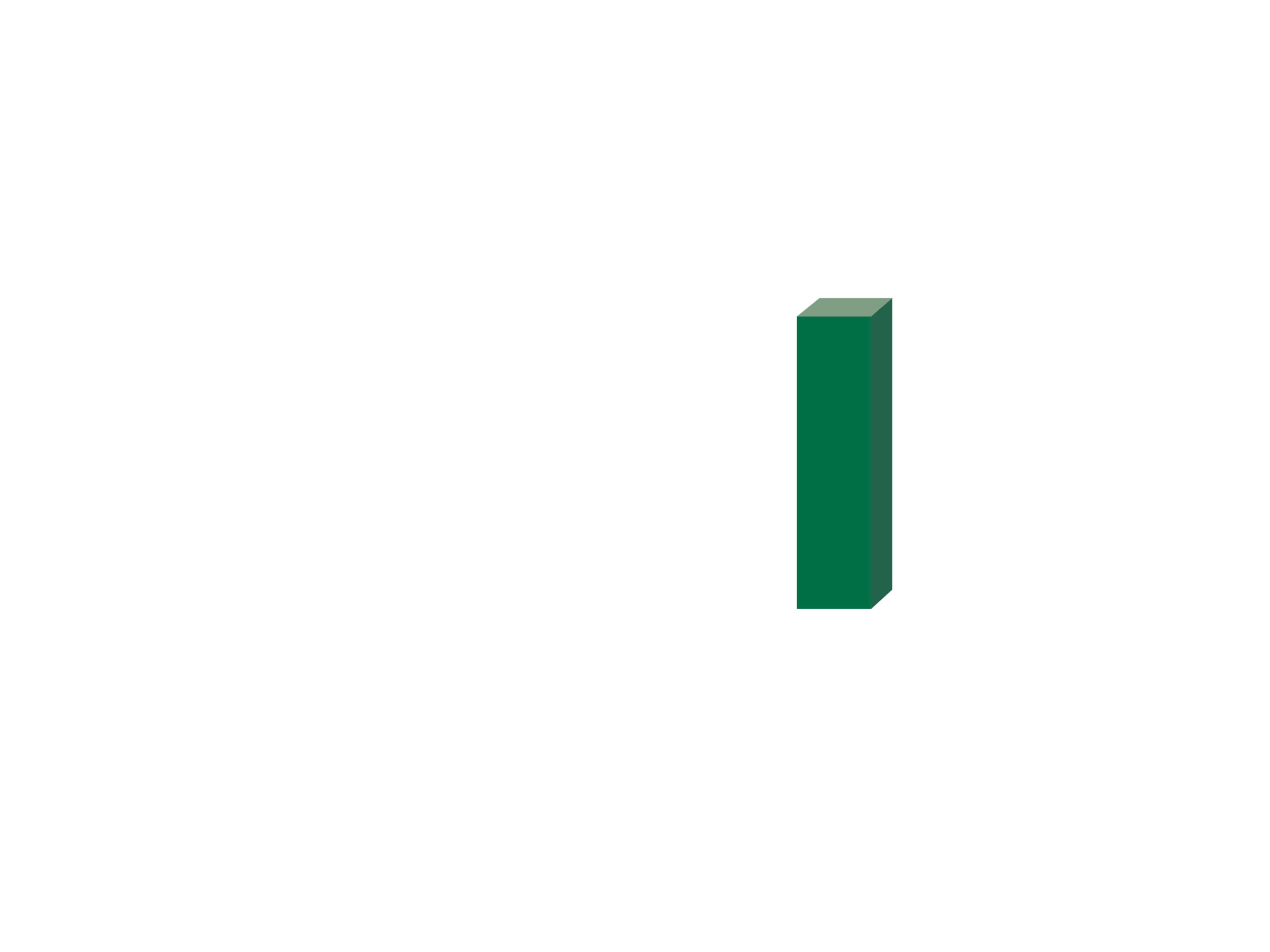 5 mg
-7.8
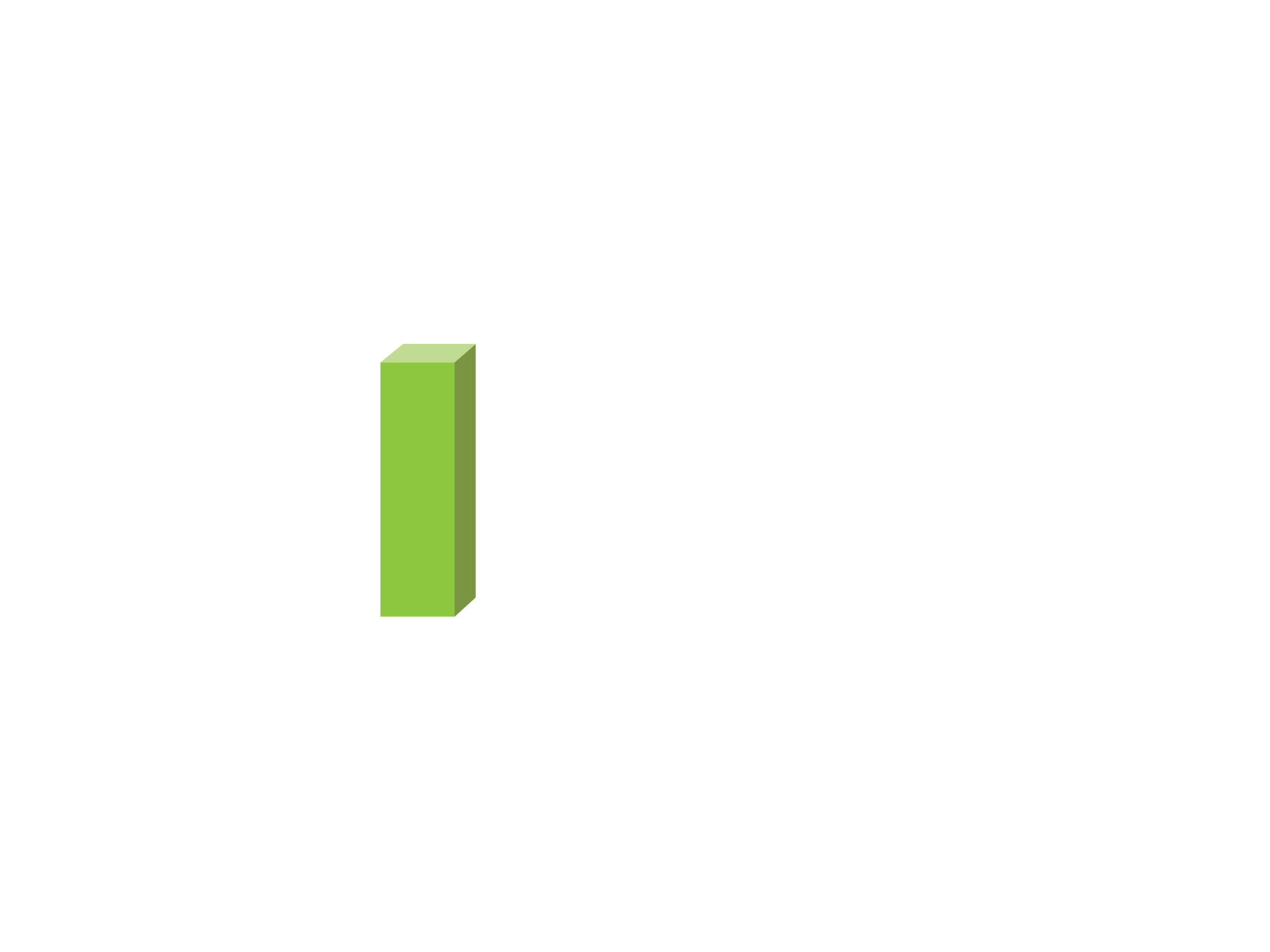 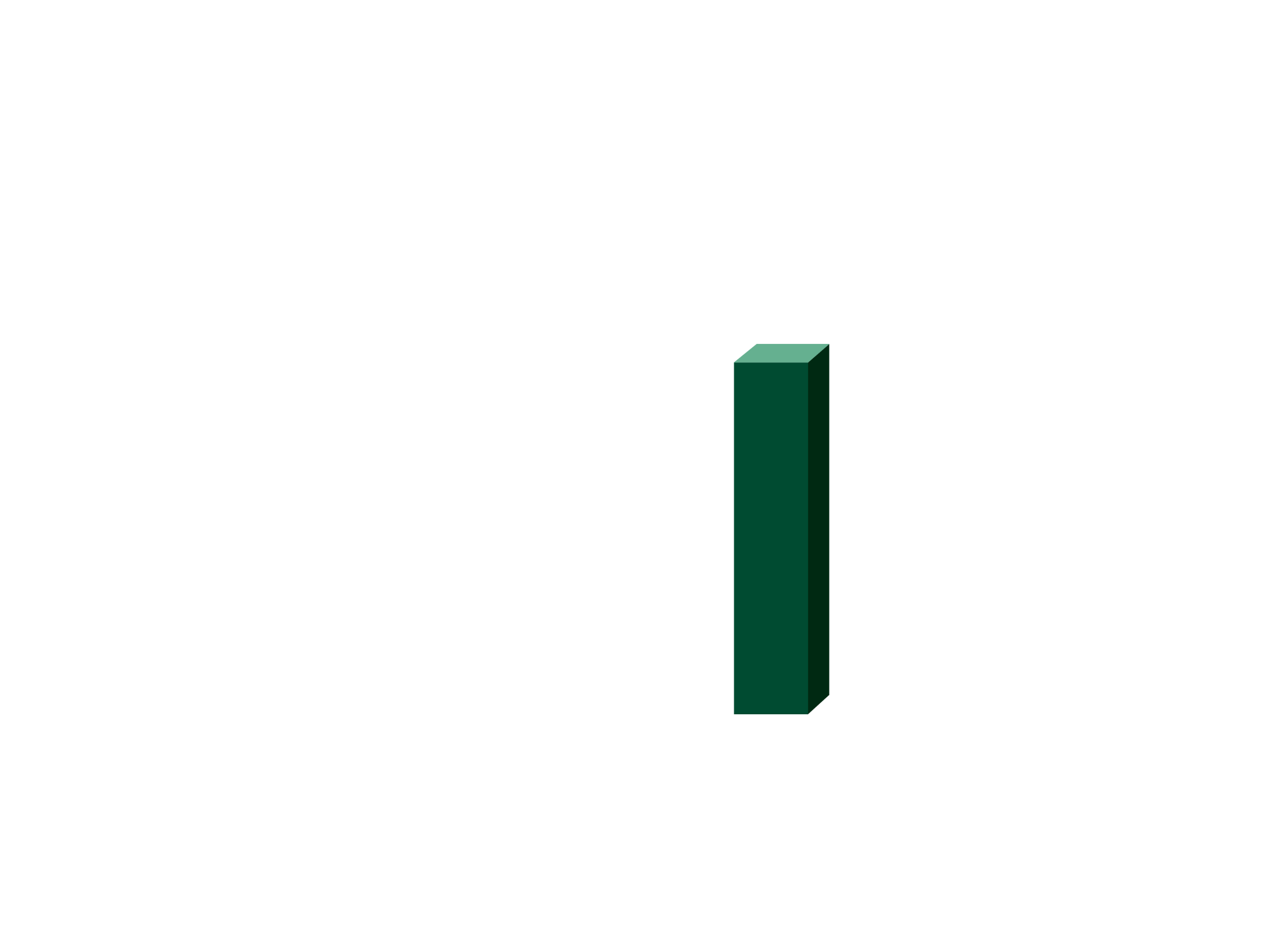 10 mg
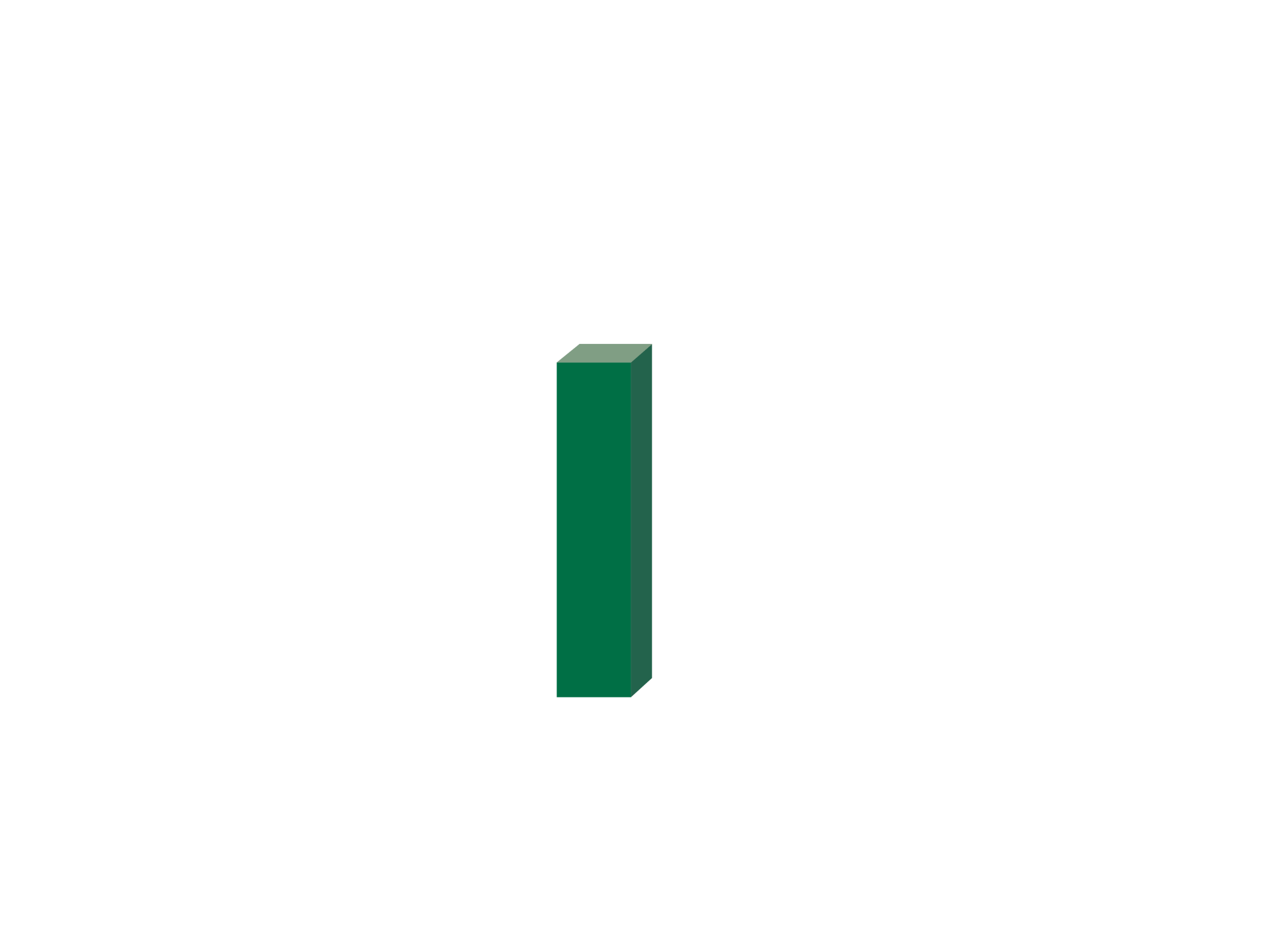 0
-21.3
-16.8
-5
-10
-24.8
-28.6
-15
-25.0
-20
-32.9
-25
-34.5
-30
-35
(mmHg)
Clin Ther 2015;37:2581-2596
[Speaker Notes: All combination therapy groups exhibited significantly greater reductions in SBP compared with the placebo groups]
Results [Safety]
[1] Difference between treatment group(chi-square test) 
[2] Difference between treatment group(Fisher’s exact test)
SAEs include erythema nodosum, ligament rupture, contusion, intervertebral disc protrusion
F-mono, fimasartan monotheraphy; A-mono, amlodipine monotherapy; F/A, fimasartan/amlodipine combination therapy;
TEAEs, Treatment Emergent Adverse Events; SAEs, Serious Adverse Events; ADRs, Adverse Drug Reactions
Clin Ther 2015;37:2581-2596
[Speaker Notes: There was no significant difference in the incidence of AEs among groups.
F-mono: fimasartan monotherapy – F30, F60의 data 합으로 정리
A-mono: amlodipine monotherapy – A5, A10의 data 합으로 정리
F/A: fimasartan/amlodipine combination therapy – F30/A5, F30/A10, F60/A5, F60/A10 data의 합으로 정리

F30, fimasartan 30 mg; A5, amlodipine 5 mg; F60, fimasartan 60 mg; A10, amlodipine 10 mg;]
Summary
Fimasartan combined with amlodipine produced superior reductions in BP compared with either monotherapy group
In addition, both fimasartan and amlodipine have clear dose-dependent additive effects in BP reduction
The fimasartan and amlodipine combination therapy group had similarly low AEs compared with either monotherapy group up to the fimasartan 60 mg and amlodipine 10 mg dose
Combination of
Fimasartan and Amlodipine
: Phase III study
A randomized, double-blind, multicenter, phase III study to evaluate the efficacy and safety of combination of fimasartan/amlodipine versus fimasartan monotherapy in patients with essential hypertension who fail to respond adequately to fimasartan monotherapy
Overall Study Design
Run-in Period
Treatment Period
(8 weeks)
Randomization
fimasartan 60 mg / amlodipine 10 mg
(n=70)
fimasartan 60 mg
(n=355)
fimasartan 60 mg
(n=73)
0W
-4W
8W
4W
Screening
Baseline
(Visit 1)
(Visit 2)
(Visit 3)
(Visit 4)
Data on file
[Speaker Notes: Randomization: SBP ≥ 140 mmHg patients, non-responder after fimasartan 60 mg treatment for 4 weeks]
Study Population
Inclusion criteria
Patients who has voluntarily consented to participate this clinical trial
Patients above age of 20 and less than 75
Patients who has essential hypertension when visiting (visit 1) for screening
Patients having trouble with controlling BP (140 mmHg ≤ mean SBP <180 mmHg) after 4 weeks of monotherapy (run-in period) on fimasartan during the visiting (visit 2) for baseline
Patient who have been fully acknowledged and cooperative with the clinical trial and are determined to join the full trial
Data on file
Baseline Characteristics
F, fimasartan; A, amlodipine
Data on file
[Speaker Notes: F60: fimasartan 60 mg
F60/A10, fimasartan 60 mg and amlodipine 10 mg combination

1) Difference between treatment groups: (t) two sample t-test or (w) Wilcoxon rank-sum test for continuous variables, (c) chi-square test or (f) Fisher's exact test for categorical variables.]
Outcomes
Primary efficacy endpoint
Change in SBP from baseline after 8 weeks of treatment
Secondary efficacy endpoint
Change in SBP from baseline at week 4
Change in DBP from baseline at weeks 4 and 8
Response rate at week 8 from week 0
Control rate
Safety endpoints
TEAEs, clinical laboratory tests, physical examinations, and ECG readings
TEAEs, Treatment-Emergent Adverse Events
Data on file
[Speaker Notes: Response rate: proportion of the subjects whose SBP <140 mmHg or change from baseline of SBP at Week 8 ≥20 mmHg.
Control rate, proportion of the subjects whose SBP < 140mmHg.]
Results [Change in SBP]
week 8
week 4
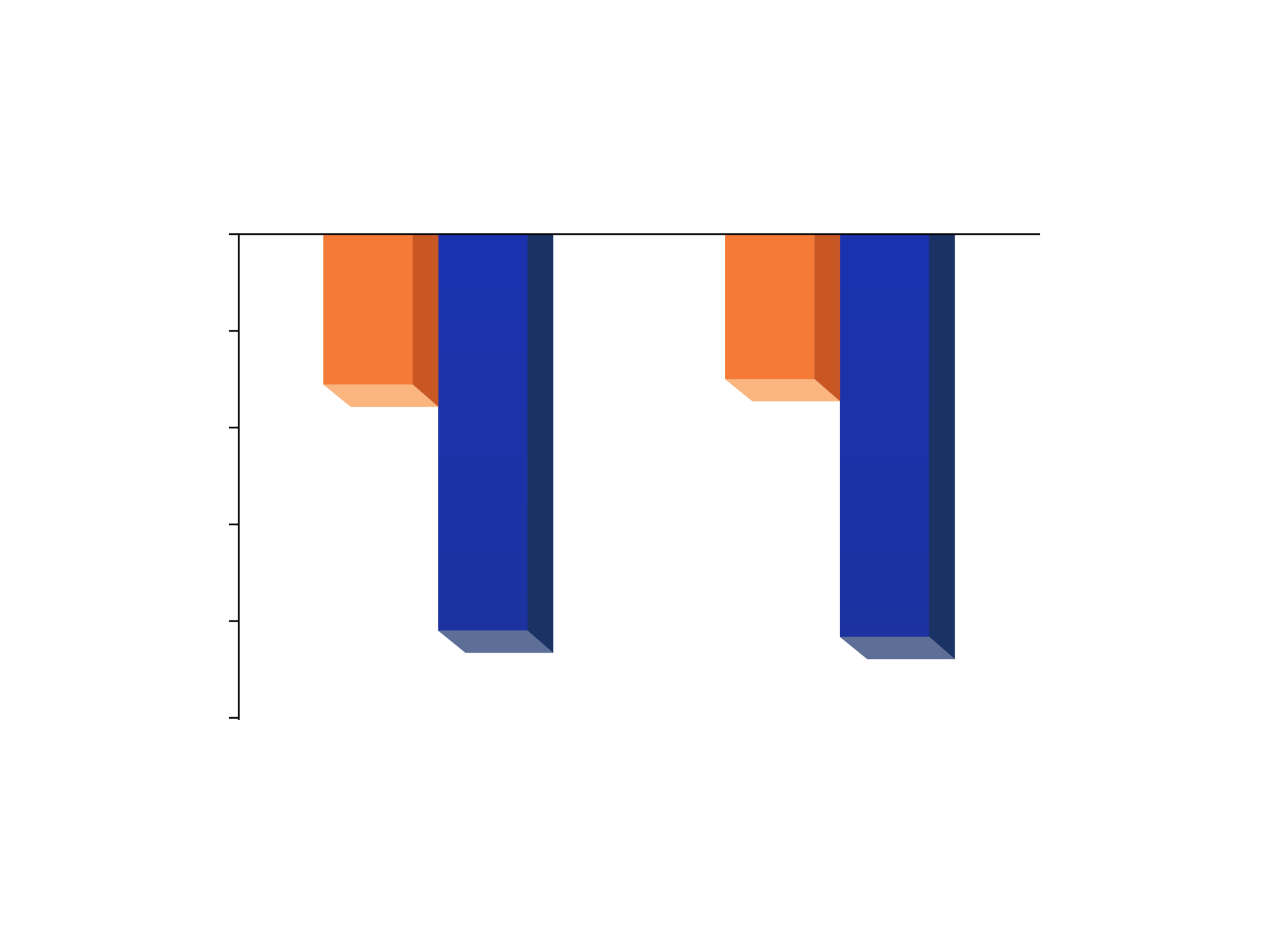 0
F60 (n=70)
-5
F60/A10 (n=67)
-10
-7.5
-7.8
Mean Change in SBP (mmHg)
-15
-20
-20.4
-20.8
-25
***
***
, P <0.001
***
F, fimasartan; A, amlodipine
Data on file
[Speaker Notes: Combination treatment exhibited superior SBP reductions compared with the monotherapy
LS mean, difference between treatment groups: ANOVA model using baseline as a covariate

P value
*** <0.001

F60, fimasartan 60 mg
F60/A10, fimasartan 60 mg/amlodipine 10 mg]
Results [Change in SBP]
160
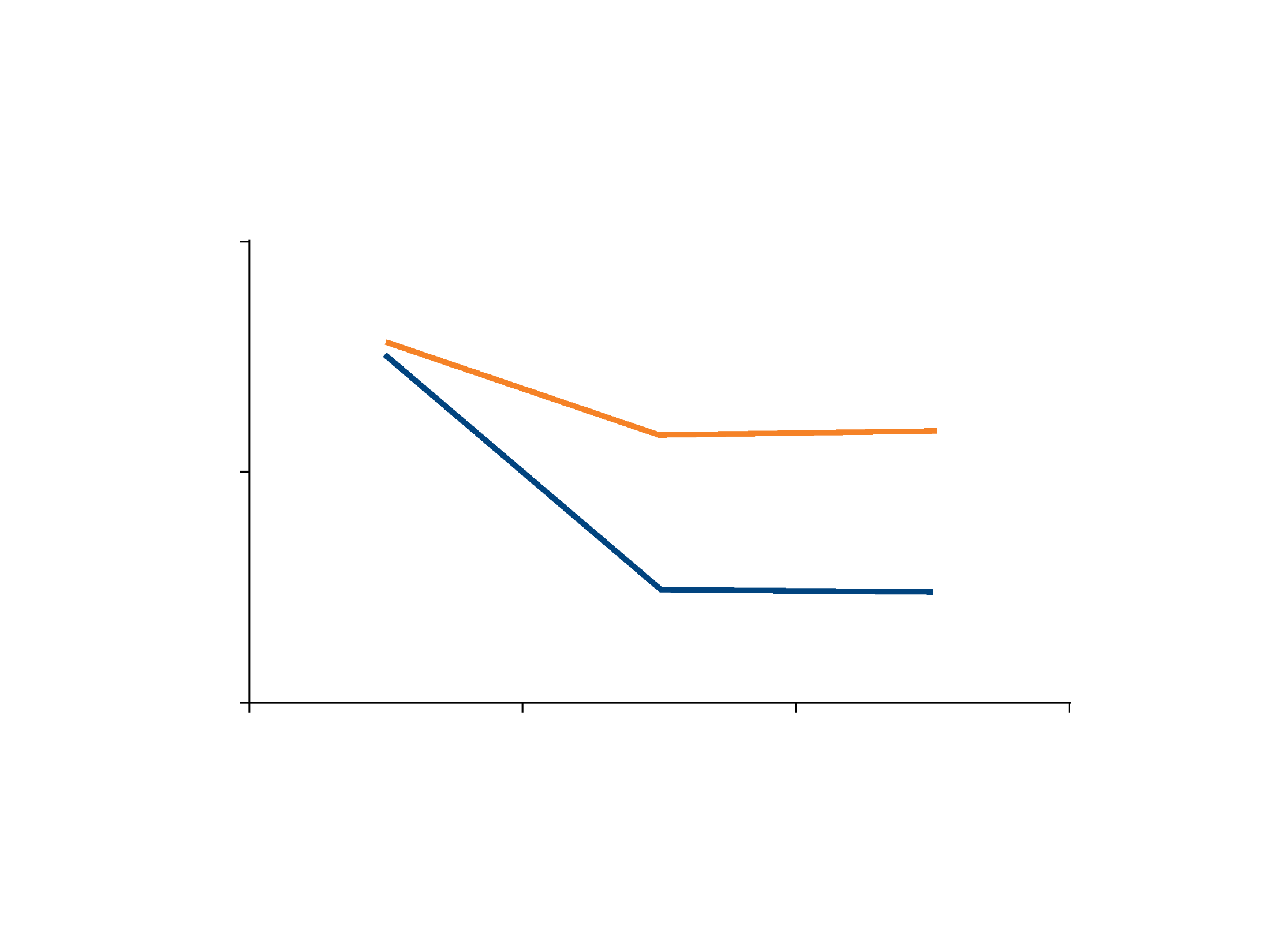 151.1
150.1
143.0
143.3
140
Mean Change in SBP (mmHg)
F60 (n=70)
F60/A10 (n=67)
130.0
129.6
120
week 8
week 4
baseline
All data P <0.0001 vs. baseline, (t) paired t-test
F, fimasartan; A, amlodipine
Data on file
[Speaker Notes: Combination treatment exhibited superior SBP reductions compared with the monotherapy
All data P <0.0001 vs. baseline, (t) paired t-test

F60, fimasartan 60 mg
F60/A10, fimasartan 60 mg/amlodipine 10 mg]
Results [Change in DBP]
week 8
week 4
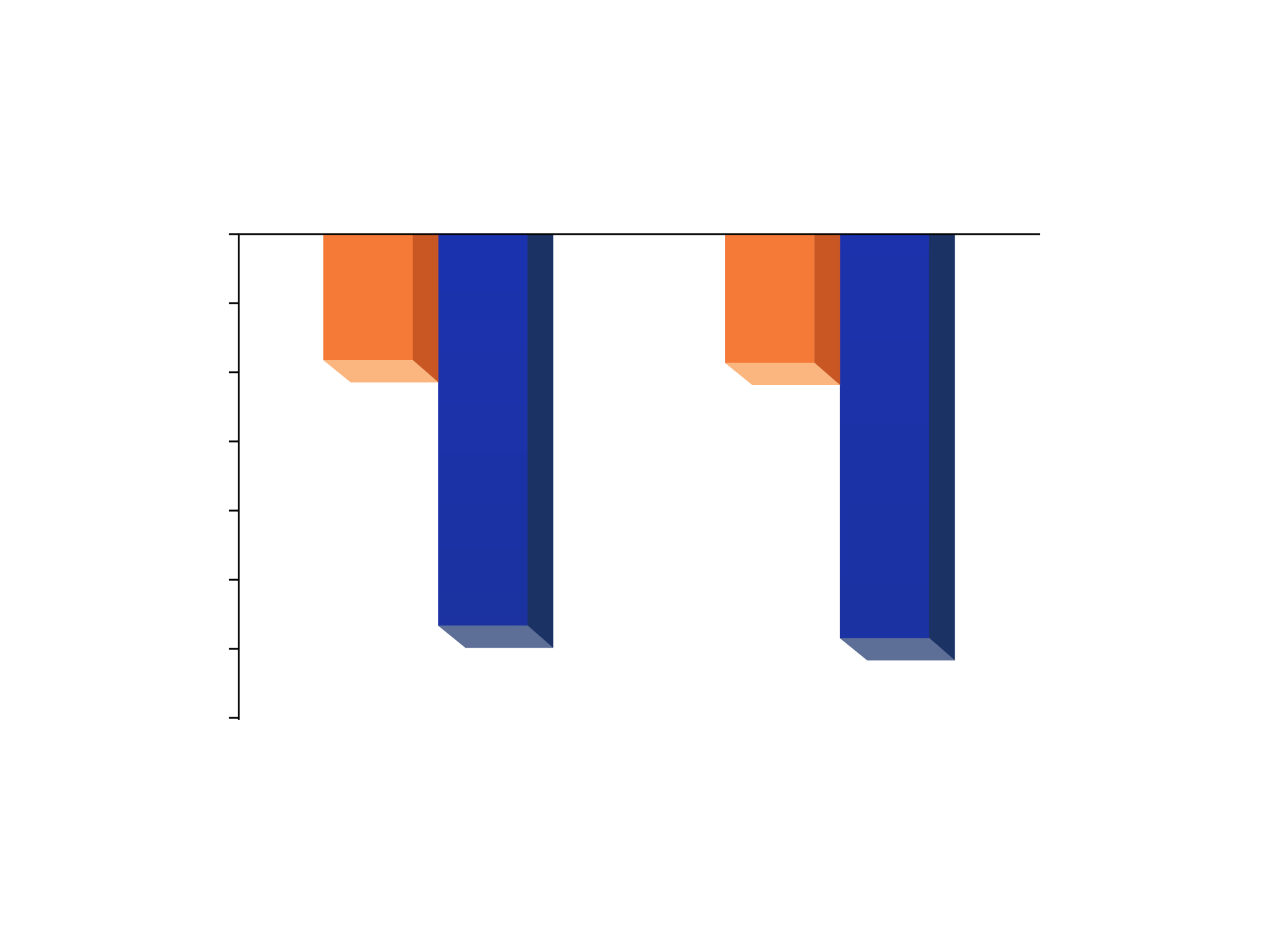 0
-2
F60 (n=70)
-4
F60/A10 (n=67)
-3.7
-3.8
-6
Mean Change in DBP (mmHg)
-8
-10
-12
-11.3
-11.7
-14
***
***
, P <0.001
***
F, fimasartan; A, amlodipine
Data on file
[Speaker Notes: Combination treatment exhibited superior DBP reductions compared with the monotherapy
LS mean, difference between treatment groups: ANOVA model using baseline as a covariate

P value
*** < 0.001

F60, fimasartan 60 mg
F60/A10, fimasartan 60 mg/amlodipine 10 mg]
Results [Change in DBP]
100
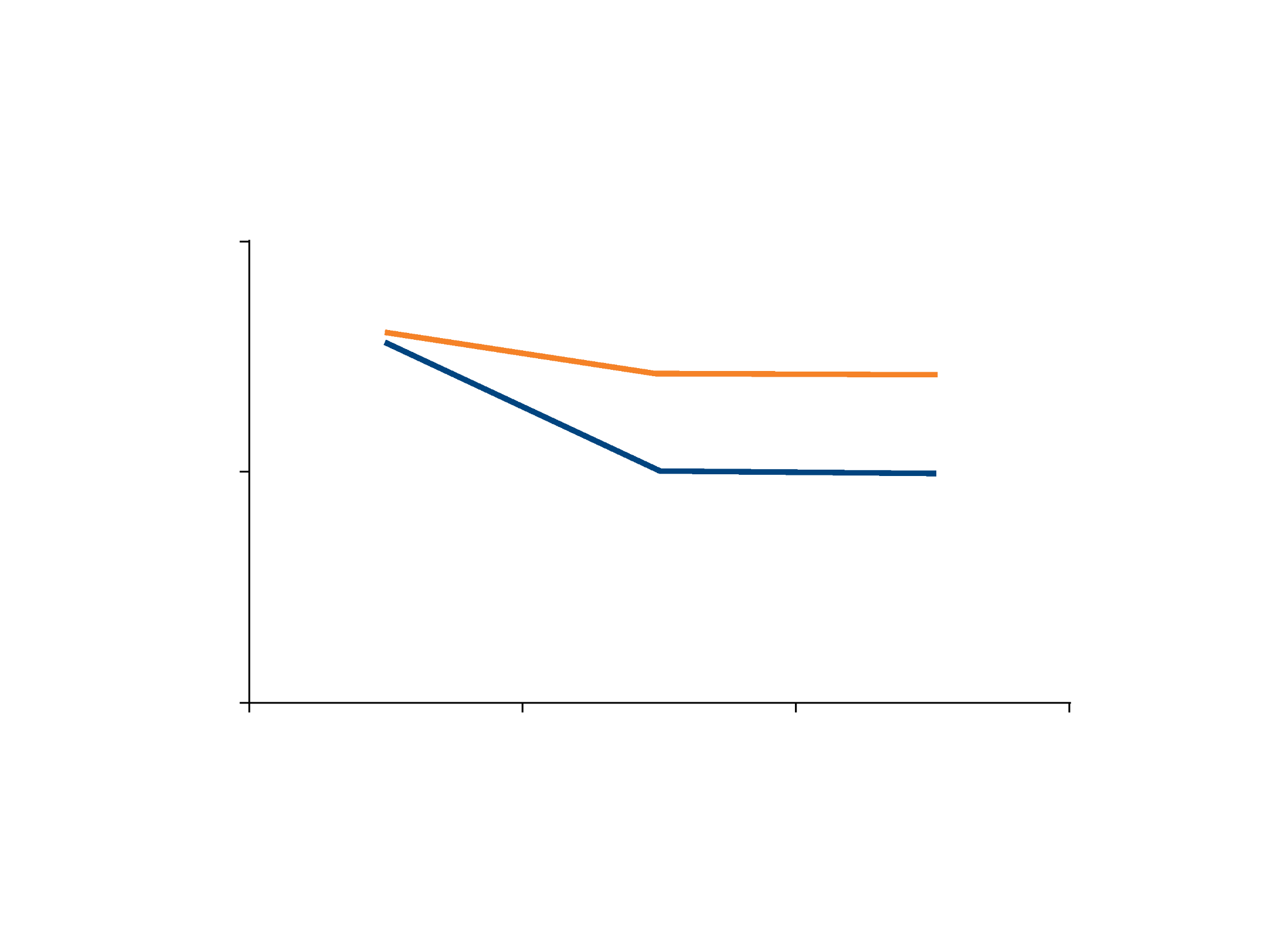 92.2
88.4
88.2
91.3
80
Mean Change in DBP (mmHg)
80.1
79.8
F60 (n=70)
F60/A10 (n=67)
60
week 8
week 4
baseline
All data P <0.0001 vs. baseline, (t) paired t-test
F, fimasartan; A, amlodipine
Data on file
[Speaker Notes: Combination treatment exhibited superior DBP reductions compared with the monotherapy
All data P<0.0001 vs. baseline, (t) paired t-test

F60, fimasartan 60 mg
F60/A10, fimasartan 60 mg/amlodipine 10 mg]
Results [Response rate]
***
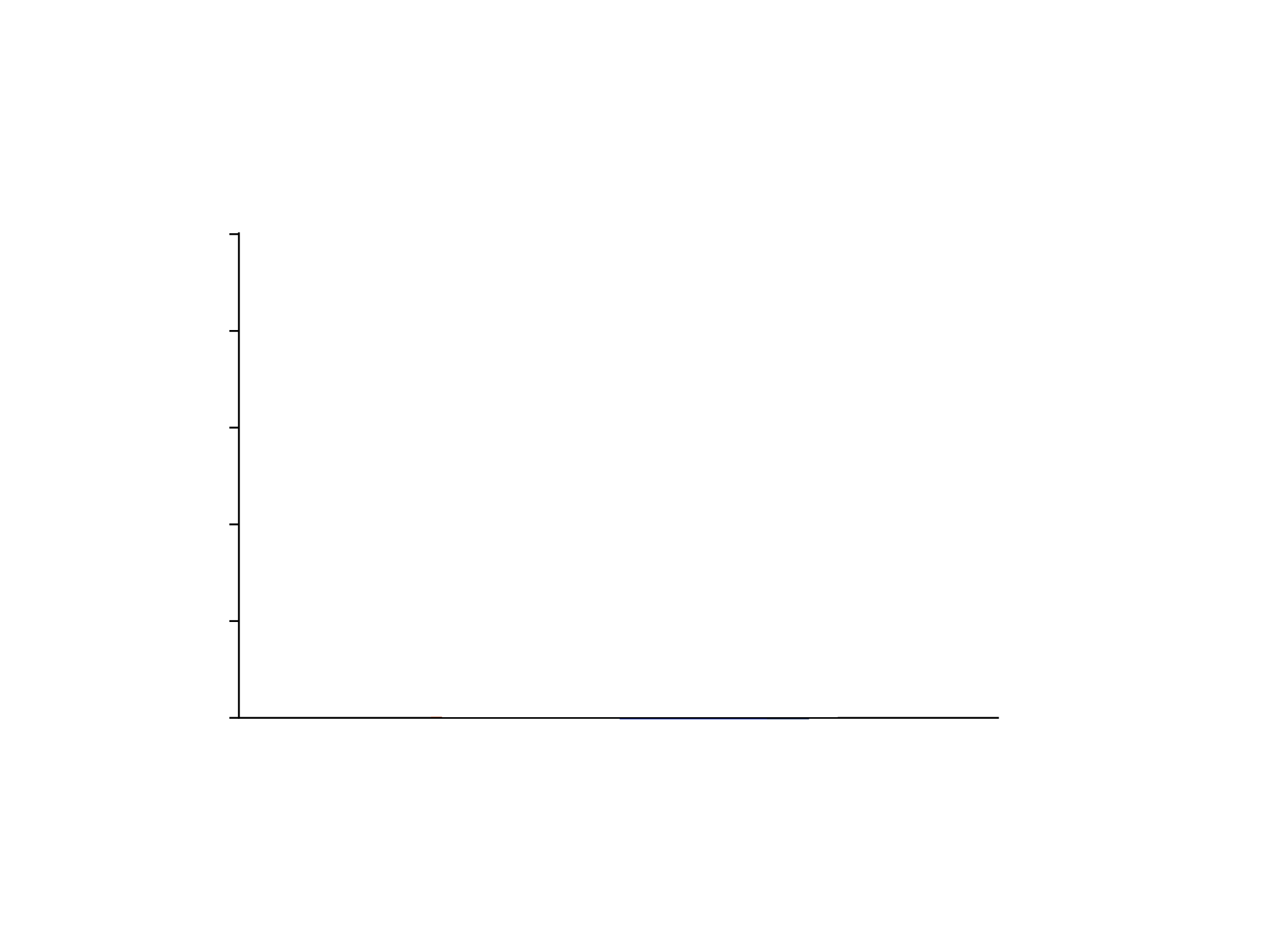 100
82.09
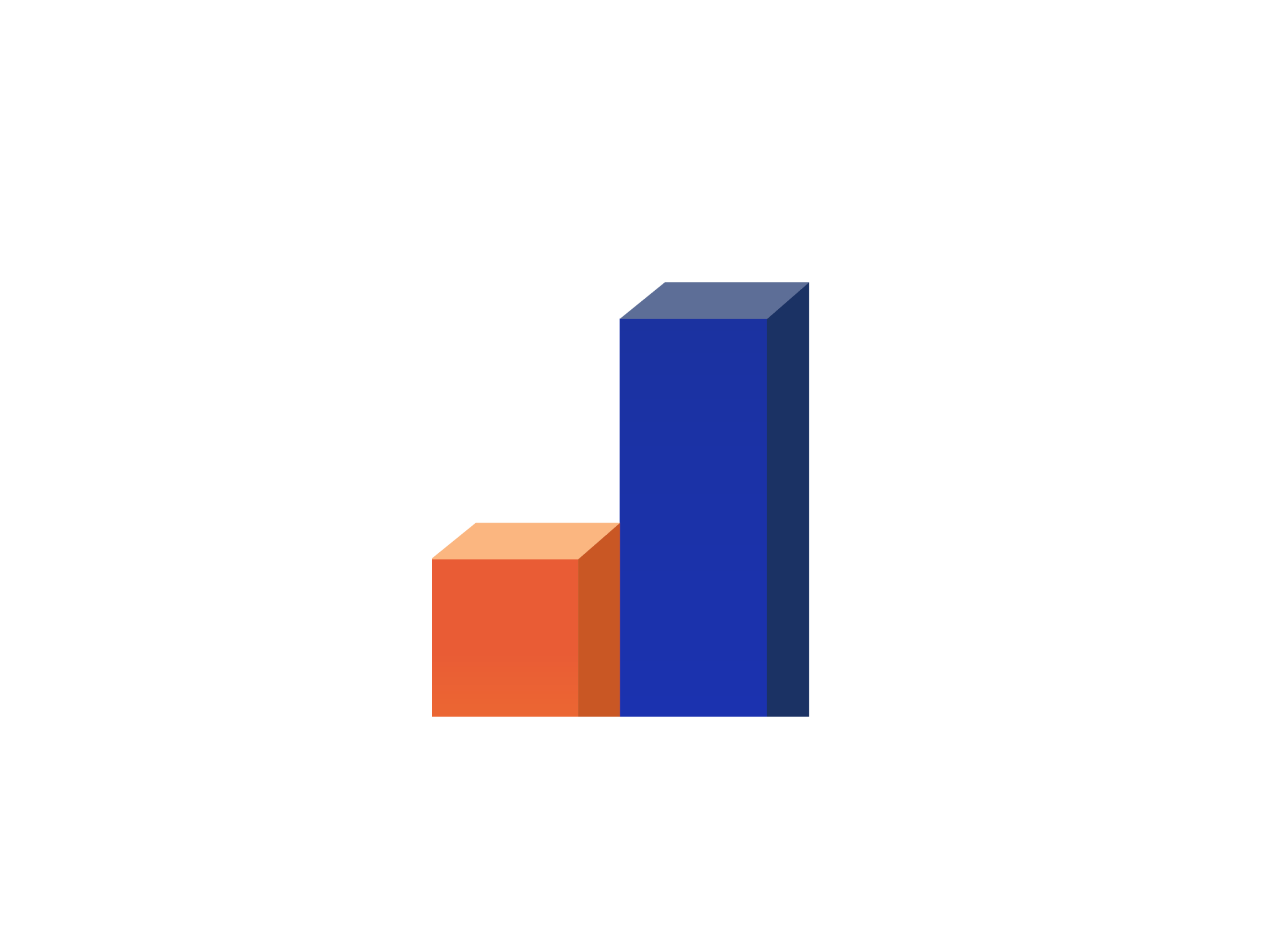 F60 (n=70)
F60/A10 (n=67)
80
60
Response Rate at week8 (%)
49.2%
32.86
40
20
, P <0.001
***
0
F, fimasartan; A, amlodipine
Data on file
[Speaker Notes: Combination treatment exhibited superior response rate compared with the monotherapy
Response rate: proportion of the subjects whose SBP <140 mmHg or change from baseline of SBP at Week 8 ≥20 mmHg.
1) Difference between treatment groups: (c) chi-square test or (f) Fisher's exact test

P value
*** <0.001


F60, fimasartan 60 mg
F60/A10, fimasartan 60 mg/amlodipine 10 mg]
Results [Control rate]
***
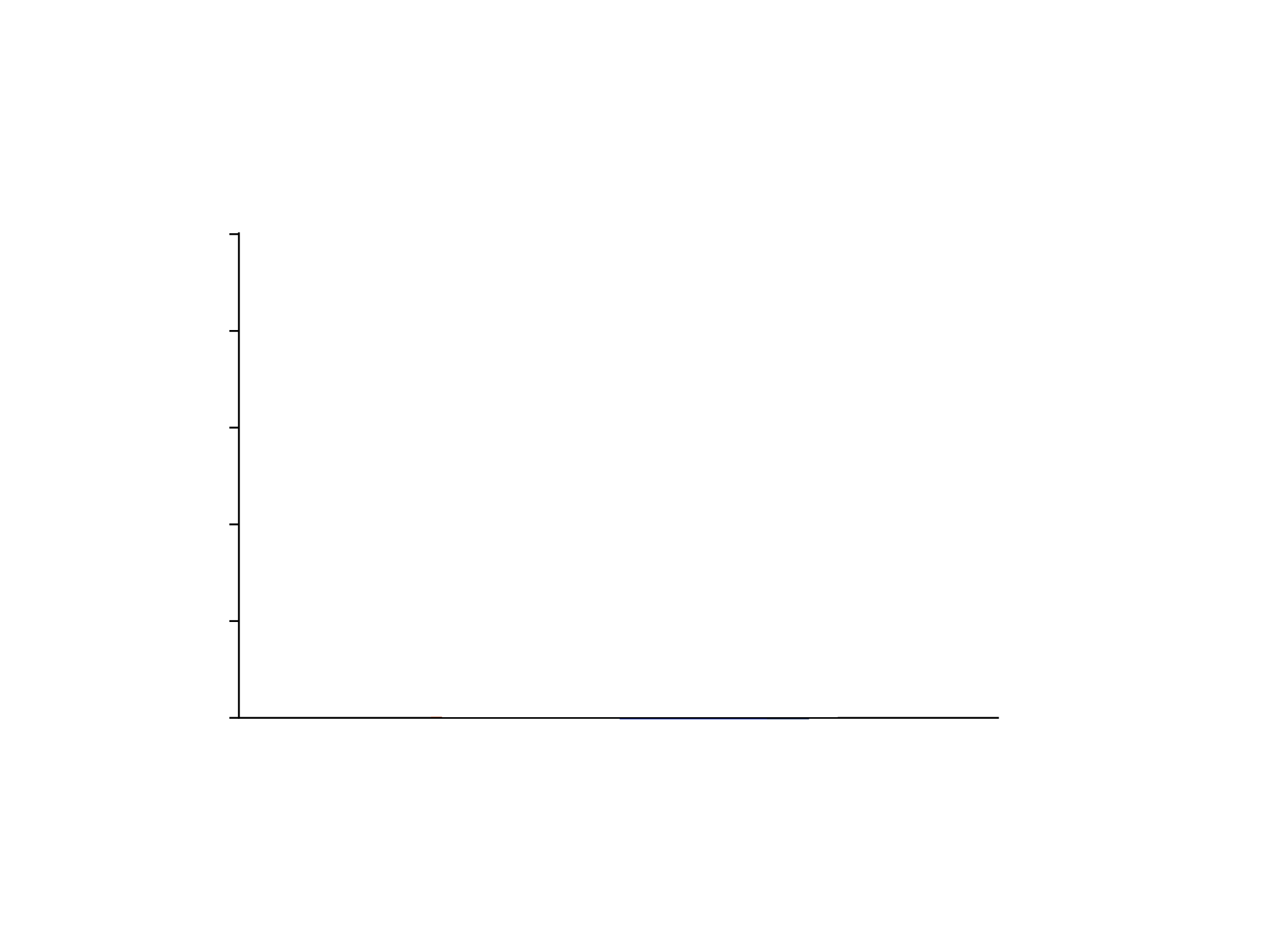 100
79.10
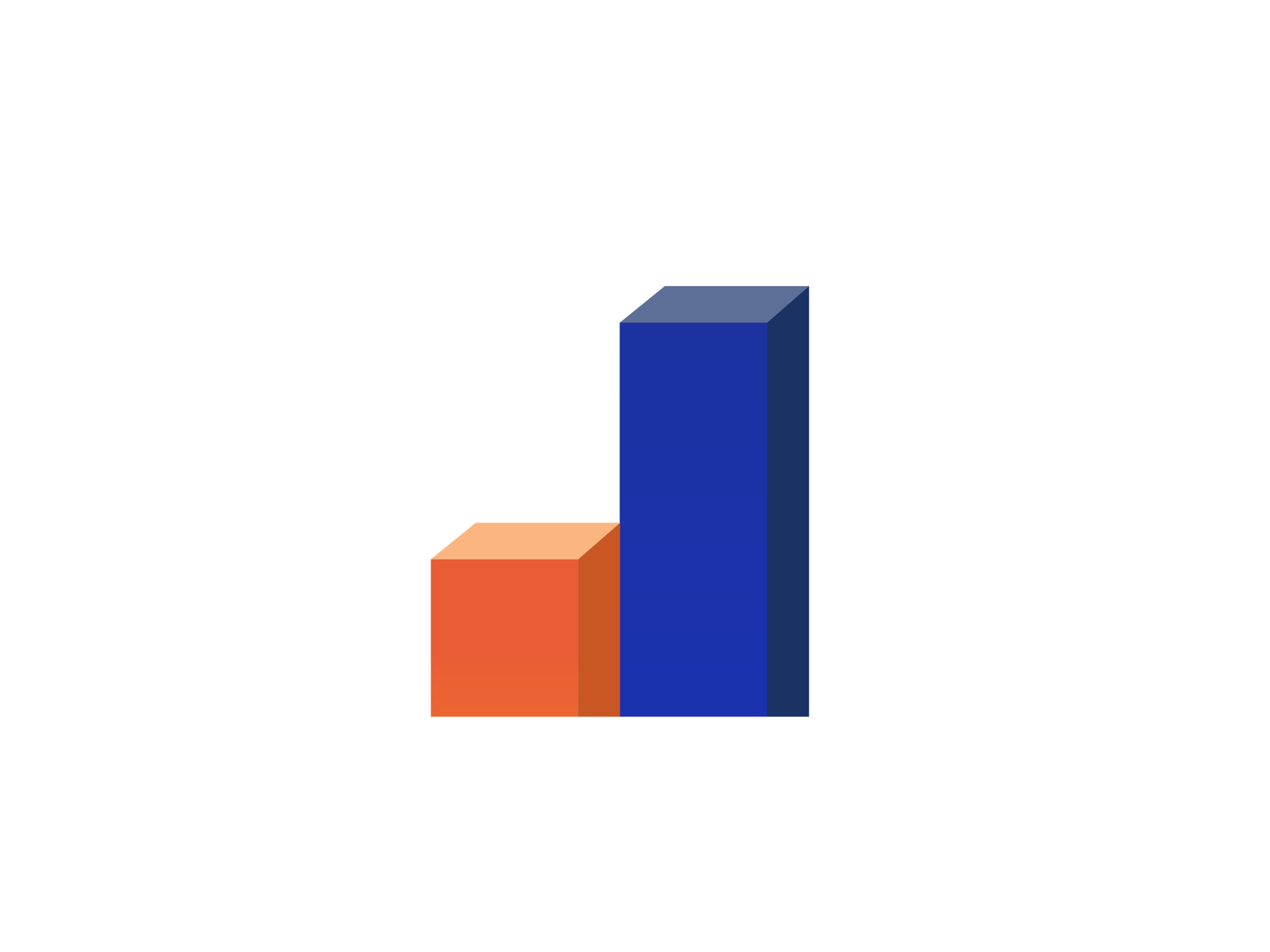 F60 (n=70)
F60/A10 (n=67)
80
60
Control Rate at week8 (%)
47.7%
31.43
40
20
, P < 0.001
***
0
F, fimasartan; A, amlodipine
Data on file
[Speaker Notes: Combination treatment exhibited superior control rate compared with the monotherapy
Control rate: proportion of the subjects whose SBP <140 mmHg
1) Difference between treatment groups: (c) chi-square test or (f) Fisher's exact test

P value
*** <0.001


F60, fimasartan 60 mg
F60/A10, fimasartan 60 mg/amlodipine 10 mg]
Results [Safety]
TEAEs, Treatment-Emergent Adverse Events; SAEs, Serious Adverse Events; ADRs, Adverse Drug Reaction
Data on file
[Speaker Notes: There was no statistically significant difference in tolerability between the groups
Difference between treatment groups: 
(c) chi-square test or (f) Fishers exact test
F60 – dizziness(2), palpitation(2), headache(1), asthenia(1), ALT increased(1), AST increased(1), weight decreased(1)
F60/A10 – dizziness(1), face edema(1), edema peripheral(1), insomnia(1)

F60: fimasartan 60 mg
F60/A10: fimasartan 60 mg and amlodipine 10 mg combination]
Summary
Combination therapy with fimasartan and amlodipine is effective in patients with hypertension which is not adequately controlled with fimasartan alone
The safety and tolerability of combination fimasartan and amlodipine therapy are comparable to those of fimasartan monotherapy
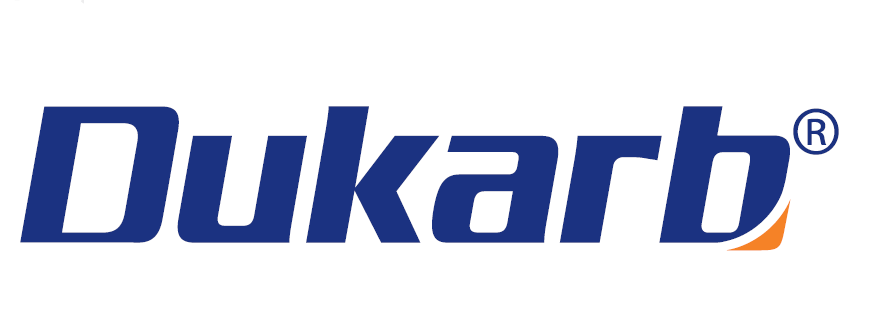 Dukarb      for
Efficacy, Safety,
Cost-effectiveness, Adherence
Comparison of Efficacy
Comparison of Safety
Comparison of Cost
Comparison of Pill Size
Comparison of Efficacy (1)
L, losartan; A, amlodipine; V, valsartan; O, olmesartan; F, fimasartan
Clin Ther 2007;29:563-580, J Clin Hypertens (Greenwich) 2009;11:207-213, Clin Ther 2008;30:587-604, 
Am J Cardiovasc Drugs 2012;12:35-47, Clin Ther 2015;37:2581-2596
[Speaker Notes: BP lowering effect of ARB+amlodipine combination therapy
(Indirectly compare to 4 clinical trials)

Study1: moderate essential hypertension 중등도 본태성 고혈압
Study2: mild to moderate hypertension 경도 및 중등도 고혈압
Study3: stage 2 hypertension 고혈압 2단계
Study4: essential hypertension 본태성고혈압

V80/A5: valsartan 80 mg and amlodipine 5 mg combination
T40/A5: telmisartan 40 mg and amlodipine 5 mg combination
O20/A5: olmesartan 20 mg and amlodipine 5 mg combination
L50/A5: losartan 50 mg and amlodipine 5 mg combination
F60/A5: fimasartan 60 mg and amlodipine 5 mg combination]
Comparison of Efficacy (2)
Study IV
Study I
Study II
Study III
Study V
F60/A5
V80/A5
T40/A5
O20/A5
L50/A5
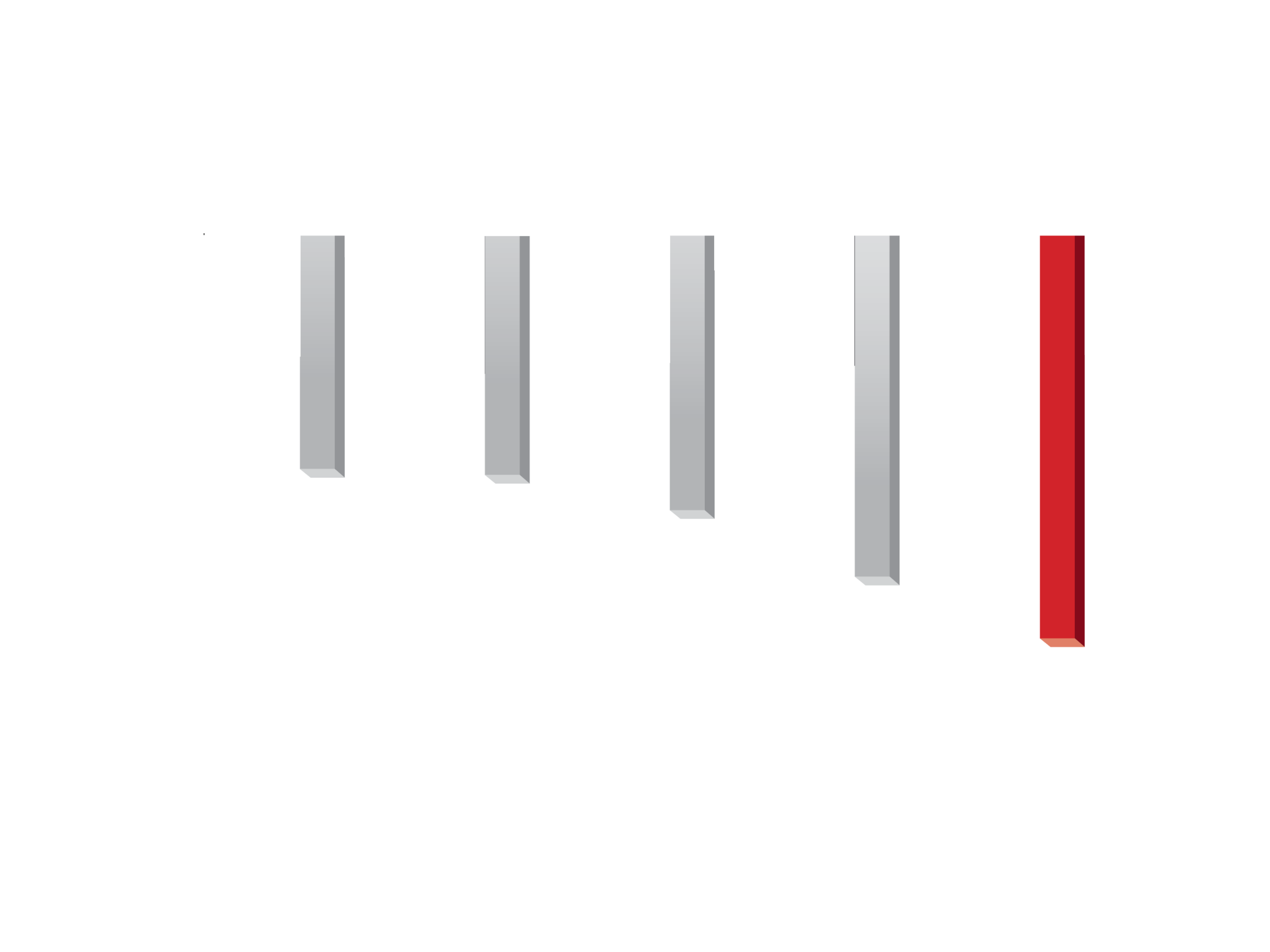 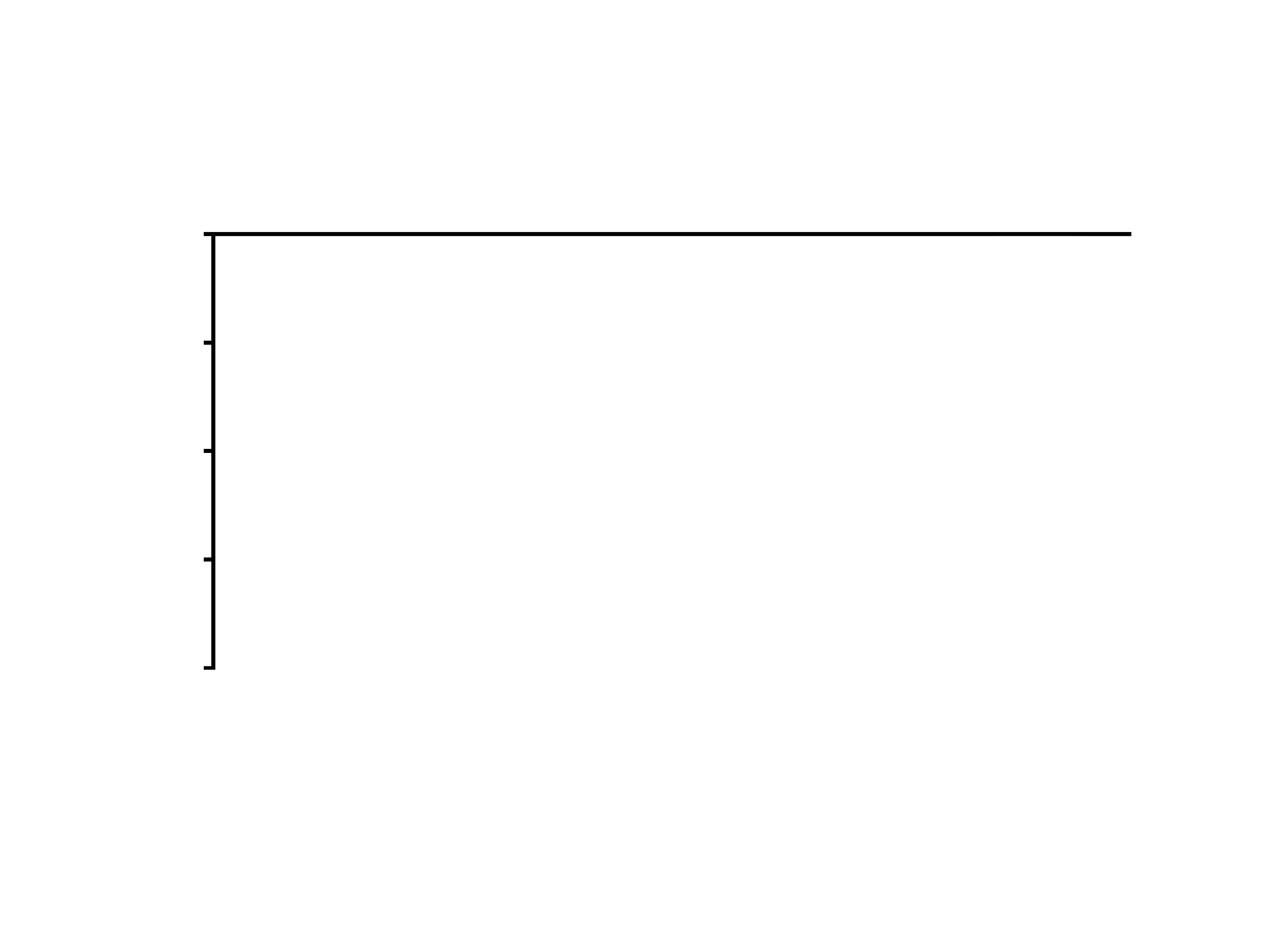 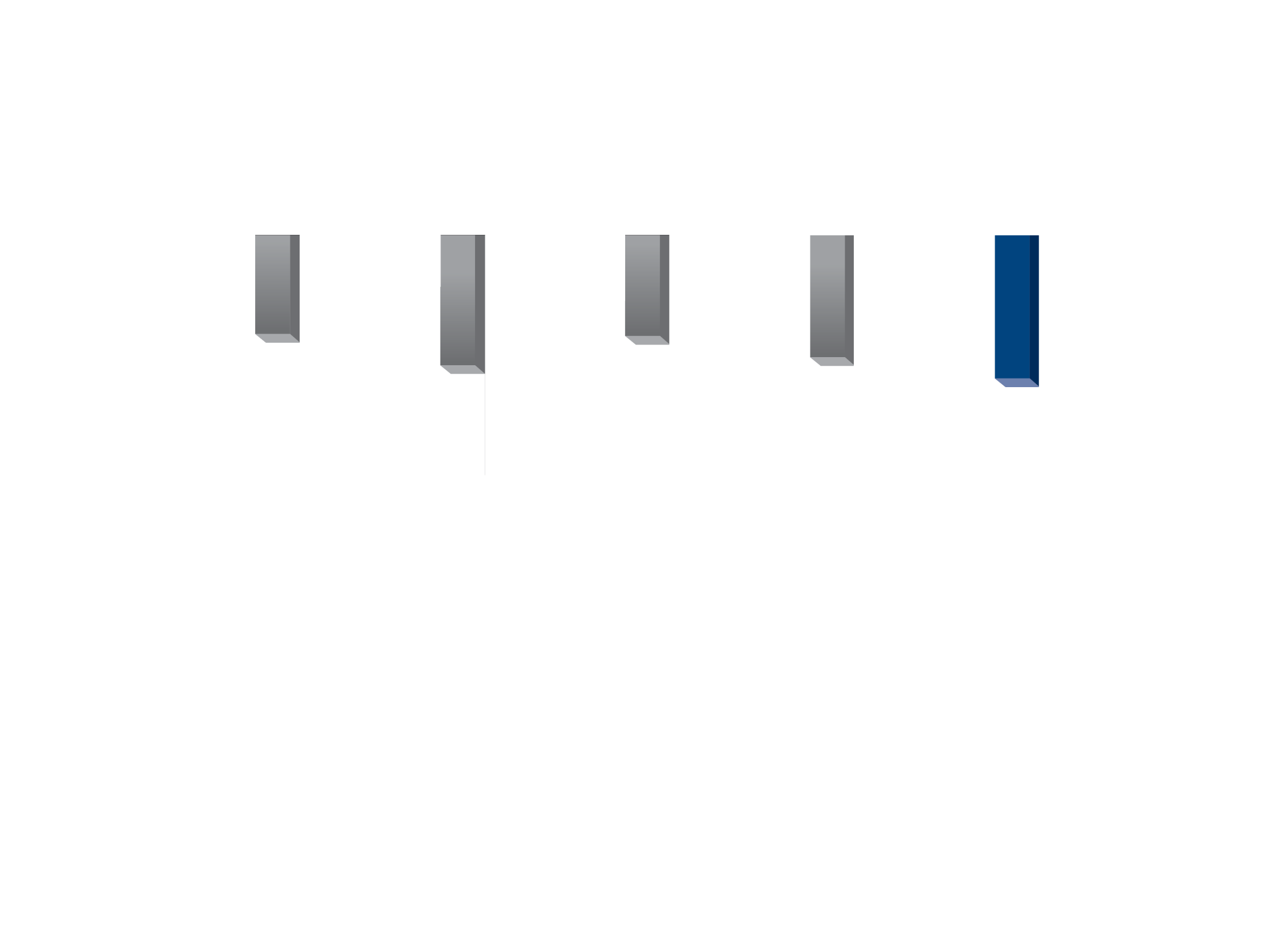 -10
-15
-14.5
-14.6
-15.6
-16.0
-16.6
-20
Change of BP (mmHg)
-20.8
-21.0
-22.6
-25
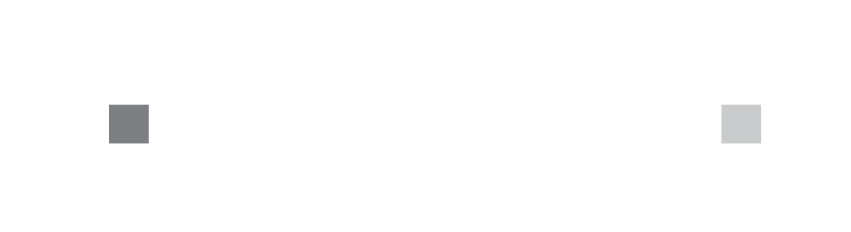 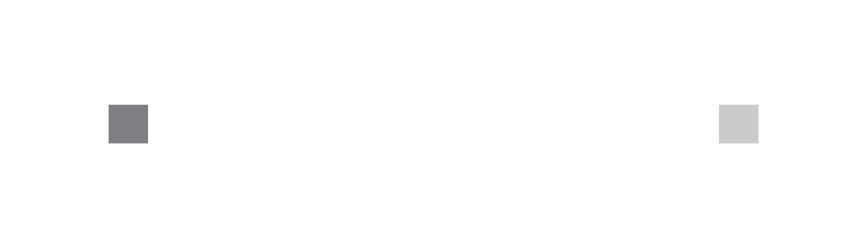 -25.7
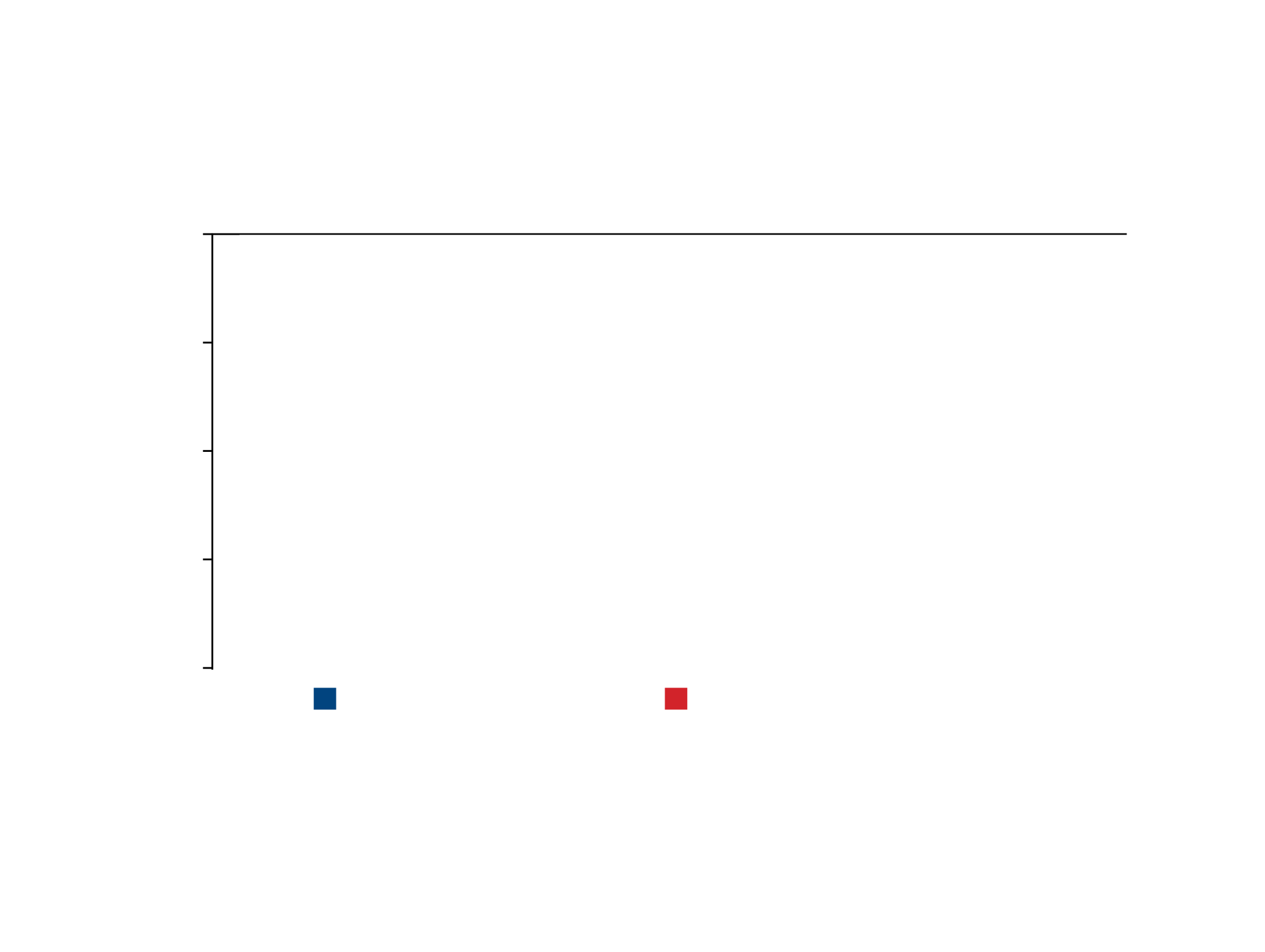 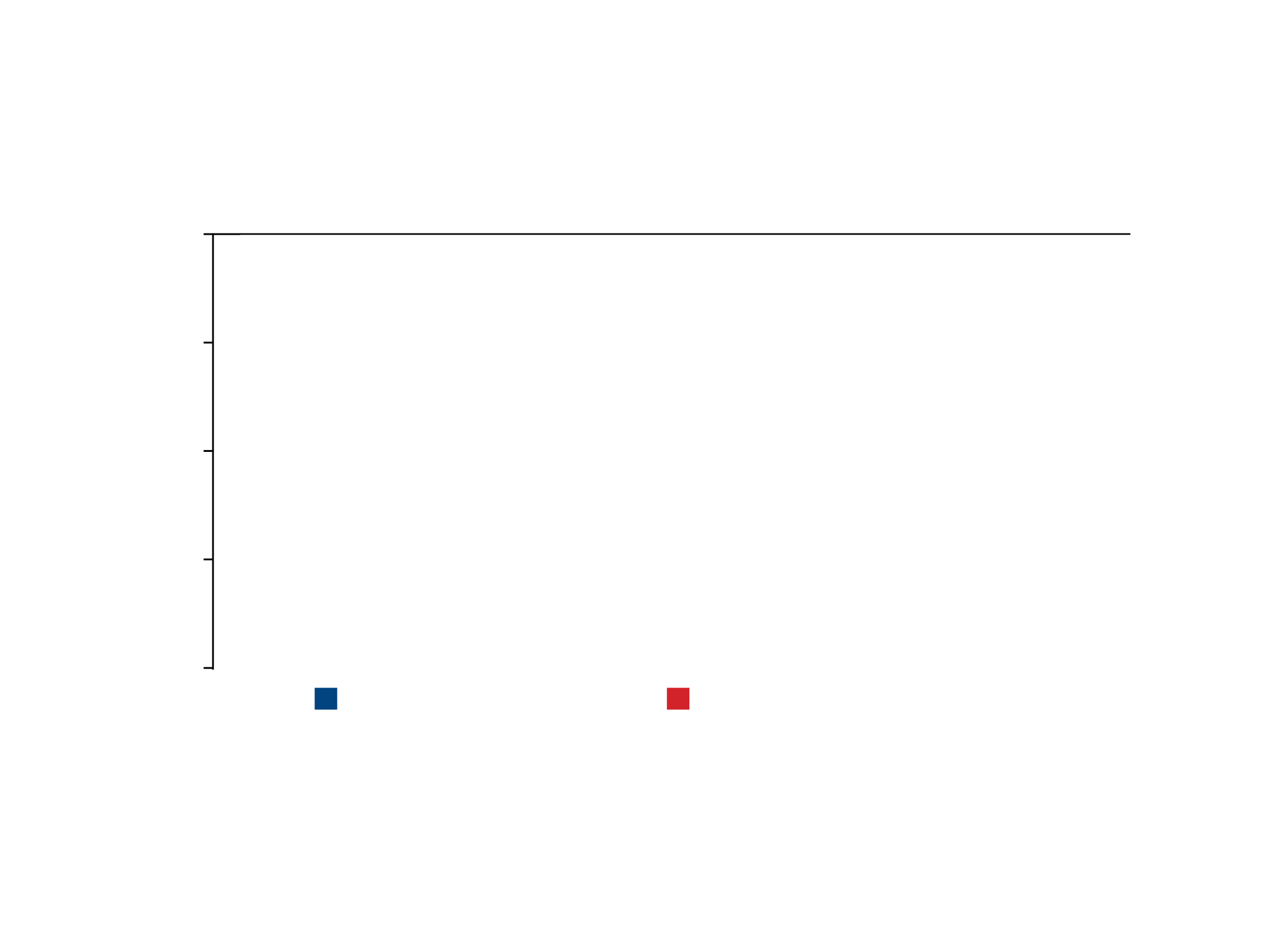 DBP
SBP
-30
-28.6
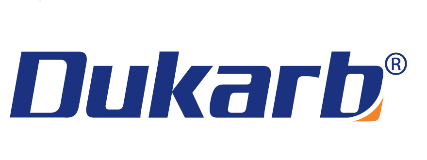 L, losartan; A, amlodipine; V, valsartan; O, olmesartan;  F, fimasartan
Clin Ther 2007;29:563-580, J Clin Hypertens (Greenwich) 2009;11:207-213, Clin Ther 2008;30:587-604, 
Am J Cardiovasc Drugs 2012;12:35-47, Clin Ther 2015;37:2581-2596
[Speaker Notes: fimasartan+amlodipine combination therapy more reduced SBP/DBP than other combination therapies (Indirect comparison)]
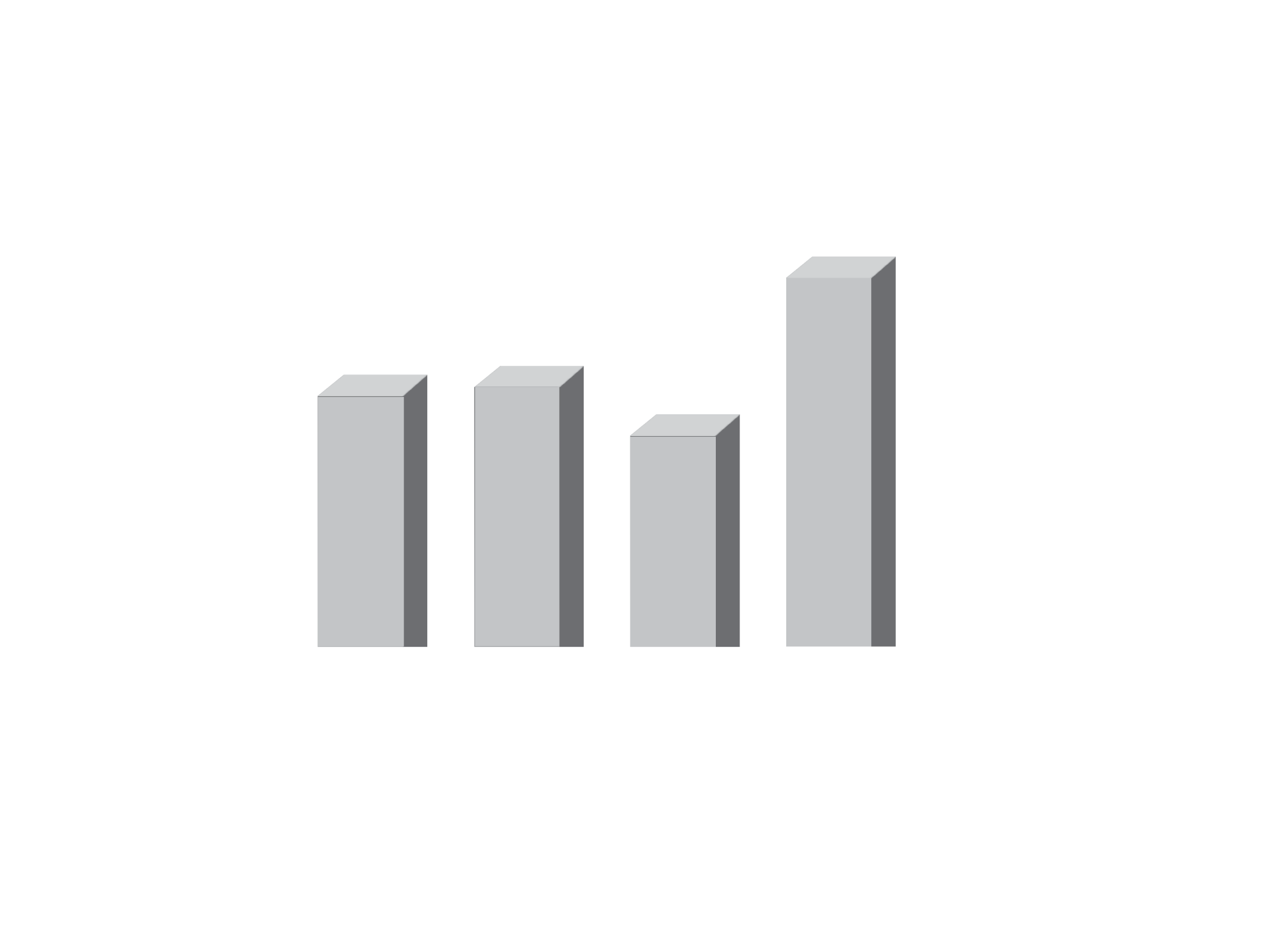 Comparison of Efficacy (3)
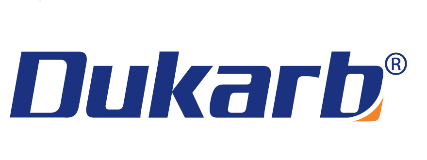 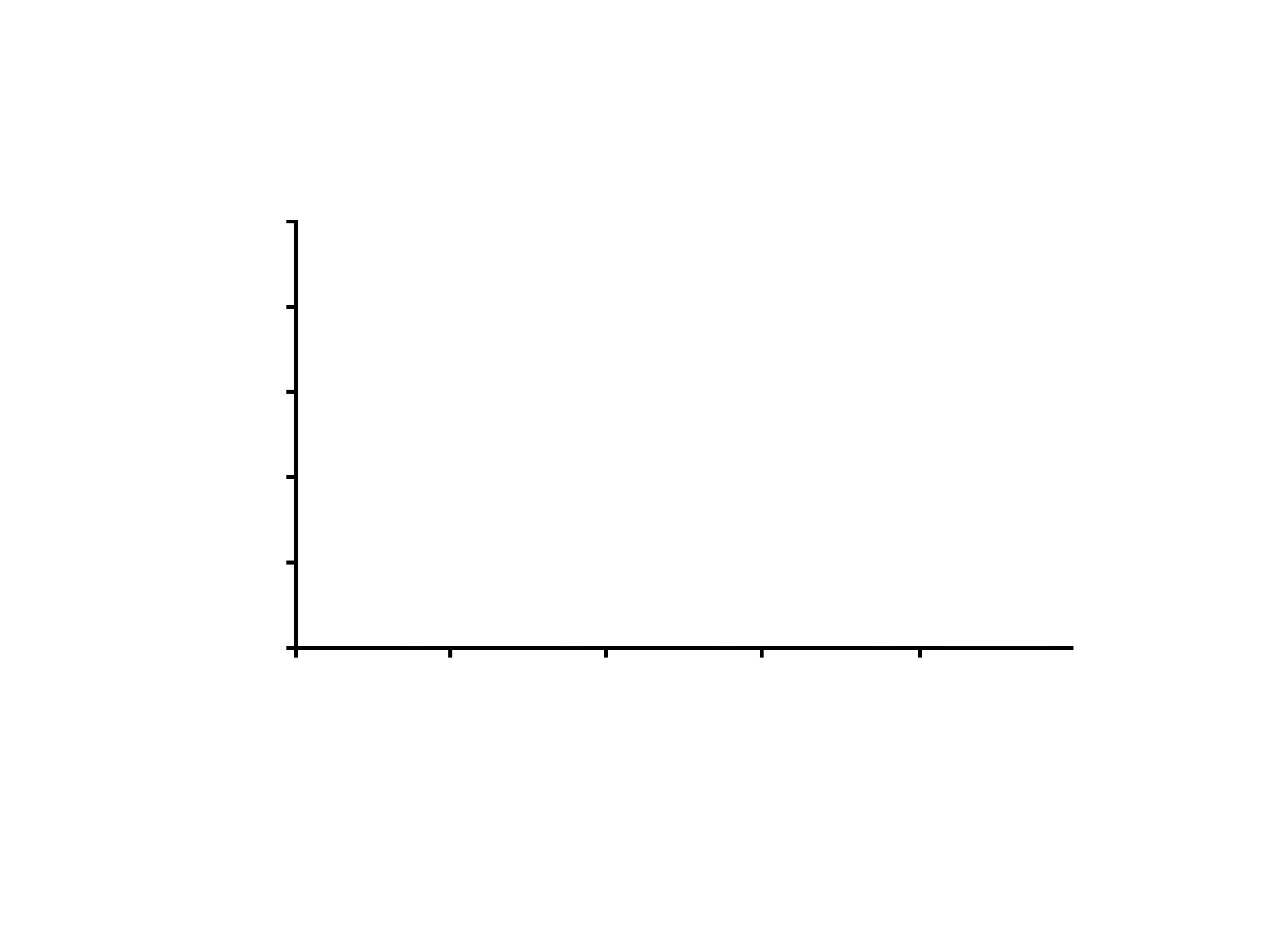 86.7
100
78.7
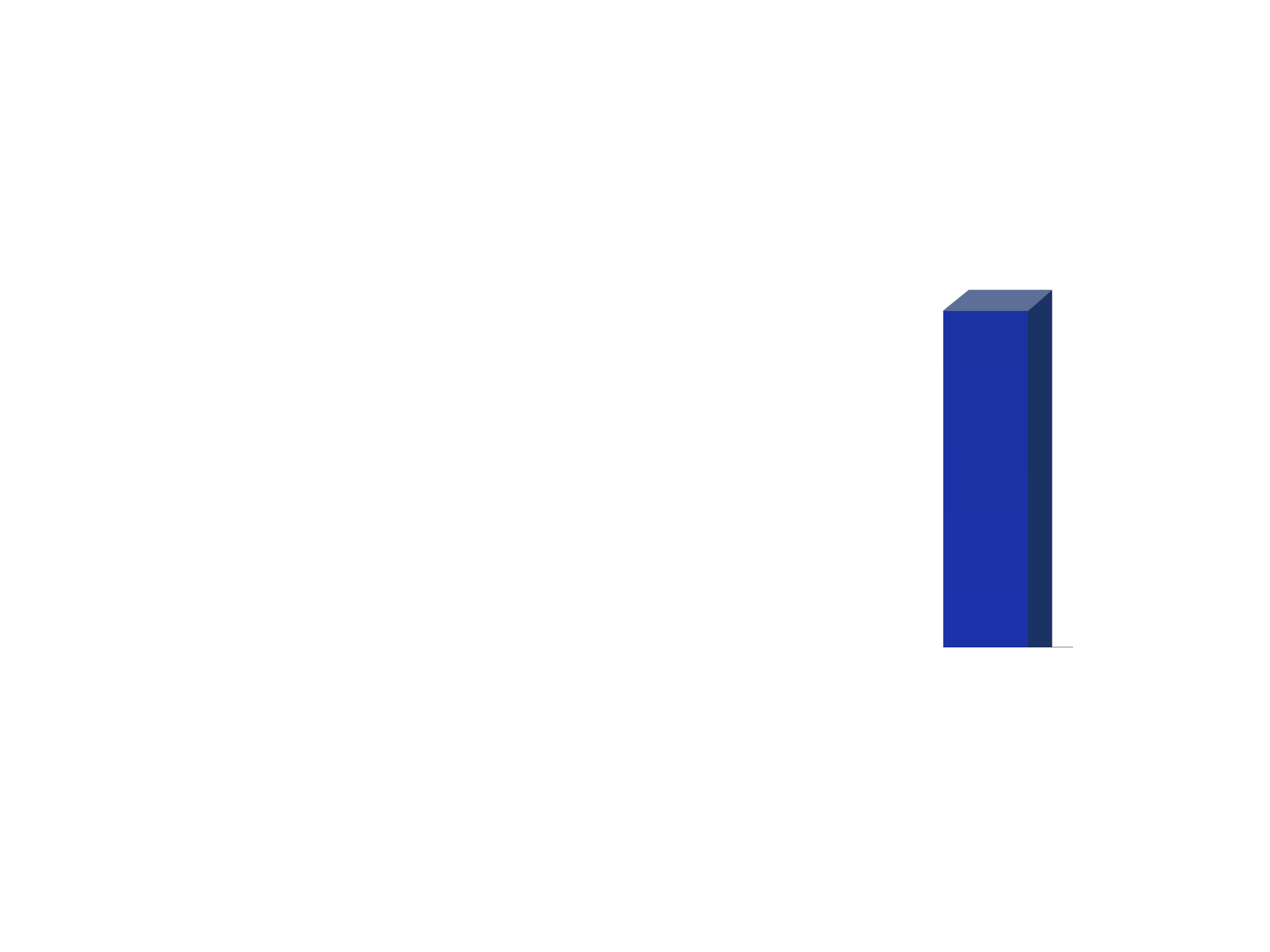 80
61.3
58.8
49.5
60
Percentage of Hypertension Patients
 Achieving Target BP (%)
40
20
0
T40/A5
V80/A5
O20/A5
F60/A5
O40/A10/H12.5
T, telmisartan; A, amlodipine; V, valsartan; O, olmesartan; H, hydrochlorothiazide; F, fimasartan
Data on file, Vascular Health and Risk Management 2011;7:183-192,
International  Journal of Hypertension 2013, Journal of Hypertension 2013;31:1245-1255,
Internaional Journal of Cardiology 2013;167:2024-2030
[Speaker Notes: Indirect comparison
T40/A5: Goal attainment rate (%), SBP <140 mmHg, 8 weeks treatment.
V160/A5: Control rate (%), BP control (BP <140/90 mmHg), 8 weeks treatment.
O40/A5: Patients achieving cumulative BP goal <140/90 mmHg (%), BP-CRUSH study, 20 weeks treatment, n=999 patients with hypertension who had previously failed to achieve their BP control on monotherapy
F60/A5: The response rate (%) measured at week 8 (patients with mean DBP <90 mmHg or patients with a mean reduction DBP ≥10 mmHg from week 0)]
Comparison of Safety (1)
Common ARB Adverse Events
Common CCB Adverse Events
Dizziness, headache, drowsiness, nausea, rash, vomiting, diarrhea, cough, elevated K+ levels, low BP, muscle or bone pain, etc.
Dizziness, headache, drowsiness, nausea, rash, constipation, edema(legs, feet), low BP, etc.
Fimasartan+amlodipine combination therapy showed similarity in terms of safety features compares to other combination agents
L, losartan; A, amlodipine; O, olmesartan; T, telmisartan; F, fimasartan
Clin Ther 2011;33:1953–1963, Curr Med Res Opin 2010;26:1705-1713, Clin Drug Invest 2009;29:11-25, 
J Clin Hypertens 2011;13:459-466, Clin Ther 2015;37:2581-2596
[Speaker Notes: - Drug-related adverse events (indirect comparison)
다른 ARB+CCB복합제와 비교하였을때 듀카브가 AE와 관련하여 동등함을 보여주기 위해 해당 발생률을 비교

L50/A5: losartan 50 mg and amlodipine 5 mg combination
O20/A5: olmesartan 20 mg and amlodipine 5 mg combination
T40/A5: telmisartan 40 mg and amlodipine 5 mg combination
F60/A5: fimasartan 60 mg and amlodipine 5 mg combination]
Comparison of Safety (2)
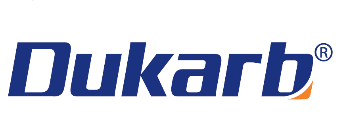 is non hygroscopic medication
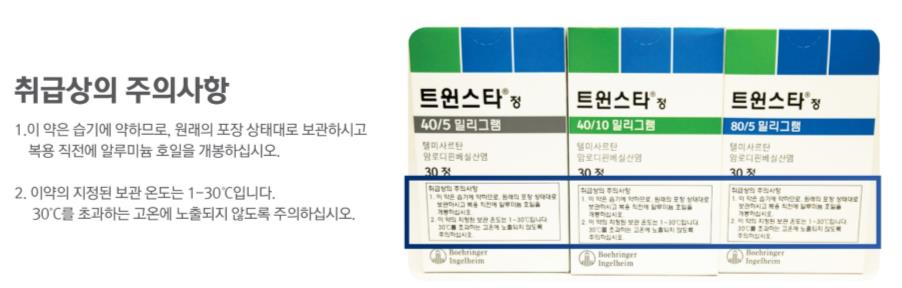 취급상의 주의사항

1. 이 약은 습기에 약하므로, 원래의 포장 상태대로  
   보관하시고 복용 직전에 알루미늄 호일을 개봉하
   십시오.

2. 이 약의 지정된 보관 온도는 1-30℃입니다.
   30 ℃를 초과하는 고온에 노출되지 않도록 주의
   하십시오
telmisartan+amlodipine
telmisartan+amlodipine
telmisartan+amlodipine
[Speaker Notes: Dukarb: non-hygroscopic medication
-No affinity to moisture
-Not affecting medication stability without PTP 

PTP, press through packaging]
Comparison of Cost
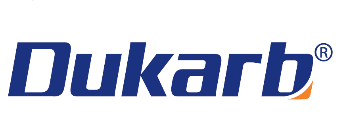 is the most cost-effective ARB & CCB SPC Therapy
(원단위, 개당 단가)
L, losartan; A, amlodipine; O, olmesartan; T, telmisartan; V, valsartan; F, fimasartan
약학정보원, http://www.health.kr/
[Speaker Notes: ** amlodipine 5 ml 약가 기준: 세비카, 트윈스타, 엑스포지, 듀카브는 노바스크(amlodipine besylate)로 하였으며, 아모잘탄은 아모디핀(amlodipine camsylate)으로 계산.

L100/A5: losartan 100 mg/amlodipine 5 mg
O40/A5: olmesartan 40 mg/amlodipine 5 mg
T80/A5: telmisartan 80 mg/amlodipine 5 mg
V160/A5: valsartan 160 mg/amlodipine 5 mg
F60/A5: fimasartan 60 mg/amlodipine 5 mg]
Dukarb®
The smallest 
SPC
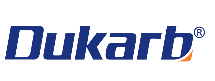 Comparison of Pill Size
0             1             2              3             4             5              6             7    (cm)
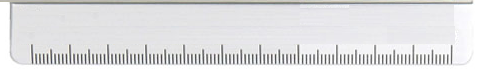 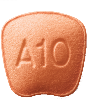 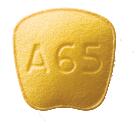 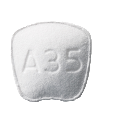 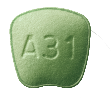 Dukarb
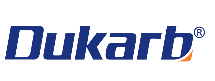 F30/A5                            F30/A10                          F60/A5                             F60/A10
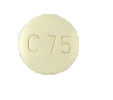 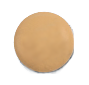 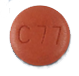 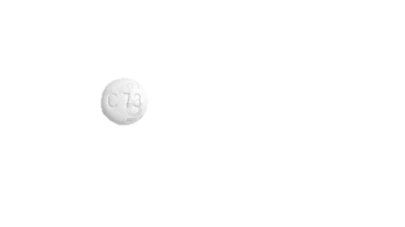 olmesartan + amlodipine
O20/A5                           O40/A5                            O20/A10                         O40/A10
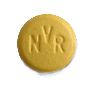 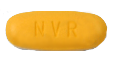 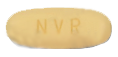 valsartan + amlodipine
V80/A5                            V160/A10                       V160/A5
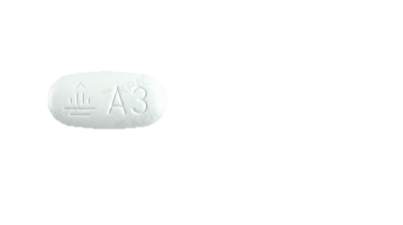 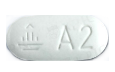 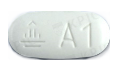 telmisartan + amlodipine
T40/A5                            T40/A10                          T80/A5
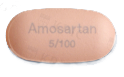 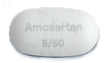 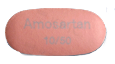 losartan + amlodipine
L50/A5                            L50/A10                           L100/A5
약학정보원, http://www.health.kr/
[Speaker Notes: Dukarb is the smallest available SPCs (ARB+CCB) tablets.
The small size of tablet also can be able to improve medication adherence.]
Conclusion
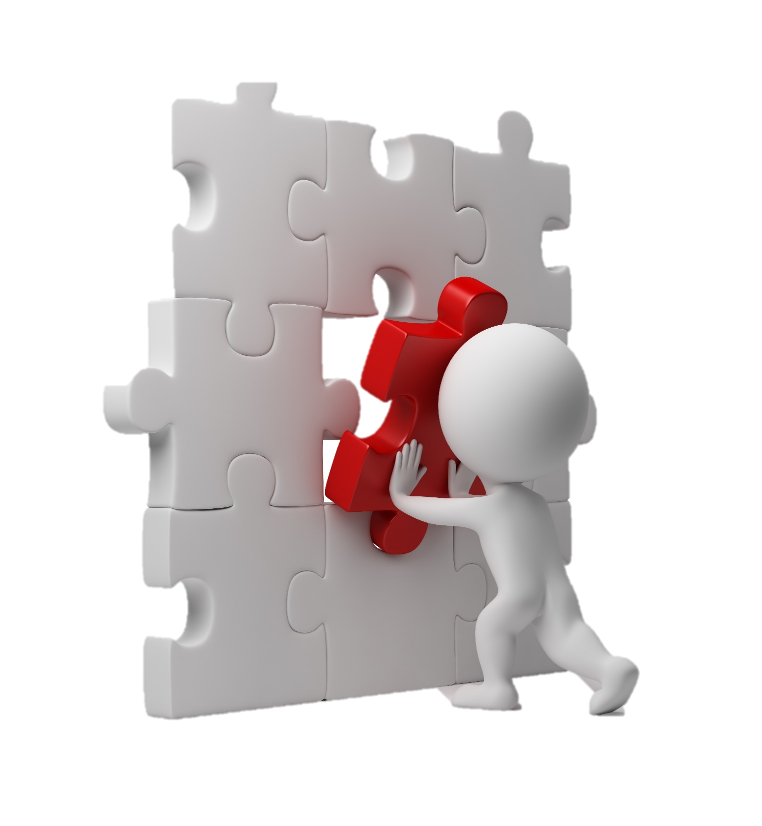 How to make a PERFECT medicine?
PERFECT !!
This is it!
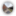 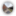 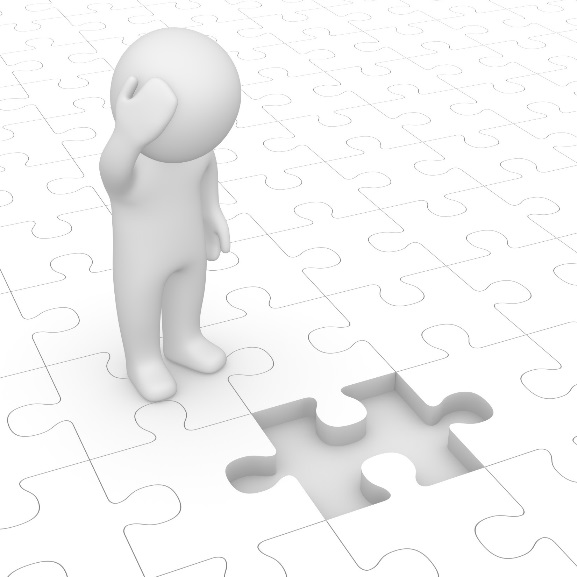 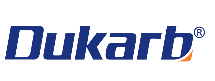 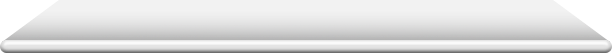 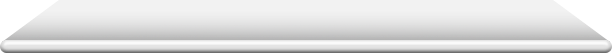 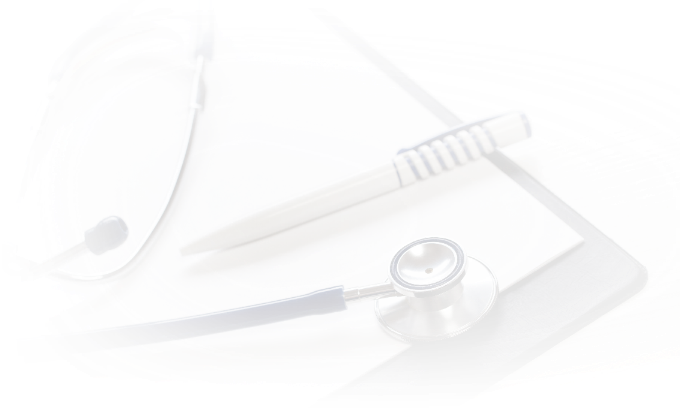 Fimasartan and amlodipine combination therapy superior reduction in BP compared with other ARB & CCB combination therapies
Fimasartan is not associated with Drug-Induced sprue-like enteropathy
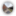 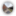 Non-hygroscopic medication, Dukar b , is the smallest and most cost-effective available ARB & CCB SPCs
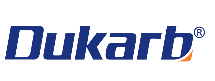 Thank you for your attention^^.